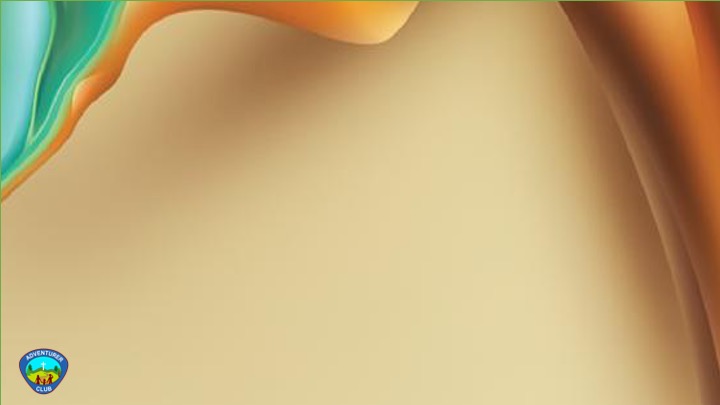 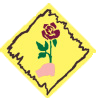 Manners Fun
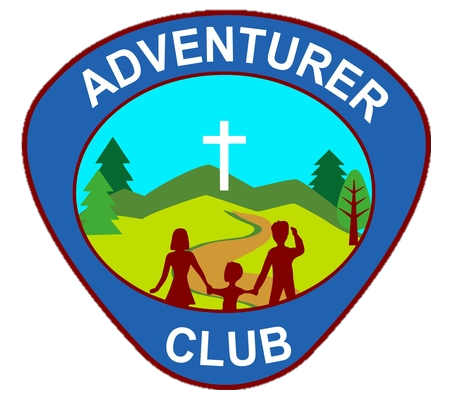 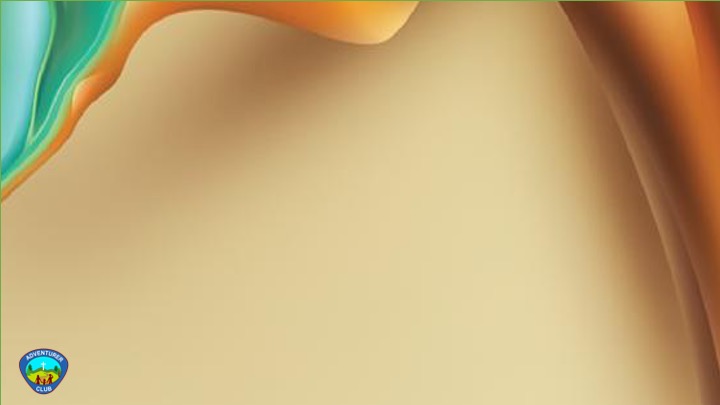 Manners Fun
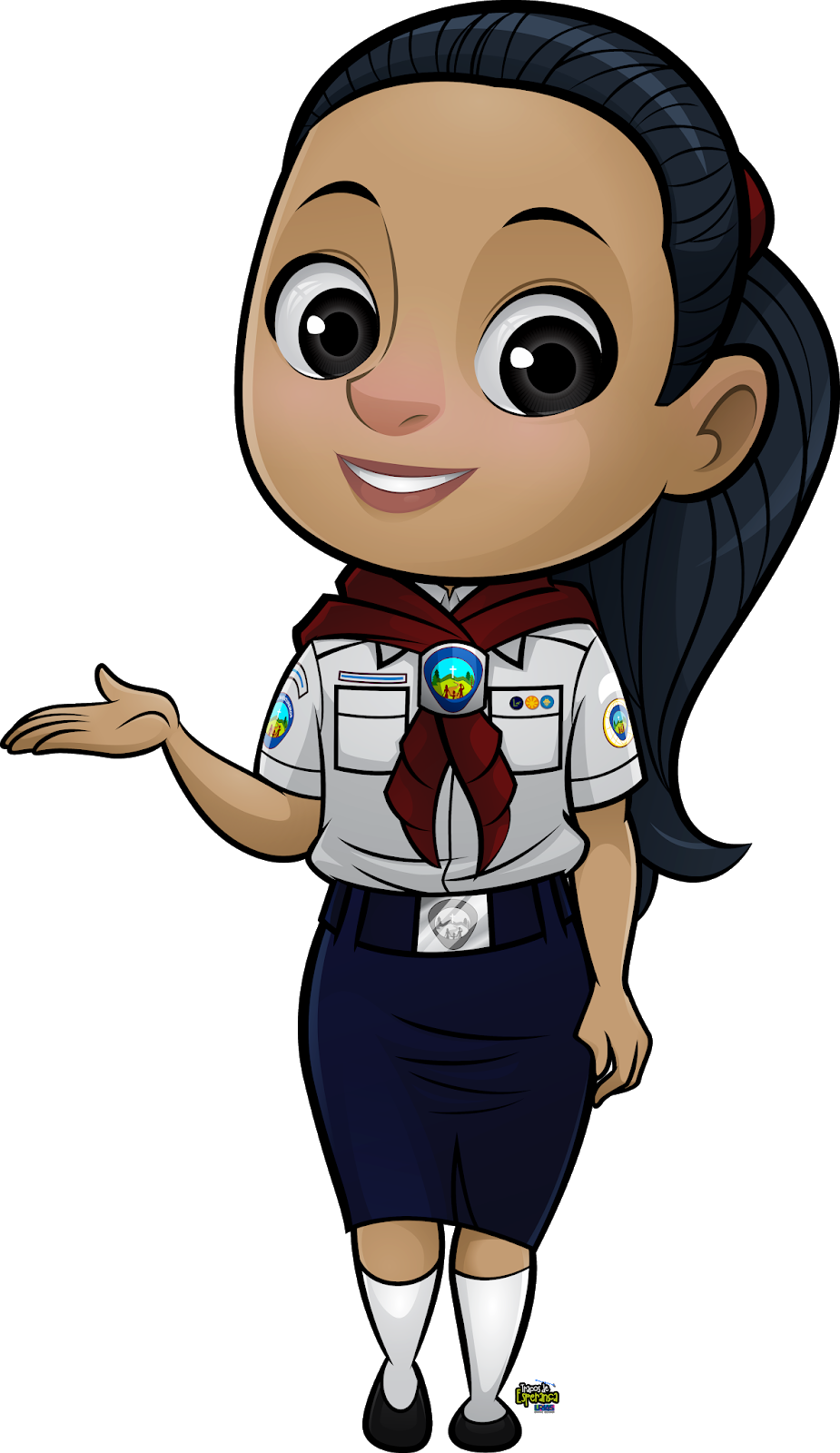 1. Learn the Golden Rule (Matthew 7:12)
2. What are the five magic words?
3. Draw or cut and paste pictures to      illustrate one of the magic words.
4. Play a game using the five magic words.
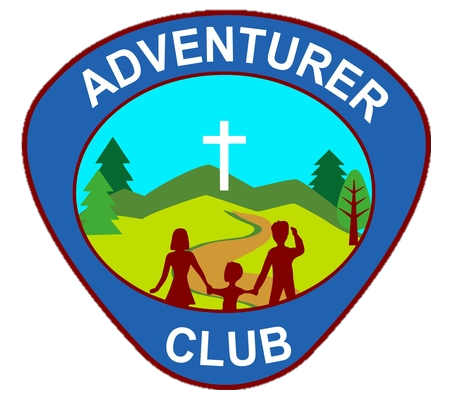 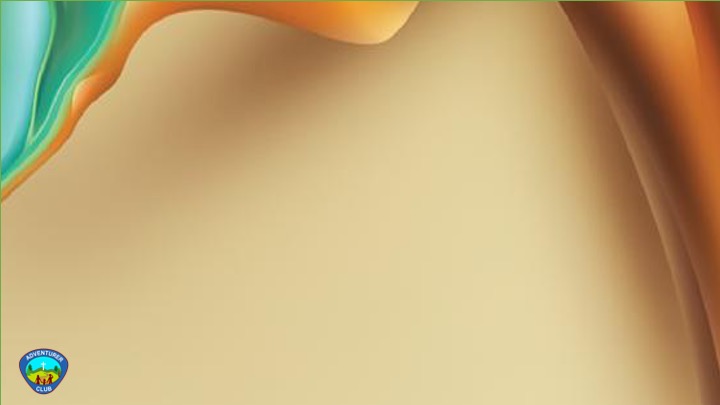 HOLD ON!!
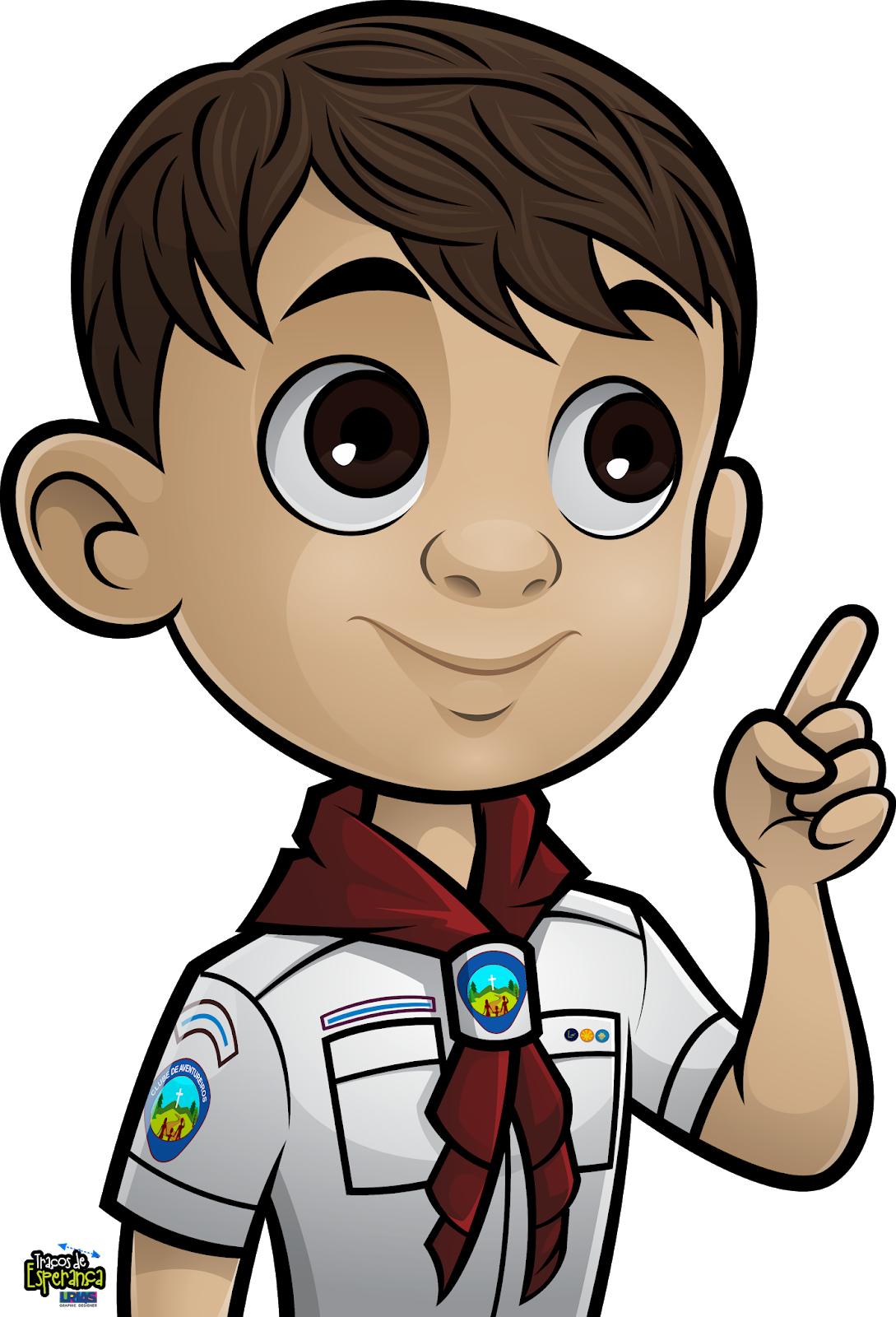 What Are Manners?
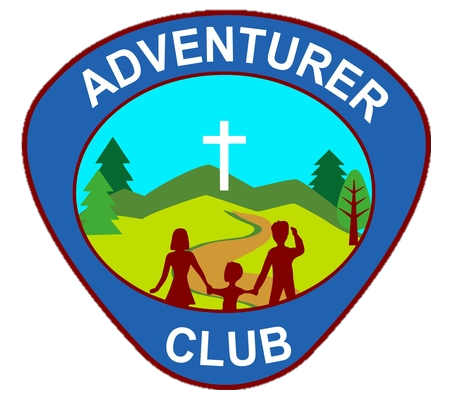 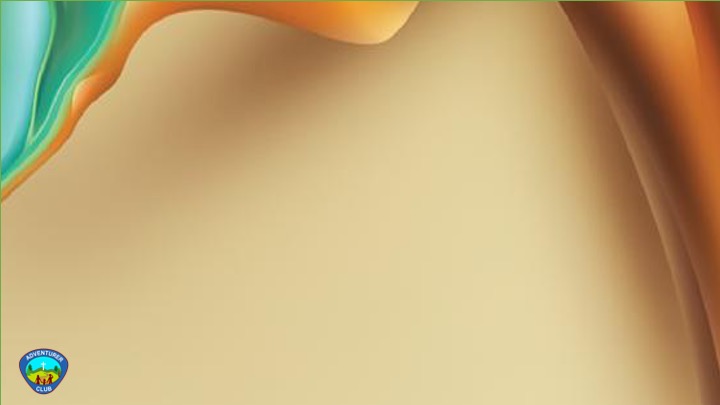 Manners Fun
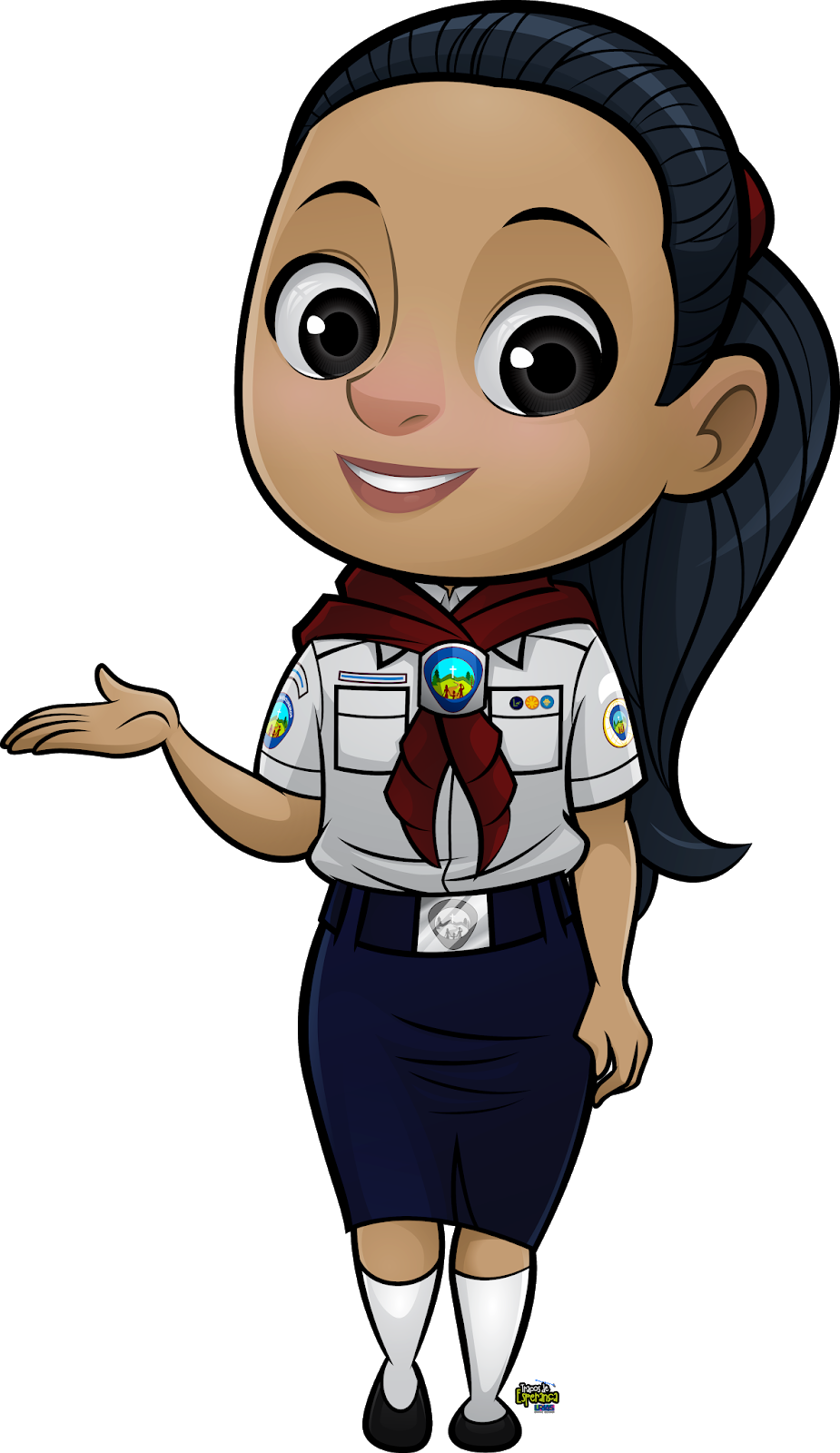 The way we behave
 towards others
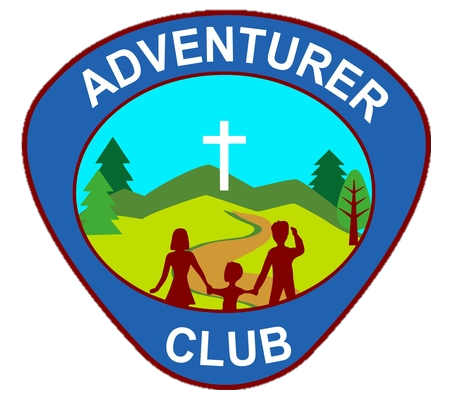 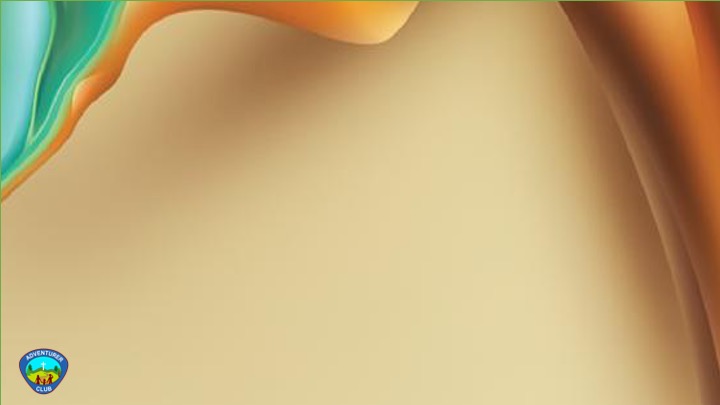 Question!!
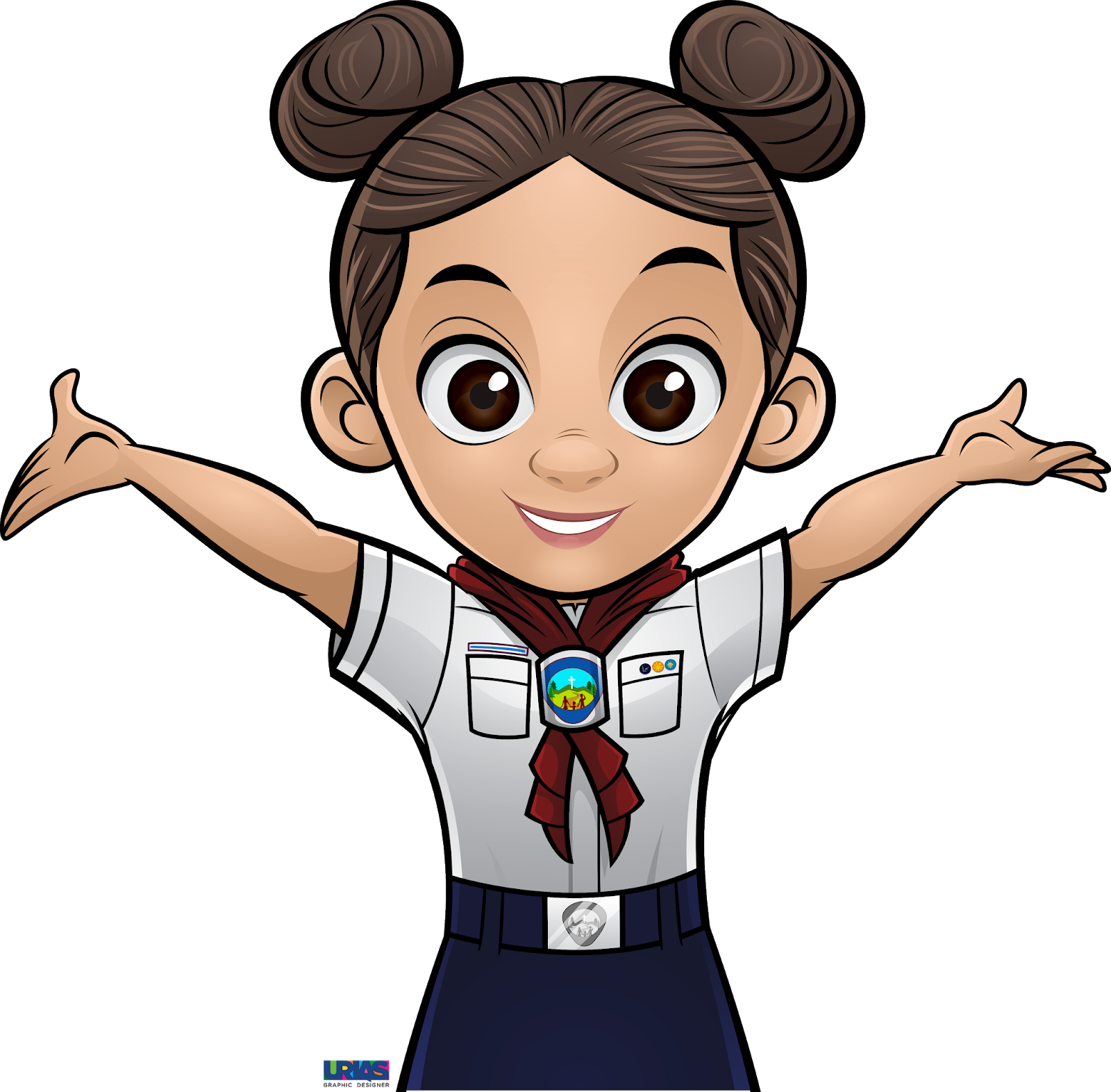 So, there are good manners and bad manners?
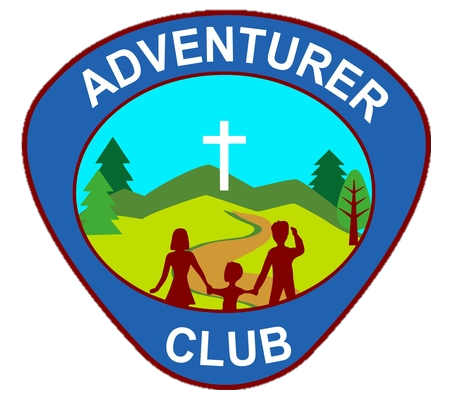 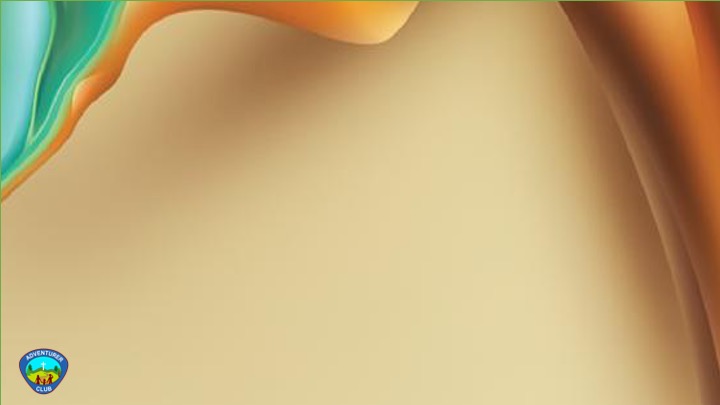 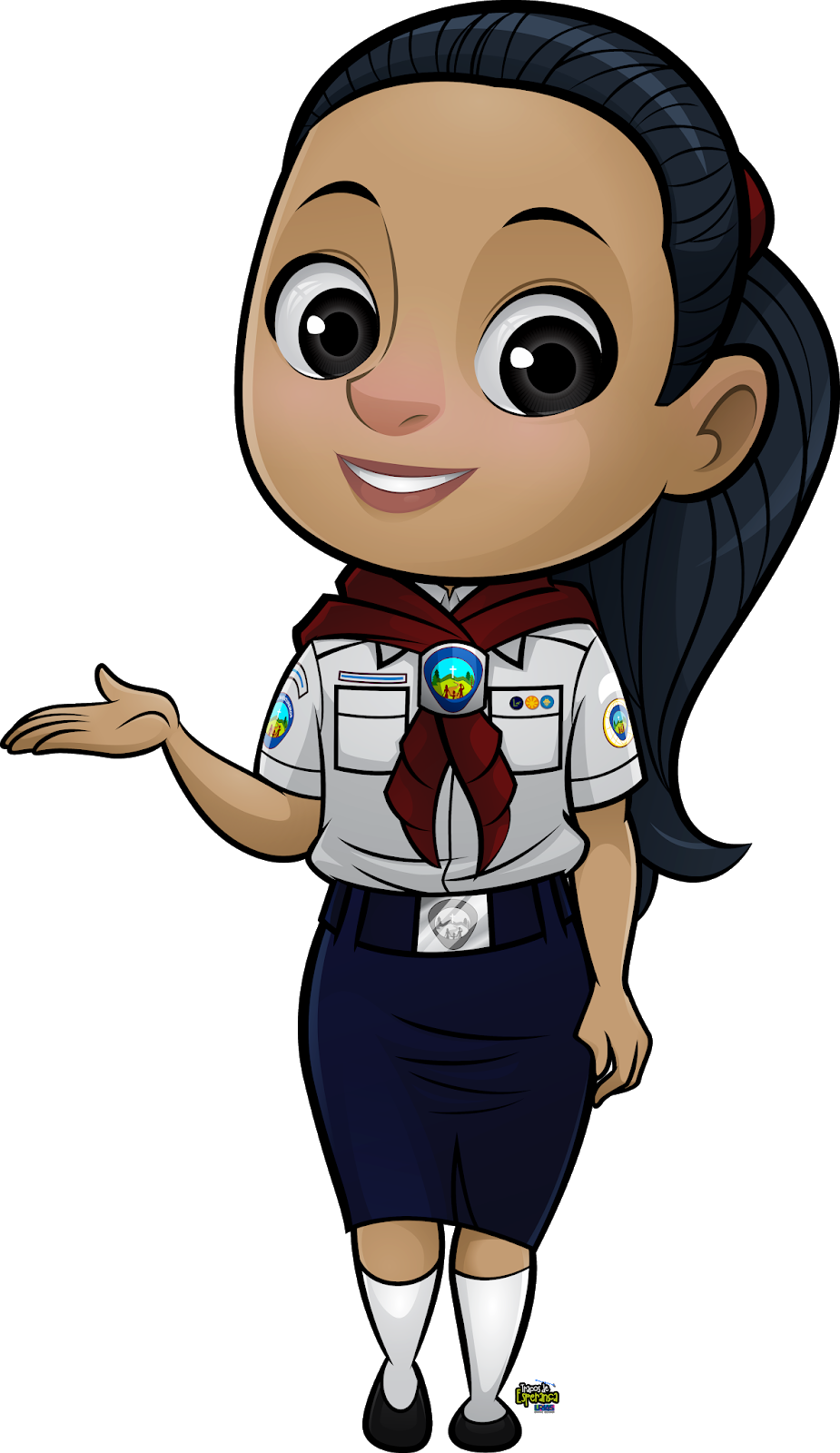 If we make someone feel appreciated = Good manners

If we make someone feel not appreciated = Bad manners
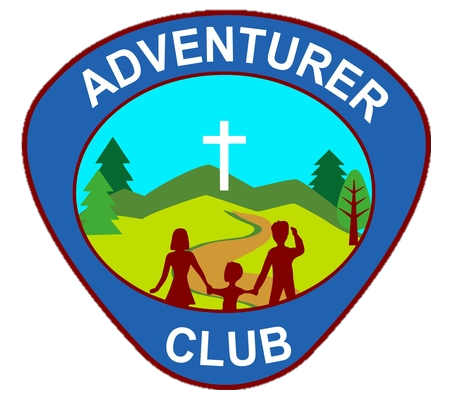 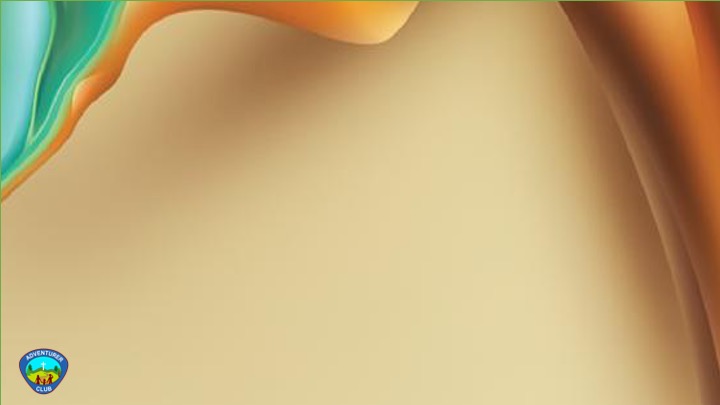 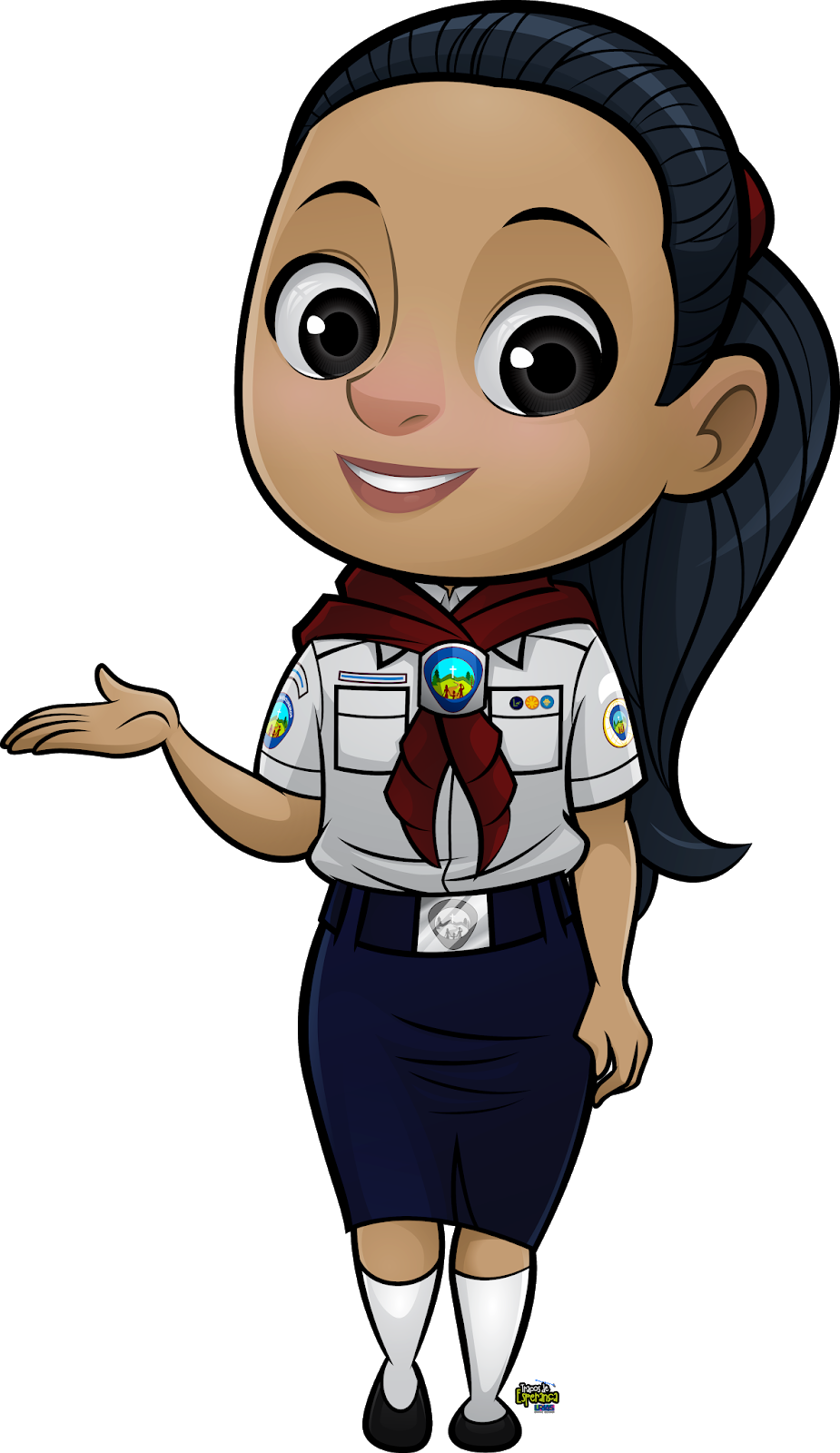 LETS CHAT
Examples of GOOD MANNERS
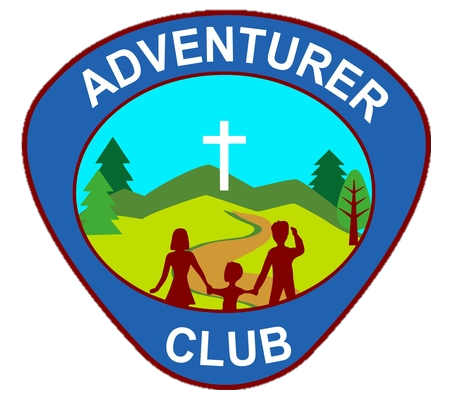 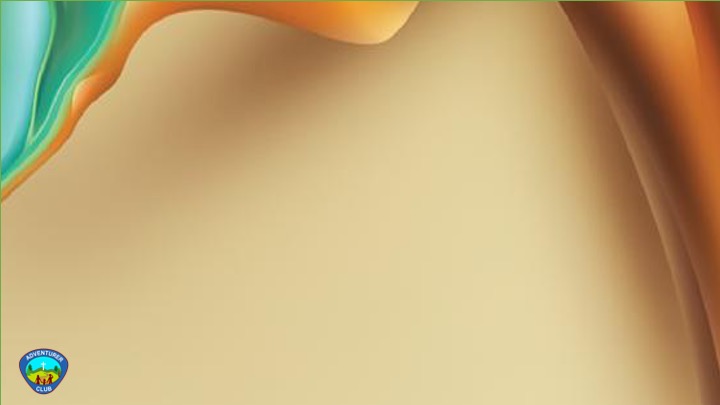 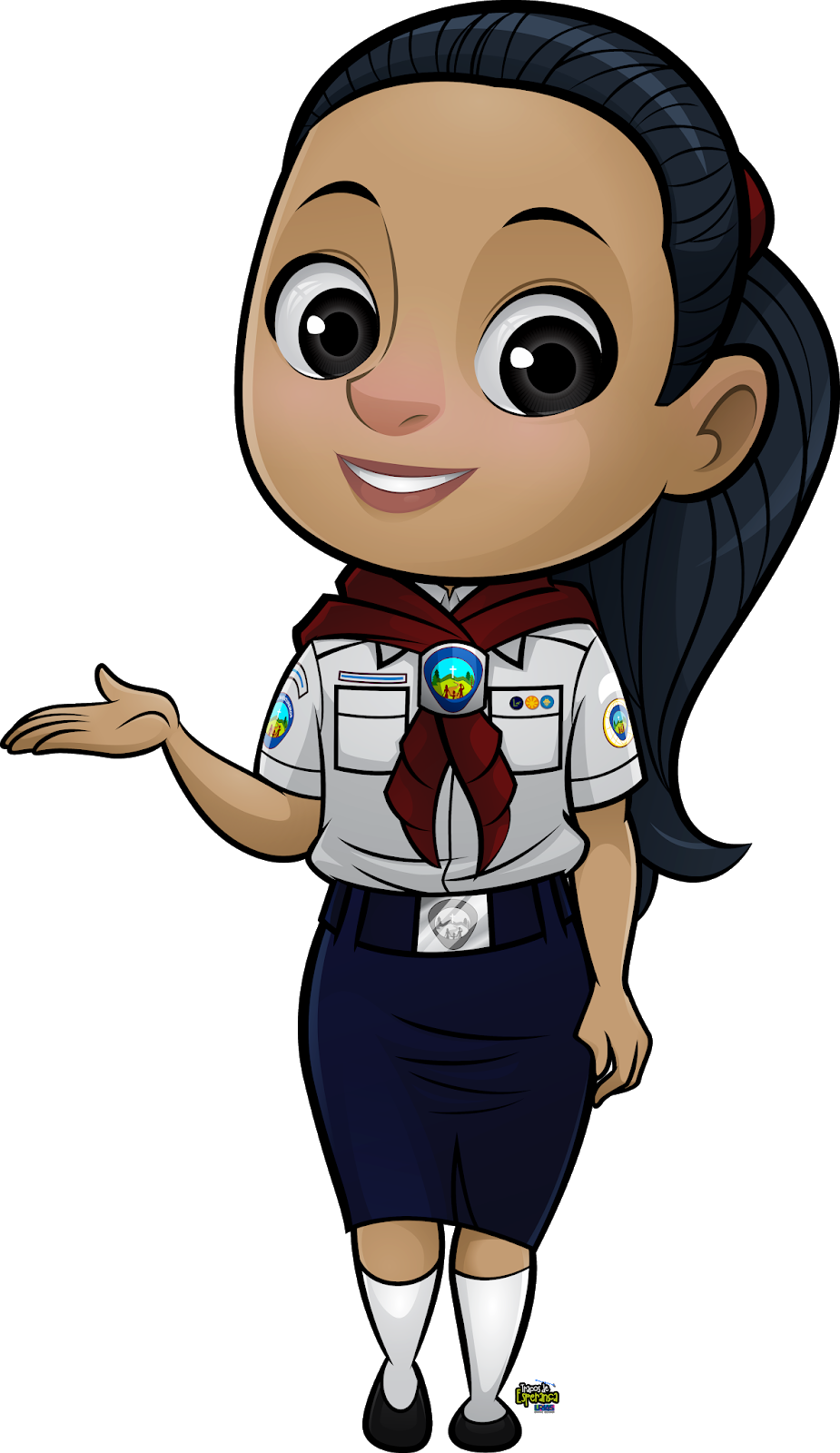 PLEASE
Examples of GOOD MANNERS
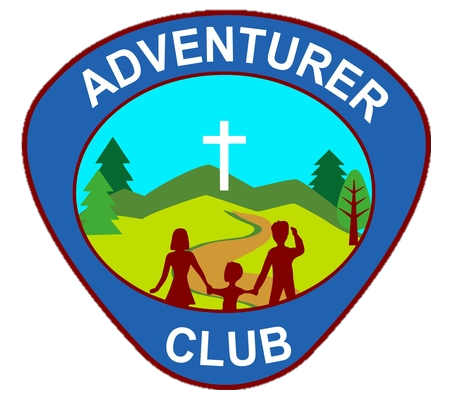 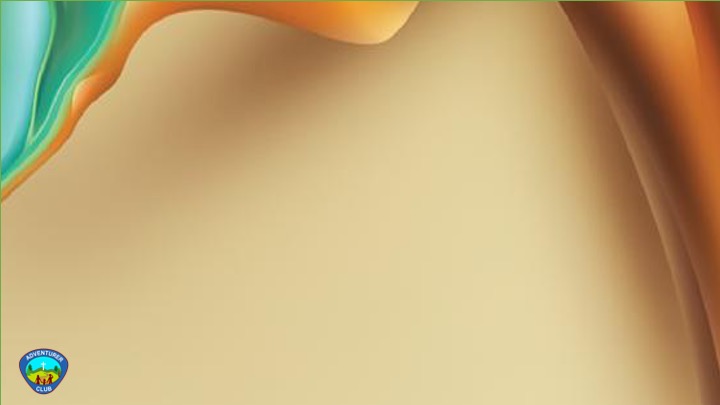 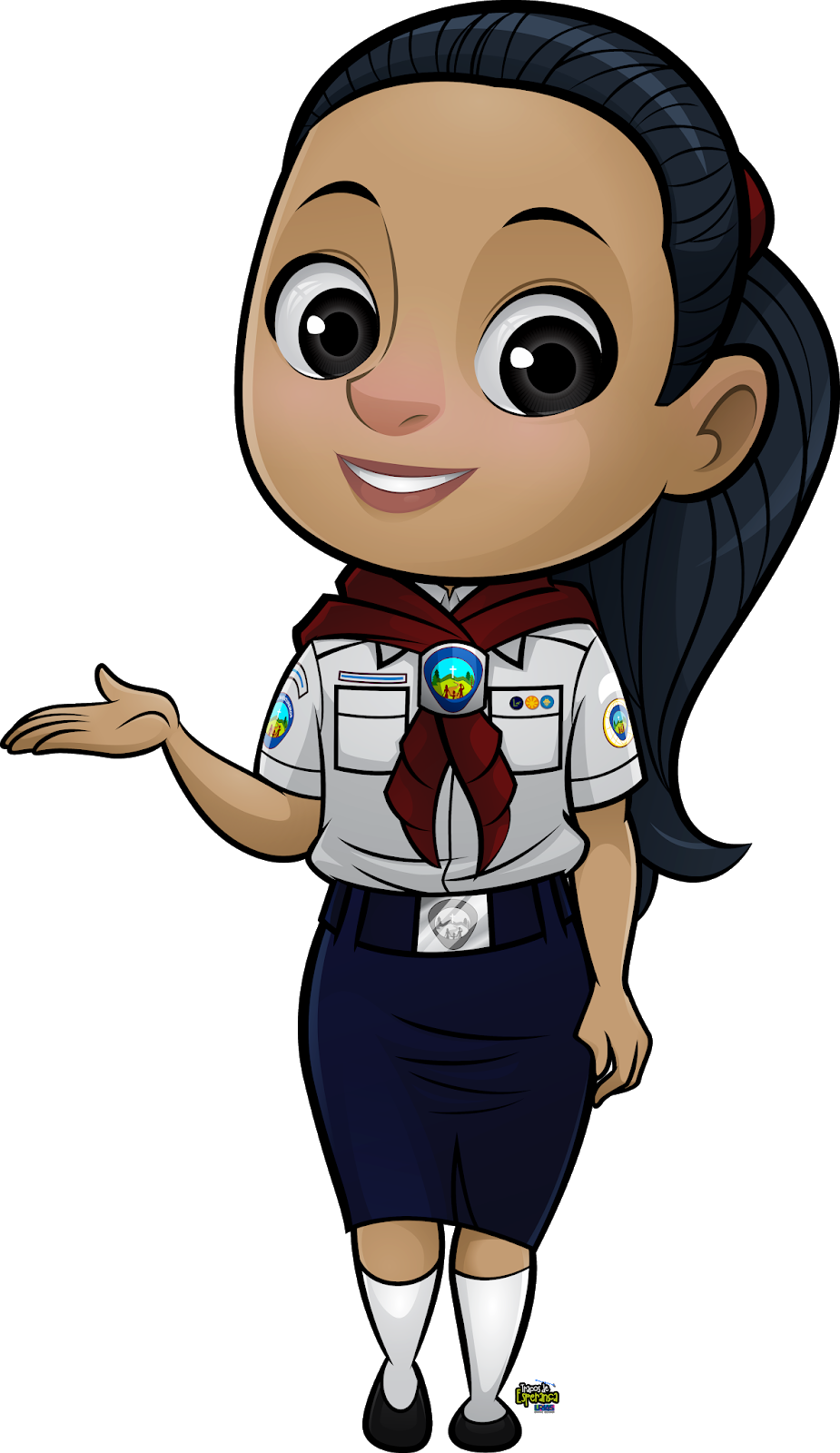 PLEASE
Examples of GOOD MANNERS
THANK YOU
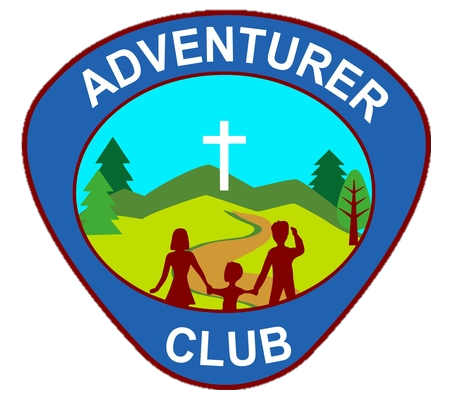 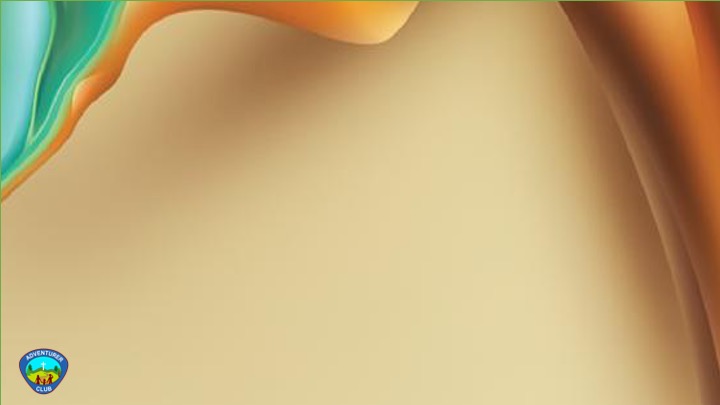 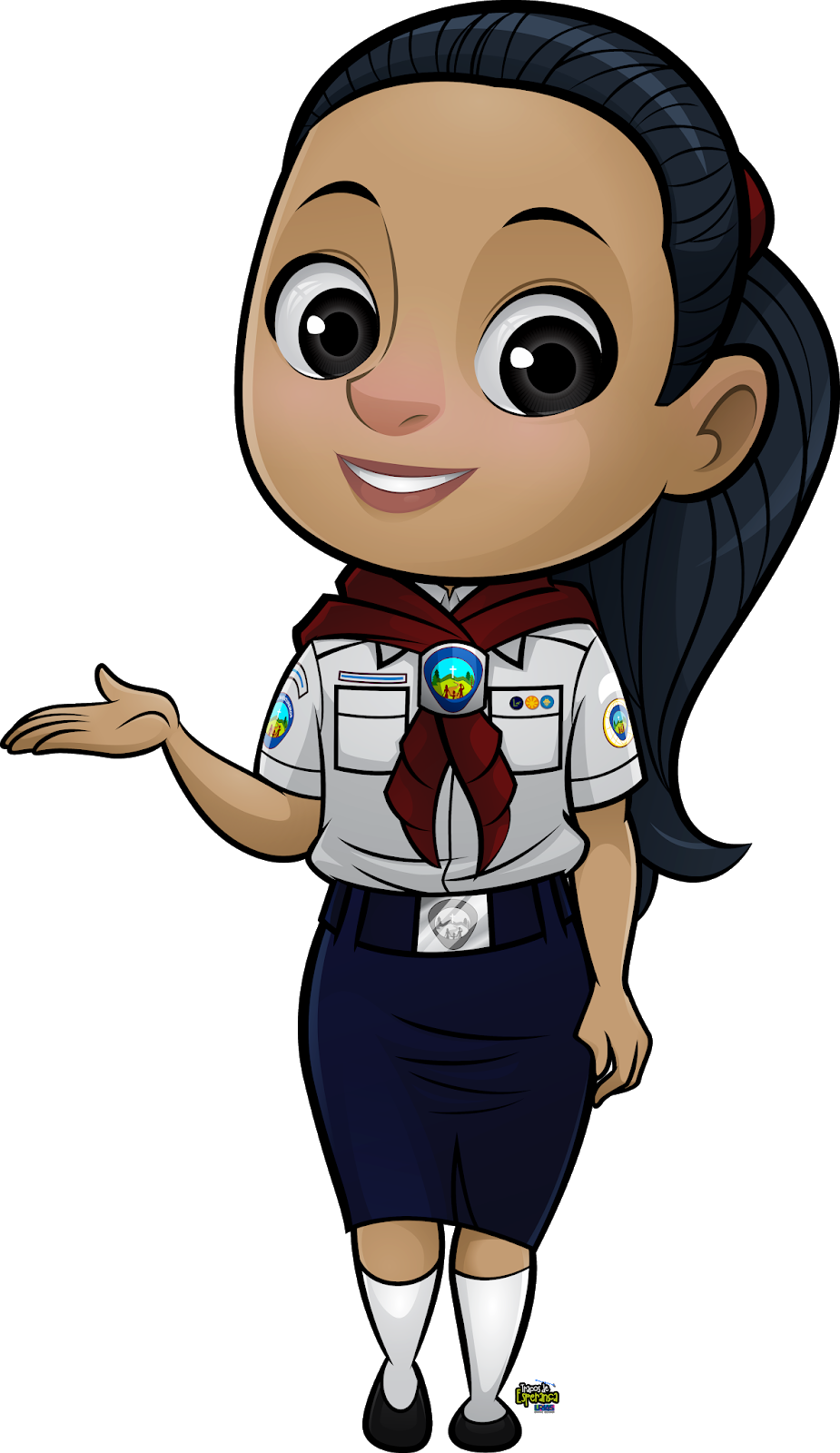 PLEASE
Examples of GOOD MANNERS
THANK YOU
EXCUSE ME
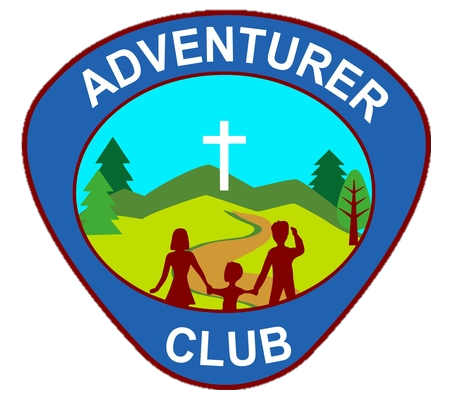 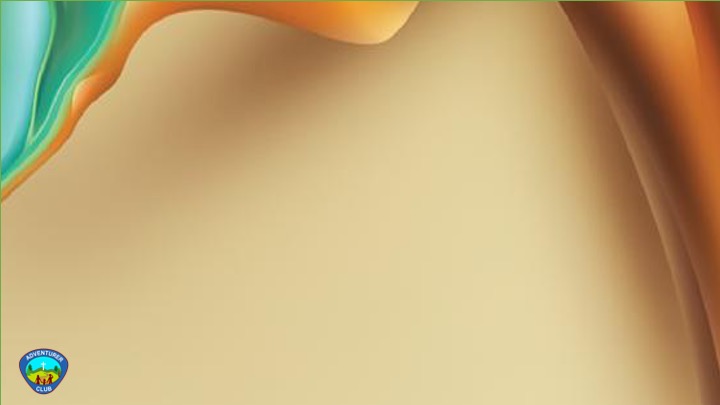 I AM SORRY
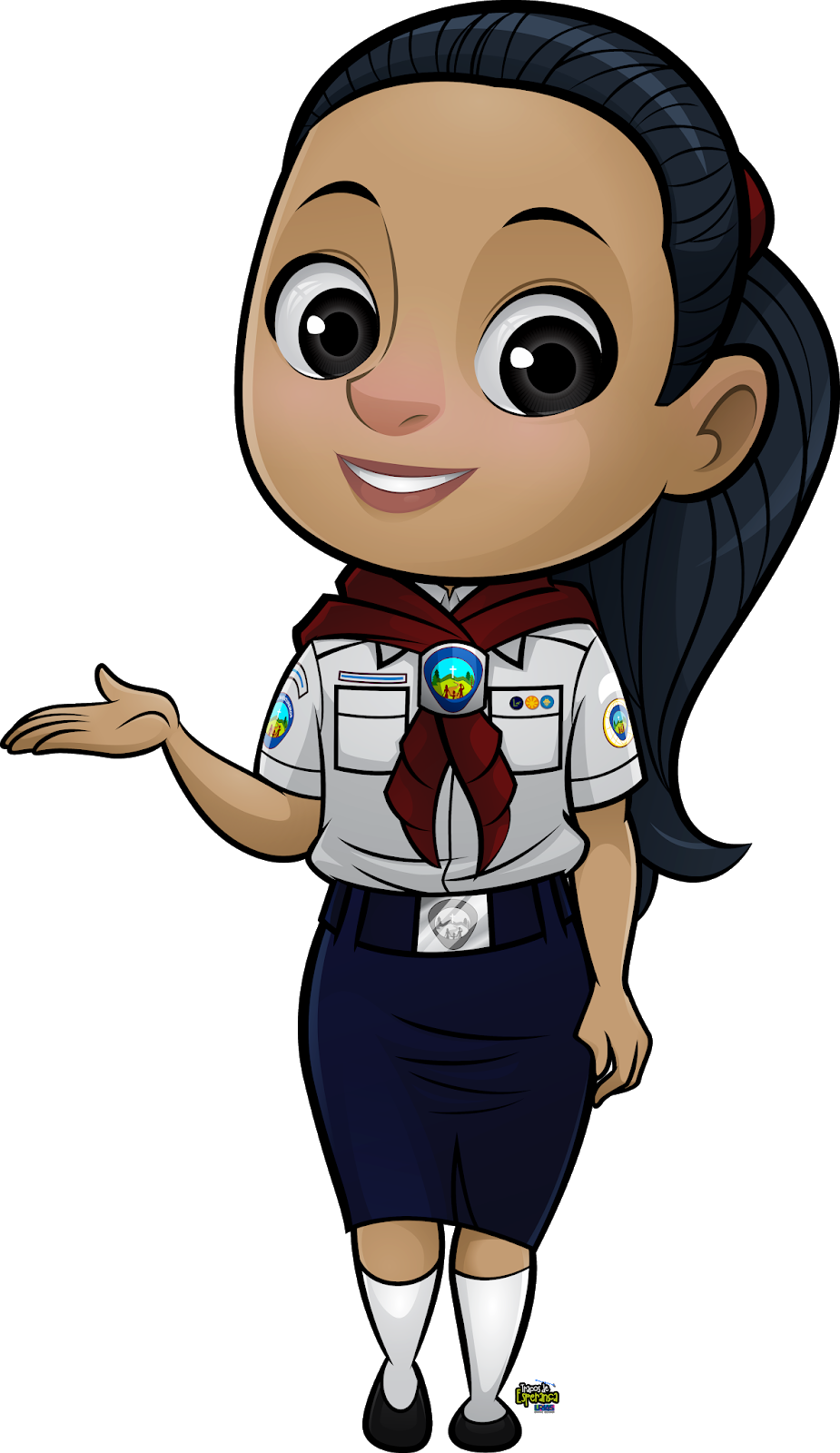 PLEASE
Examples of GOOD MANNERS
THANK YOU
EXCUSE ME
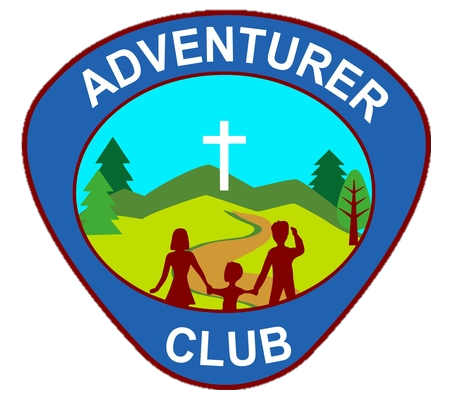 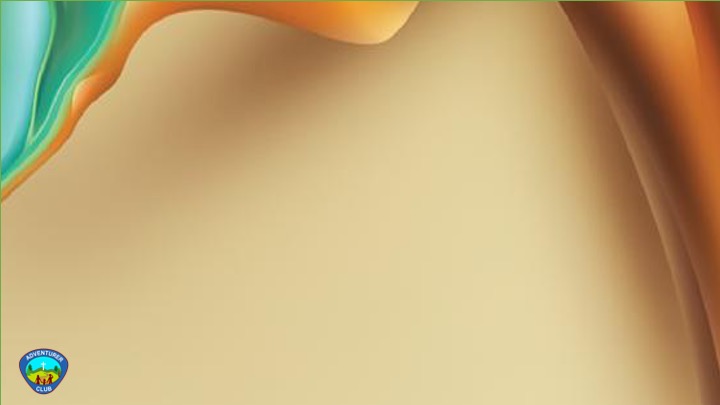 I AM SORRY
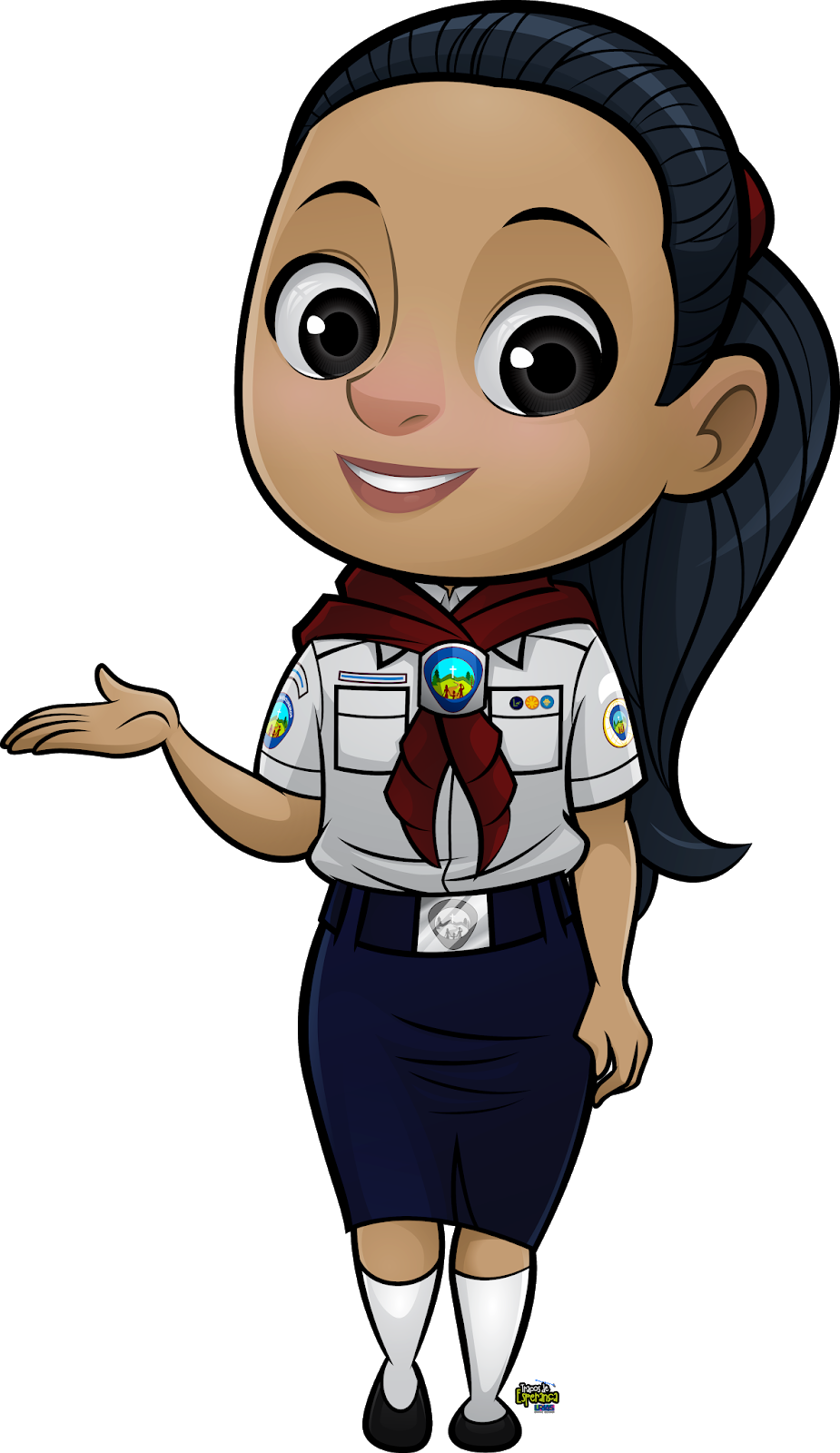 YOU ARE WELCOME
PLEASE
Examples of GOOD MANNERS
THANK YOU
EXCUSE ME
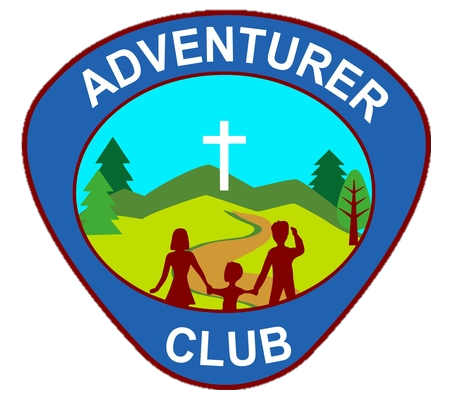 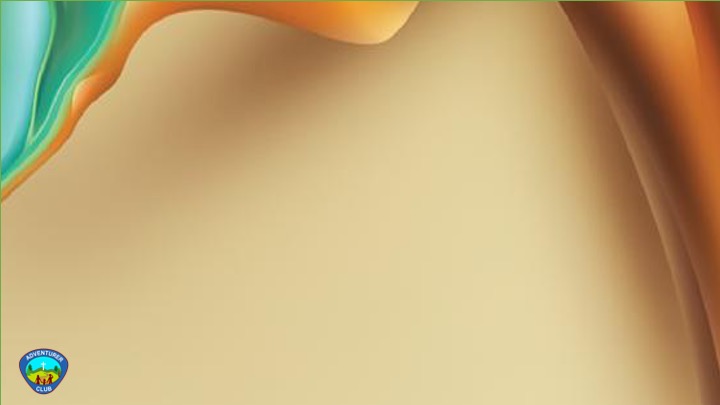 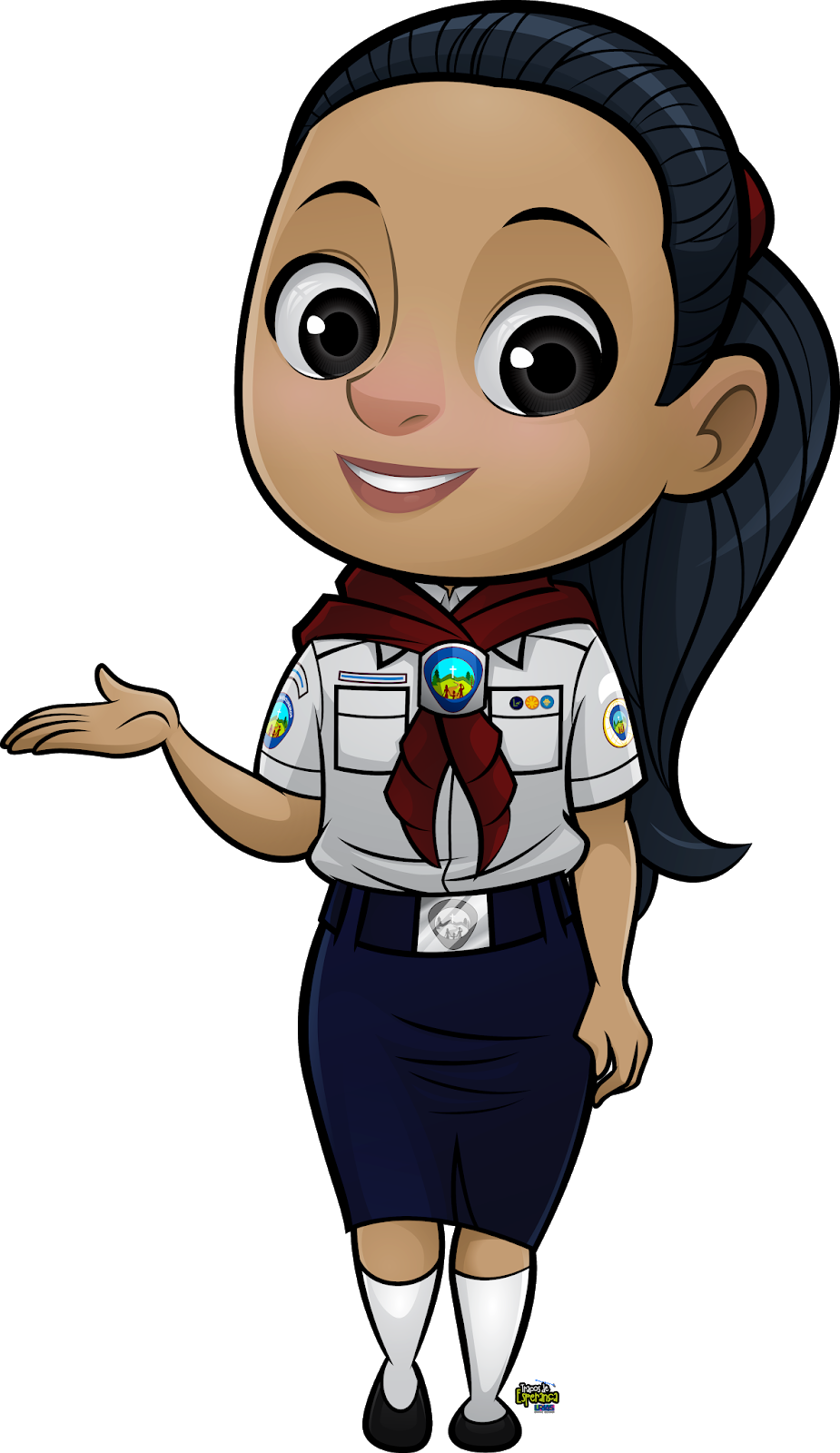 JESUS TAUGHT US GOOD MANNERS
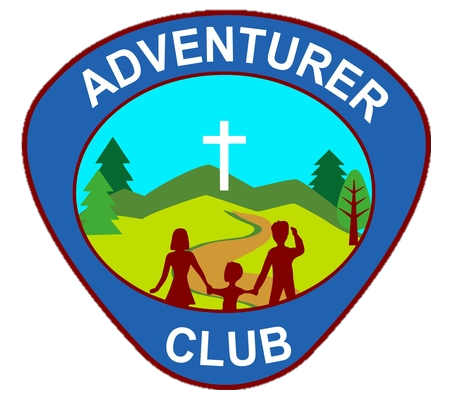 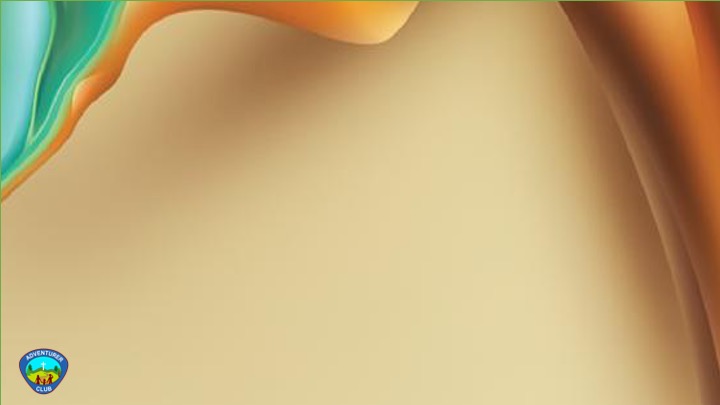 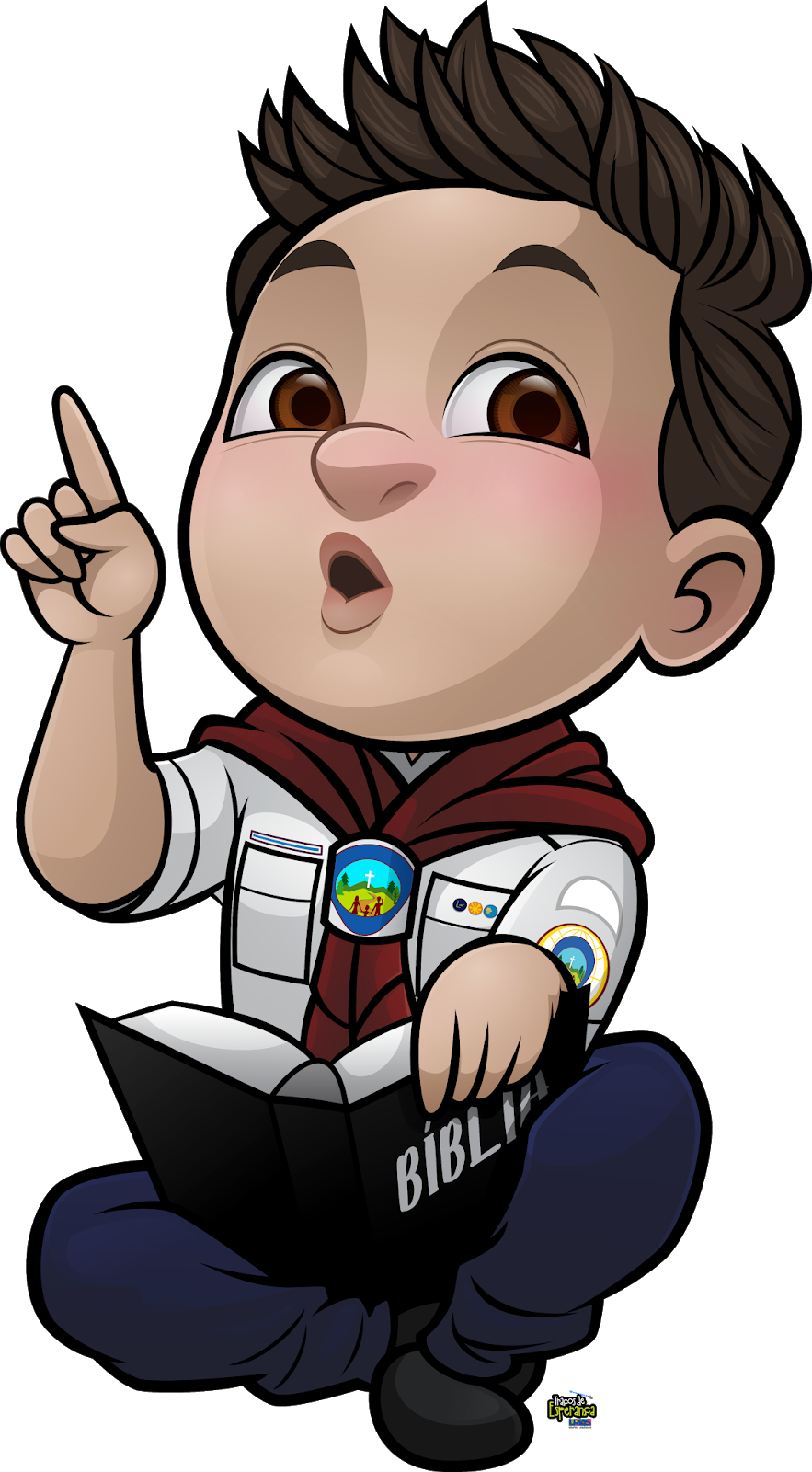 MATTHEW
 7:12
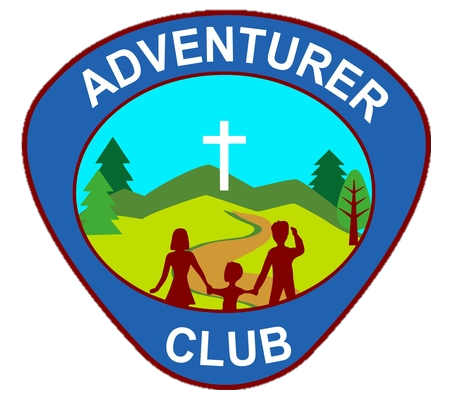 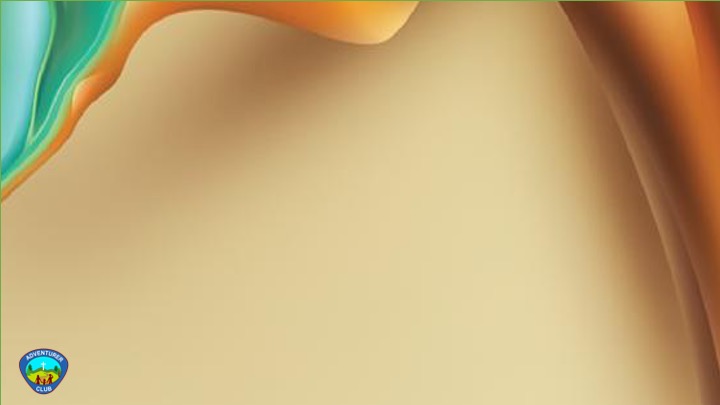 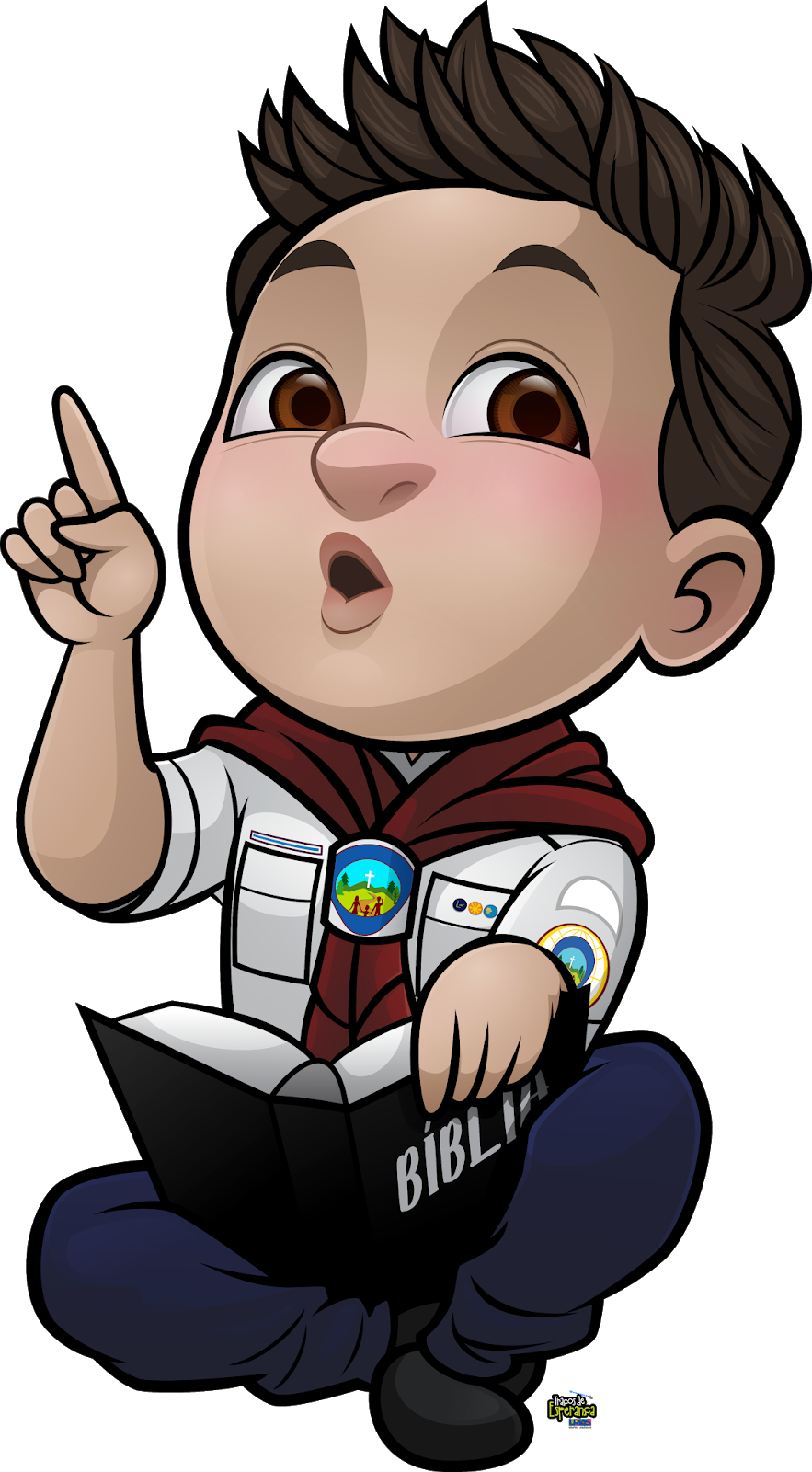 So, in everything, do to others what you would have them do to you, for this sums up the Law and the Prophets.
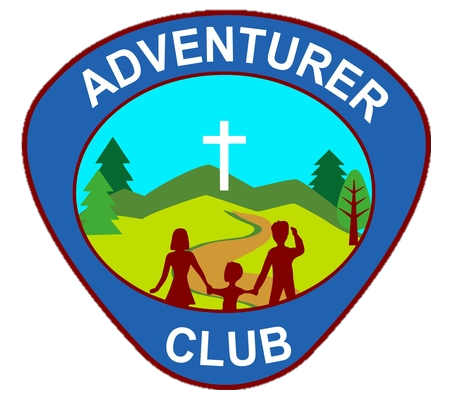 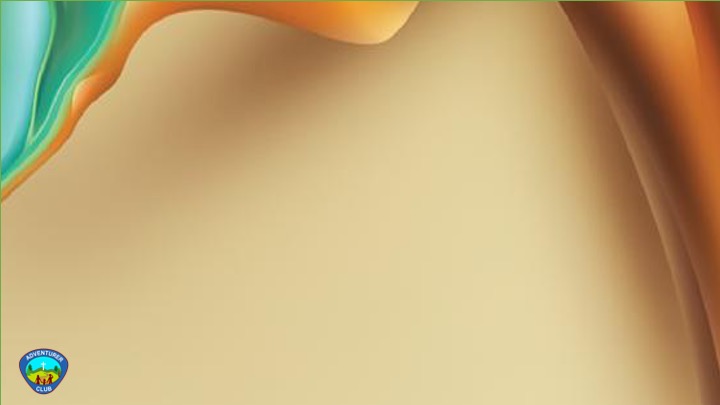 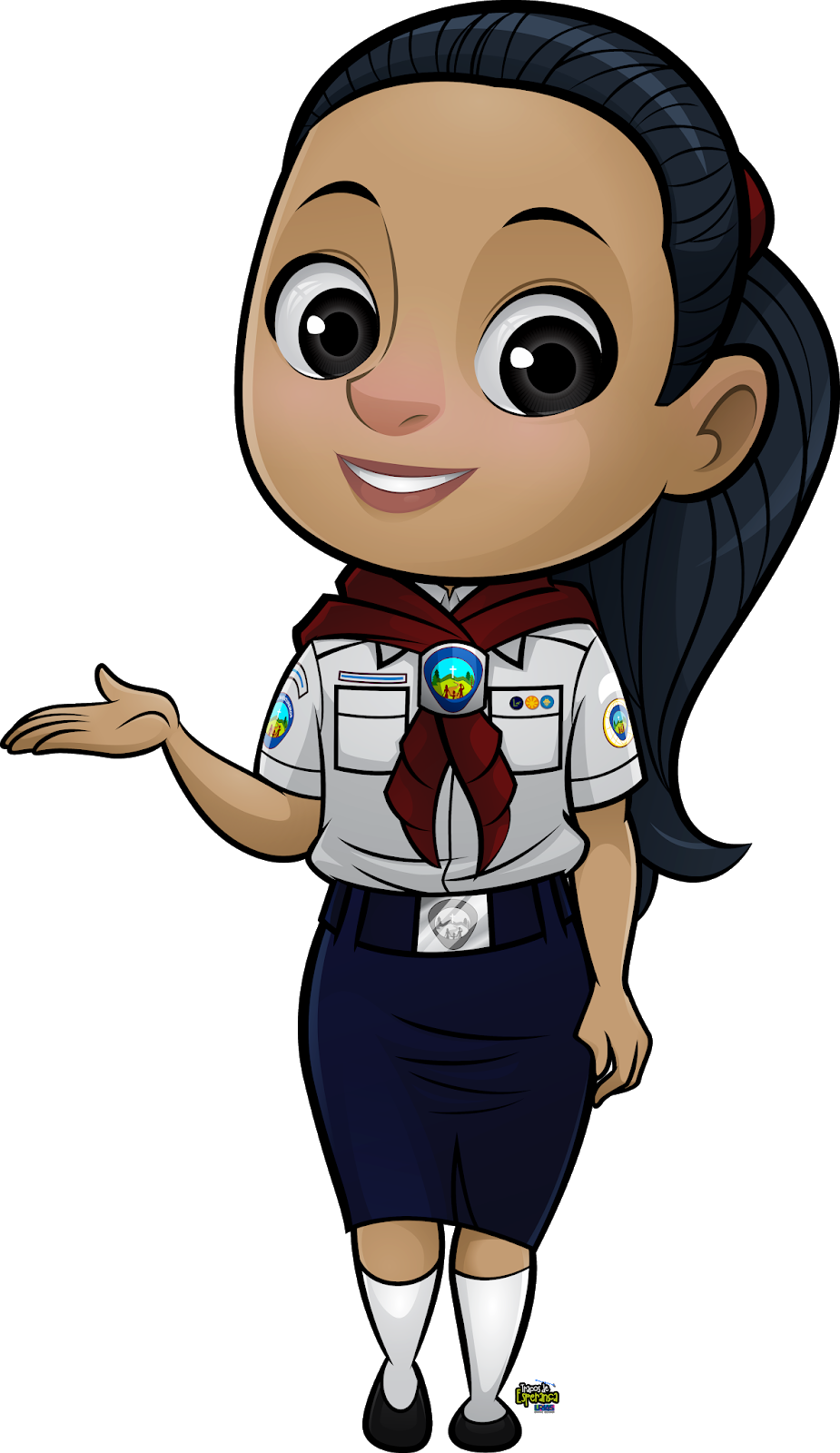 What do we call it today?
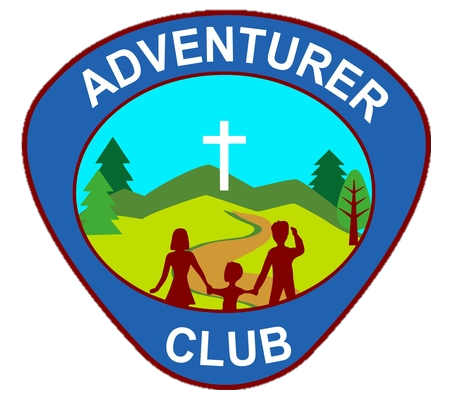 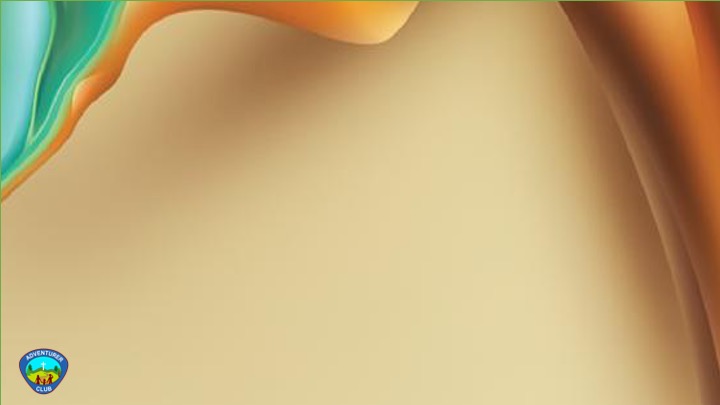 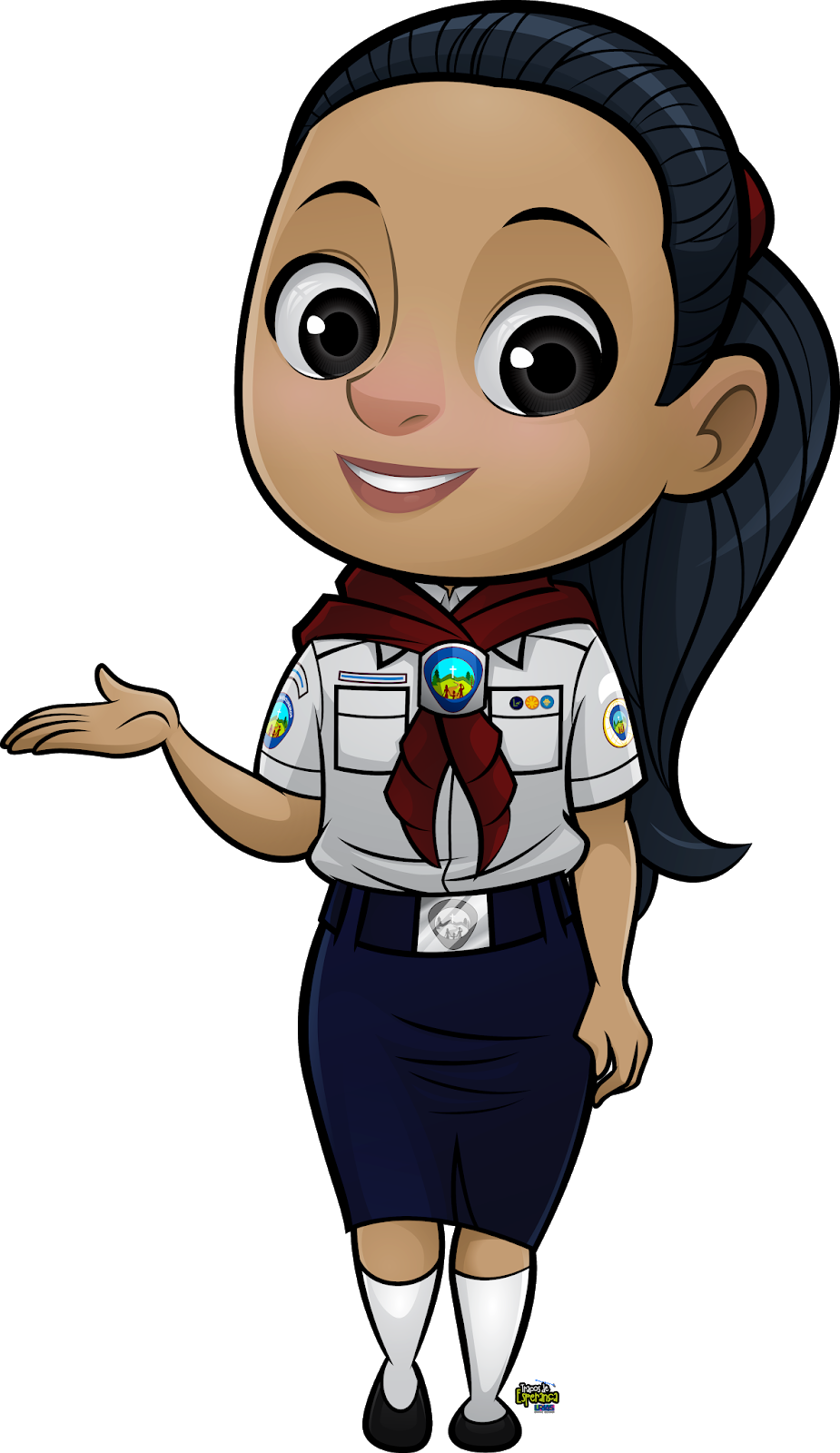 We call it  
‘THE GOLDEN RULE’
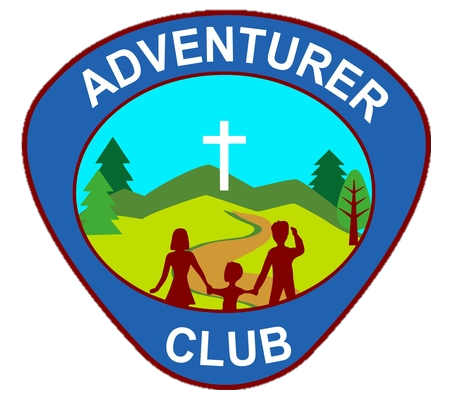 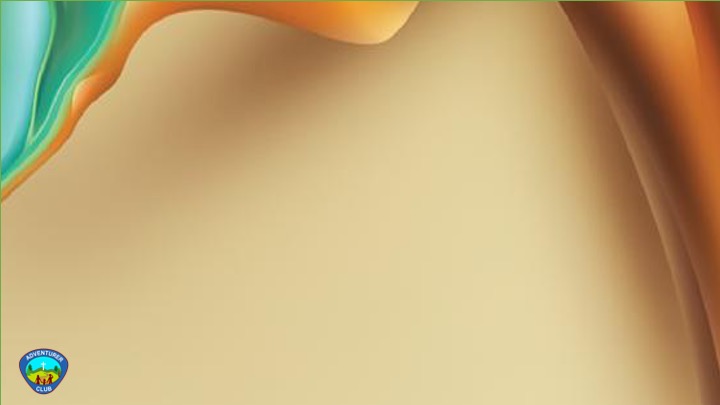 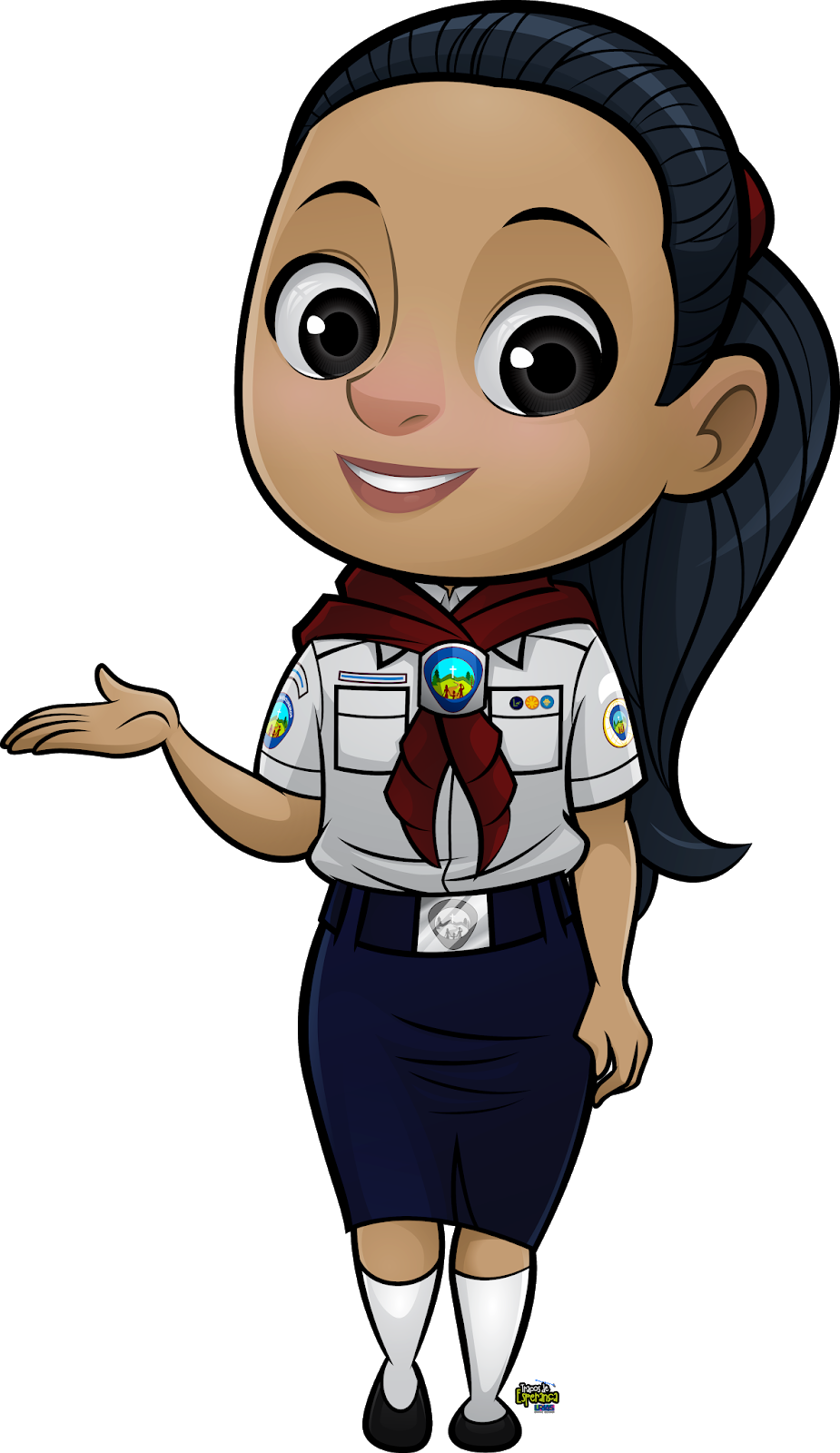 Shall we learn a song to memorise this?
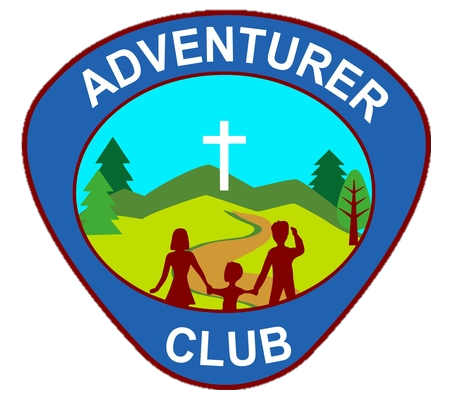 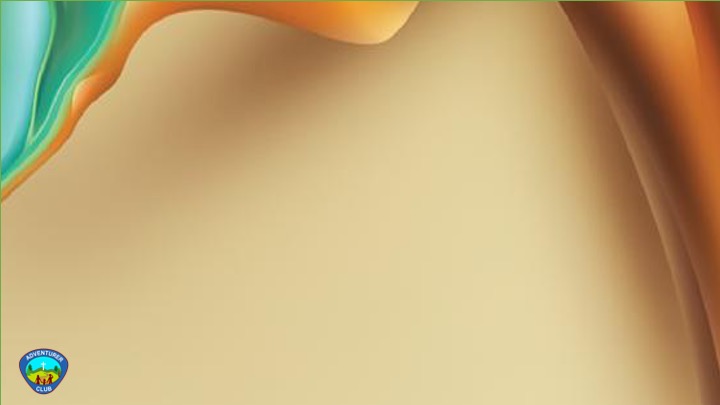 HOW DO YOU FEEL?
PLEASE
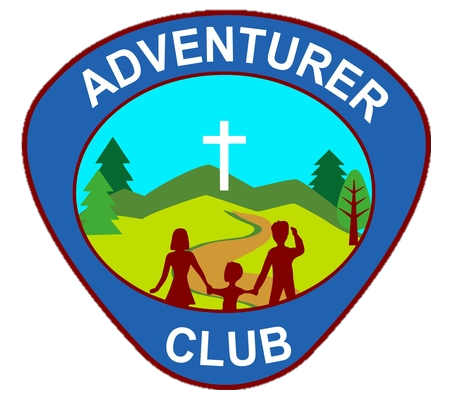 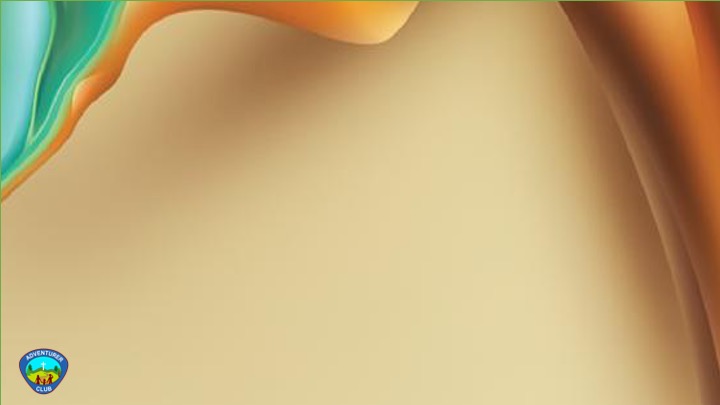 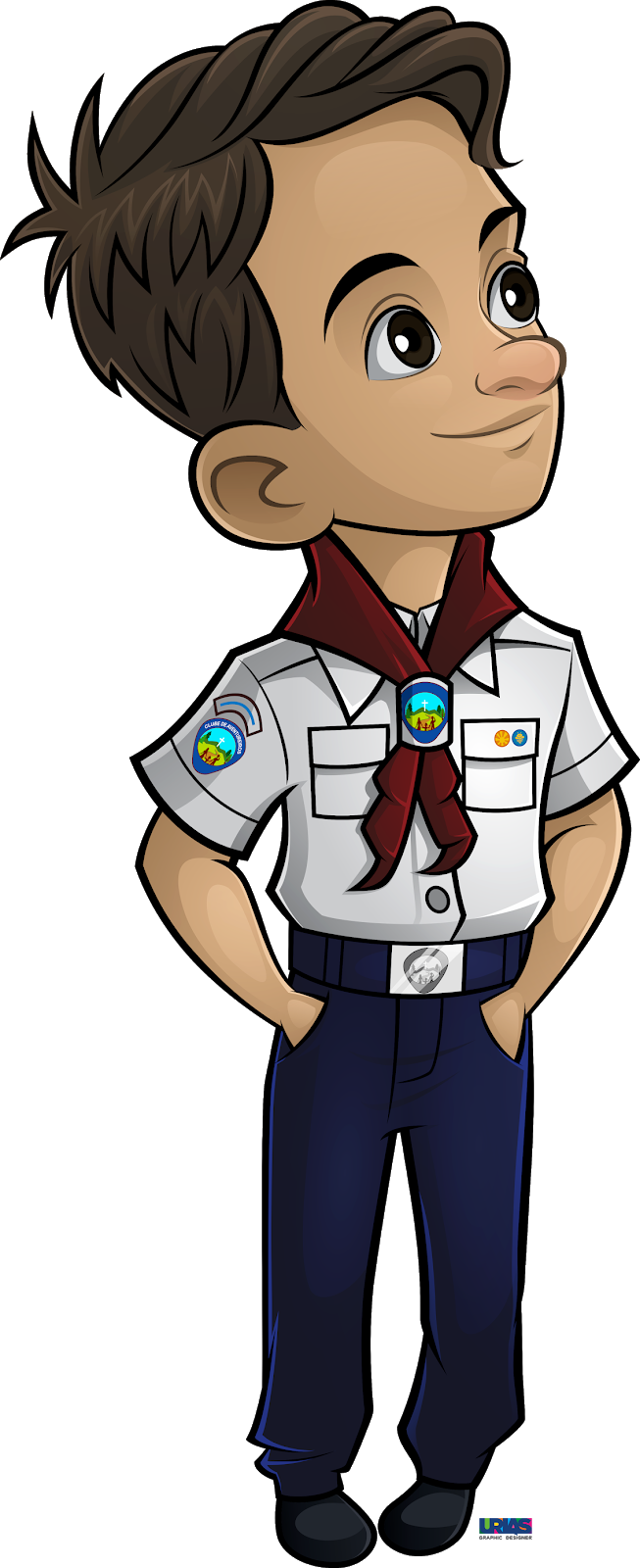 It does not feel like it’s my job or I’m being taken for granted.
PLEASE
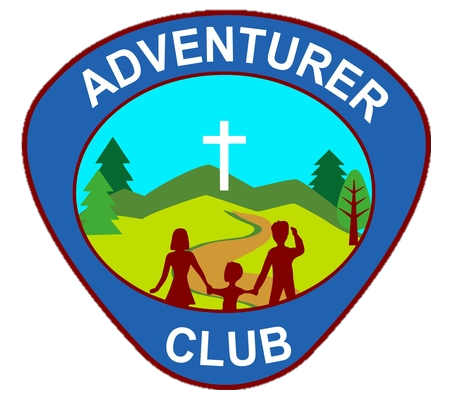 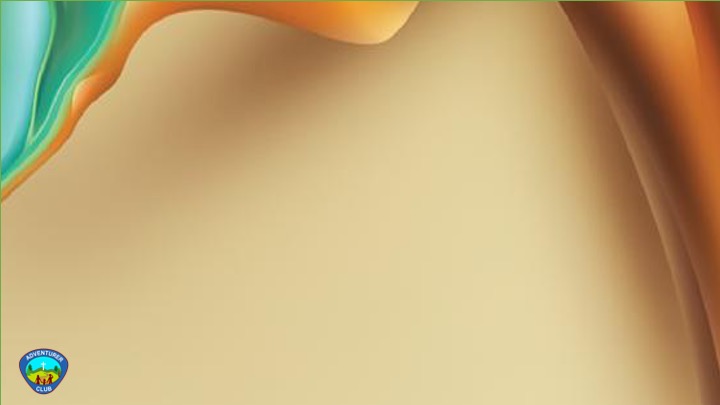 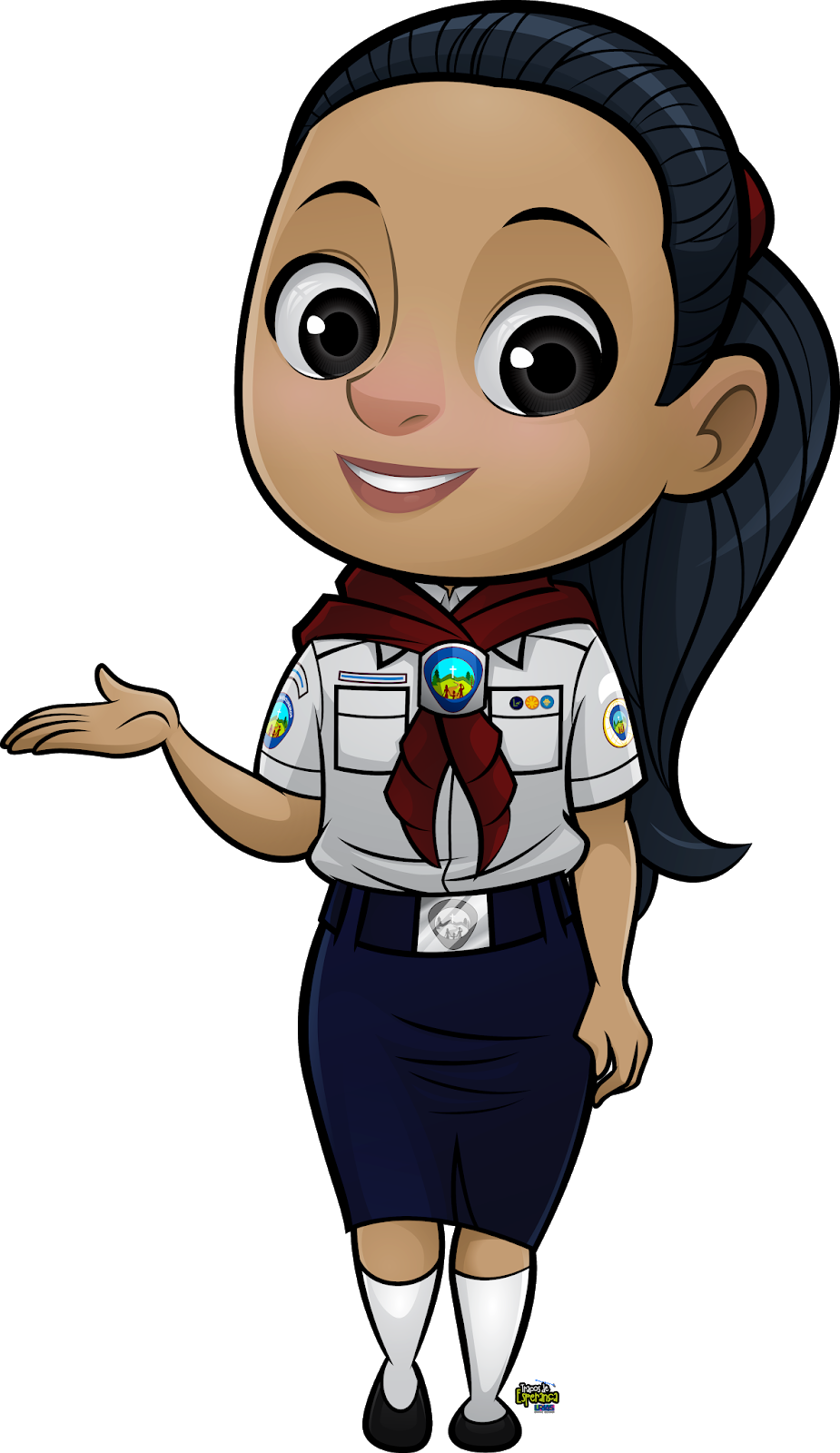 WHO IS LIKELY TO APPRECIATE THIS PARTICULAR GESTURE?
PLEASE
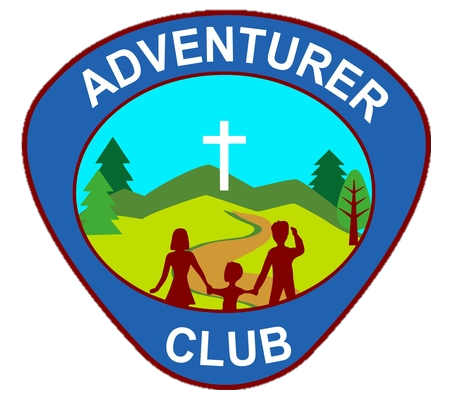 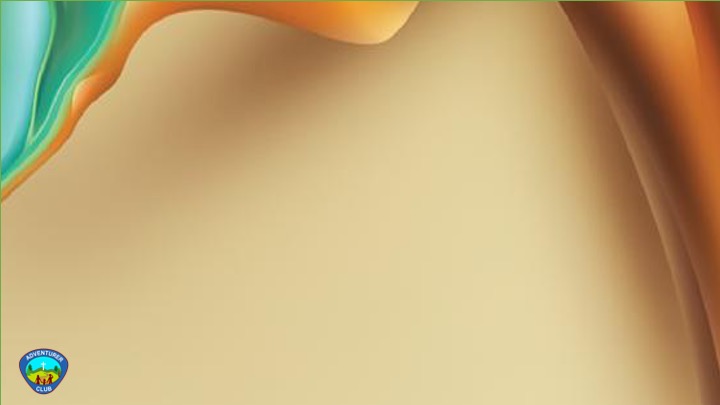 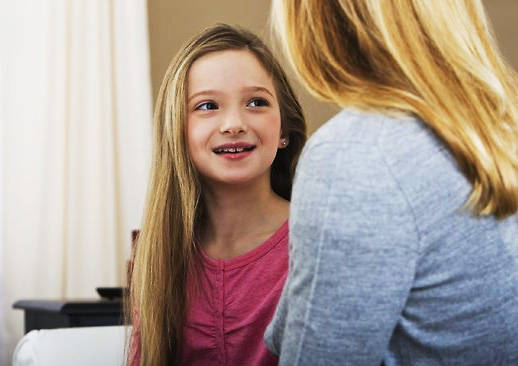 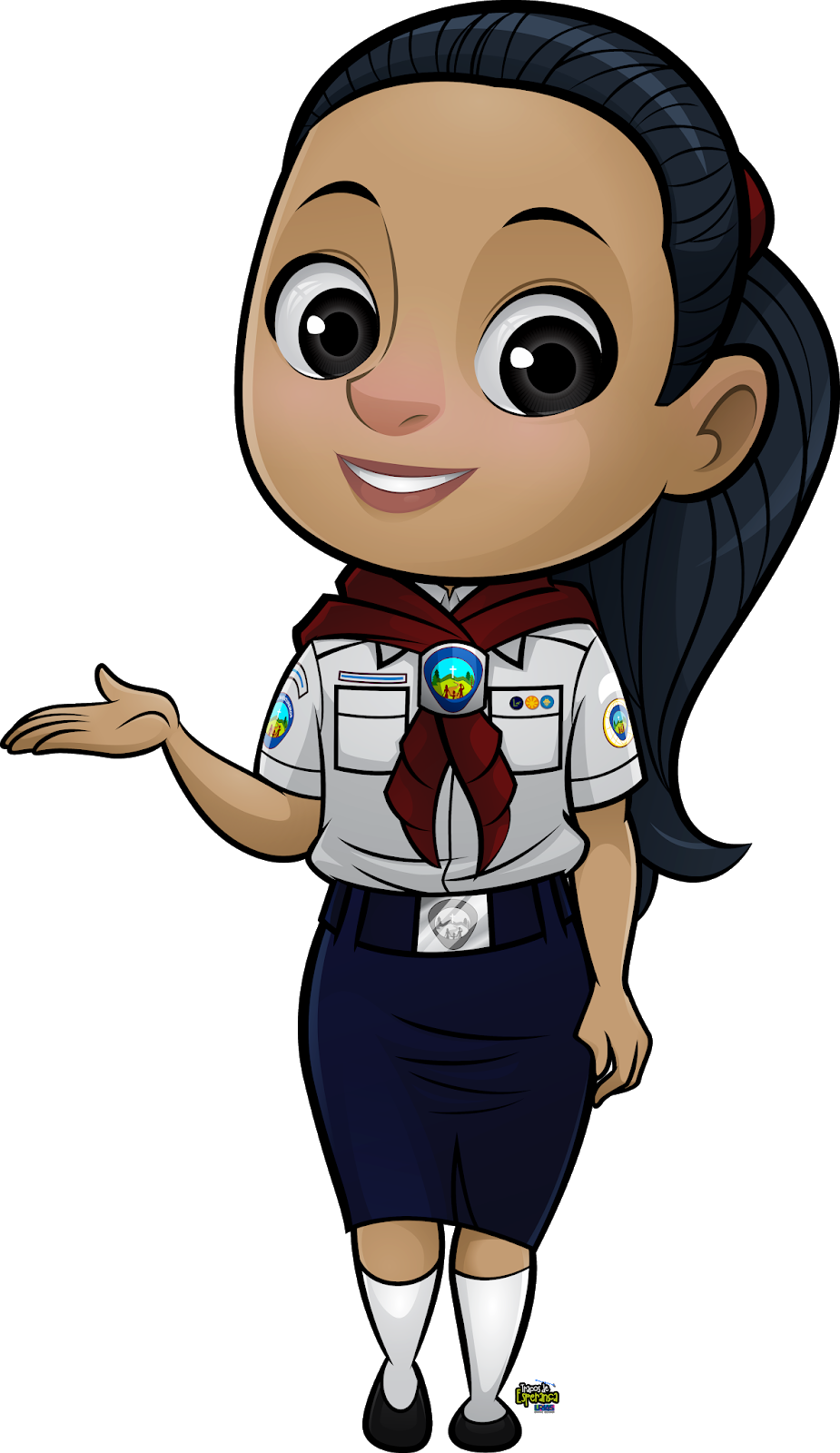 MOM
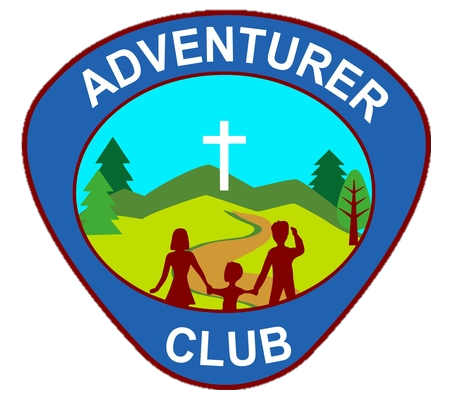 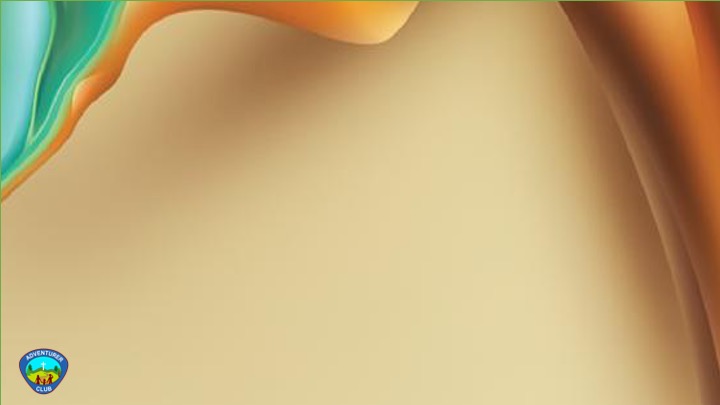 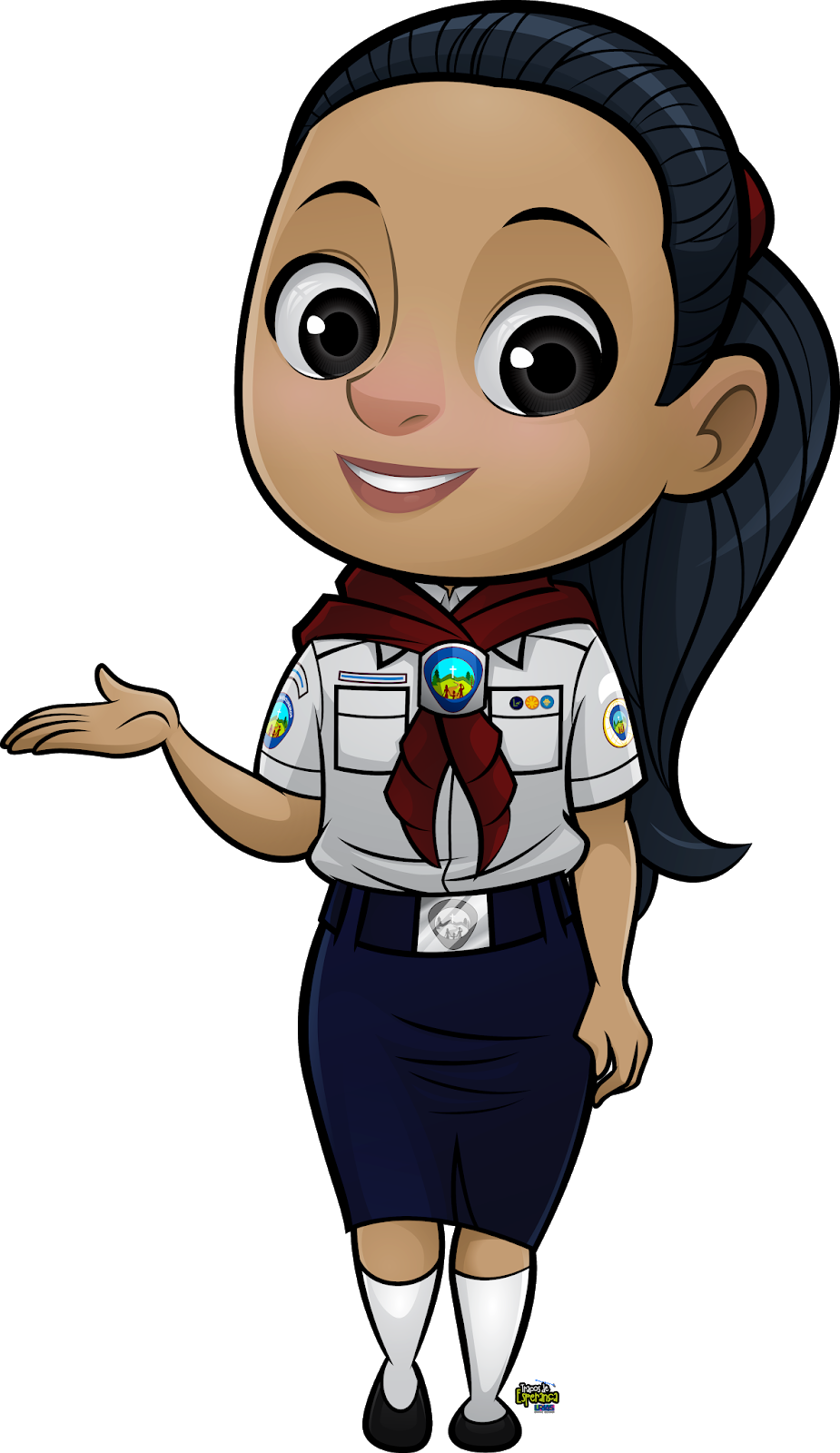 HOW DO YOU FEEL?
THANK YOU
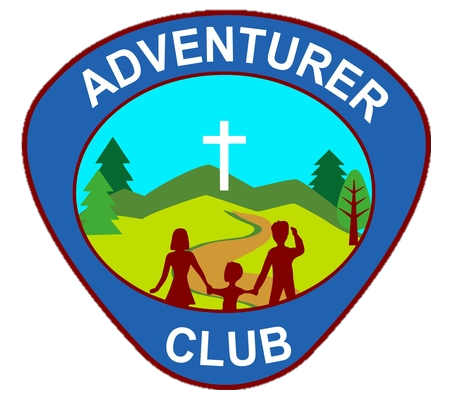 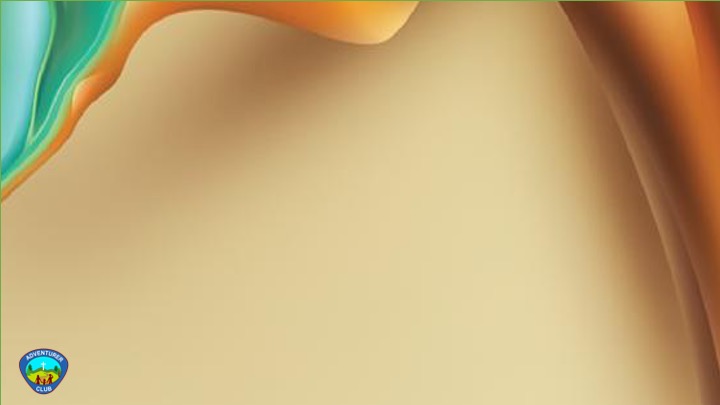 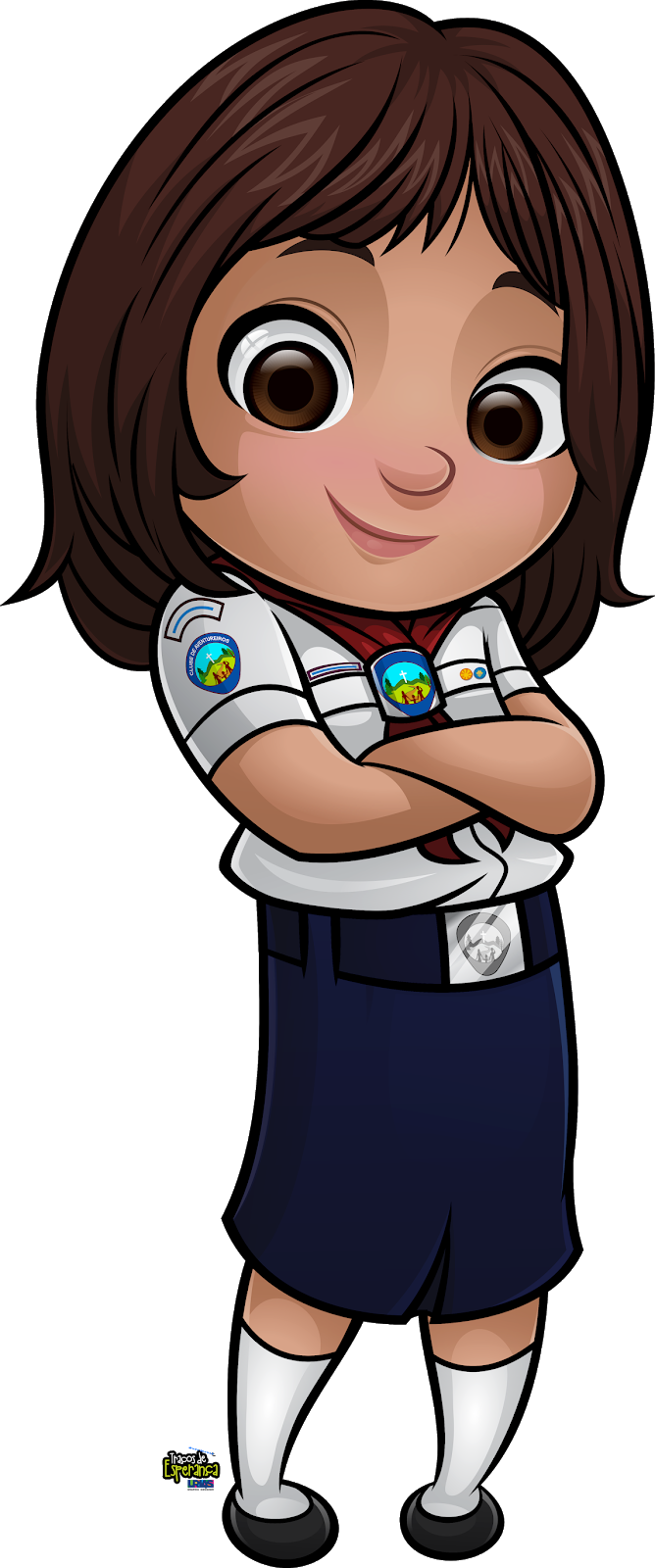 I feel like someone appreciates what I did for them and they value me
THANK YOU
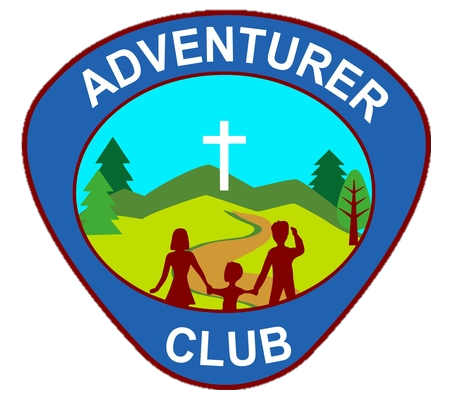 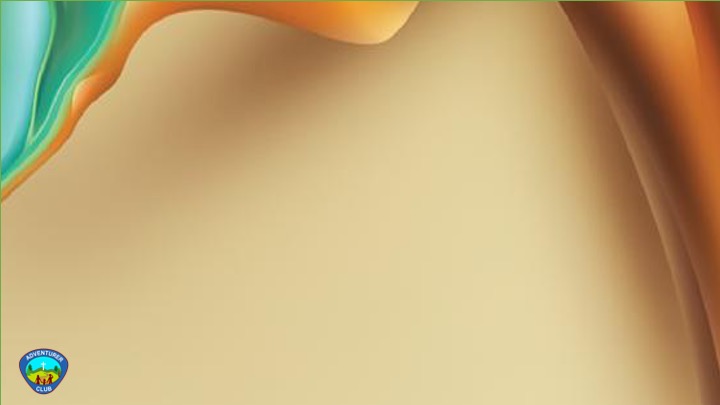 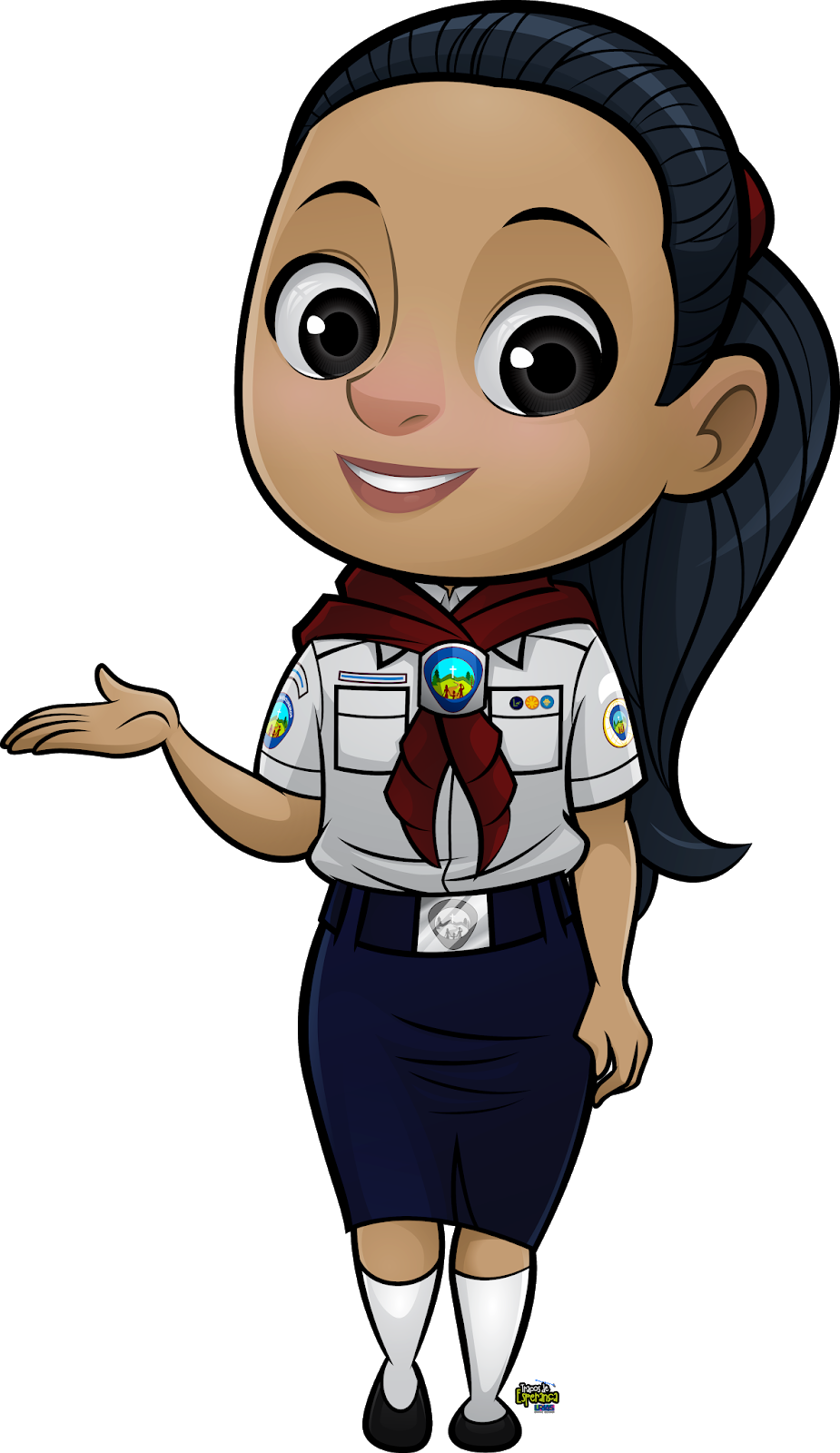 WHO IS LIKELY TO APPRECIATE THIS PARTICULAR GESTURE?
THANK YOU
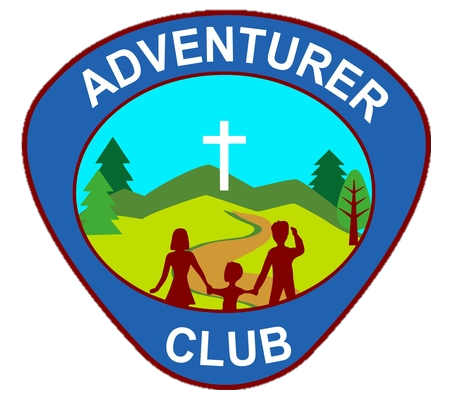 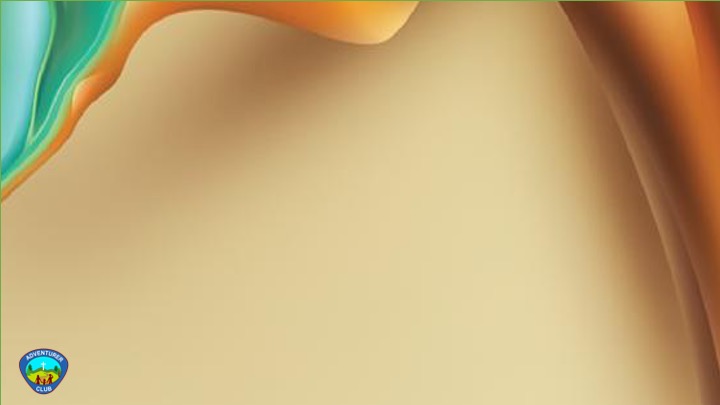 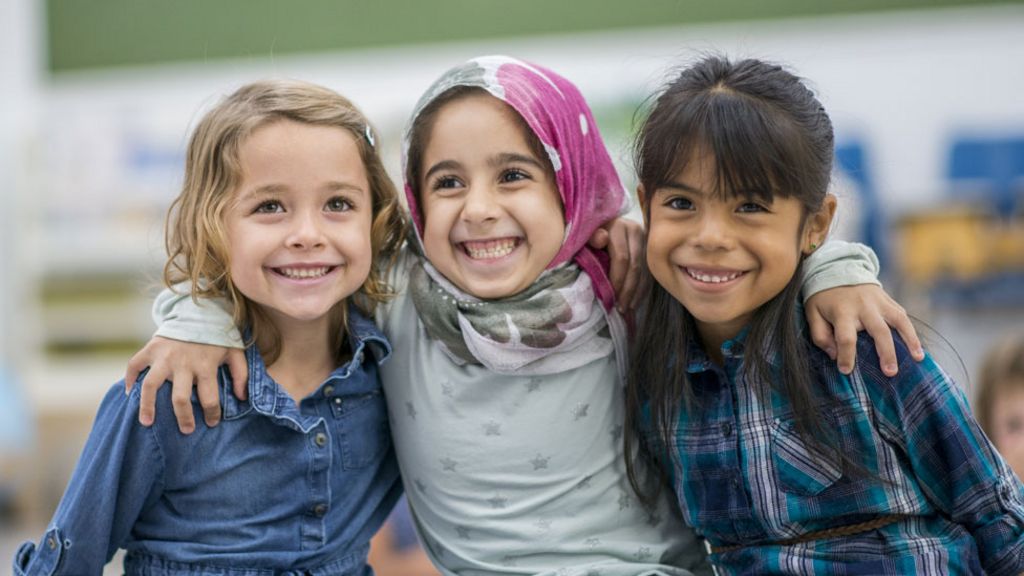 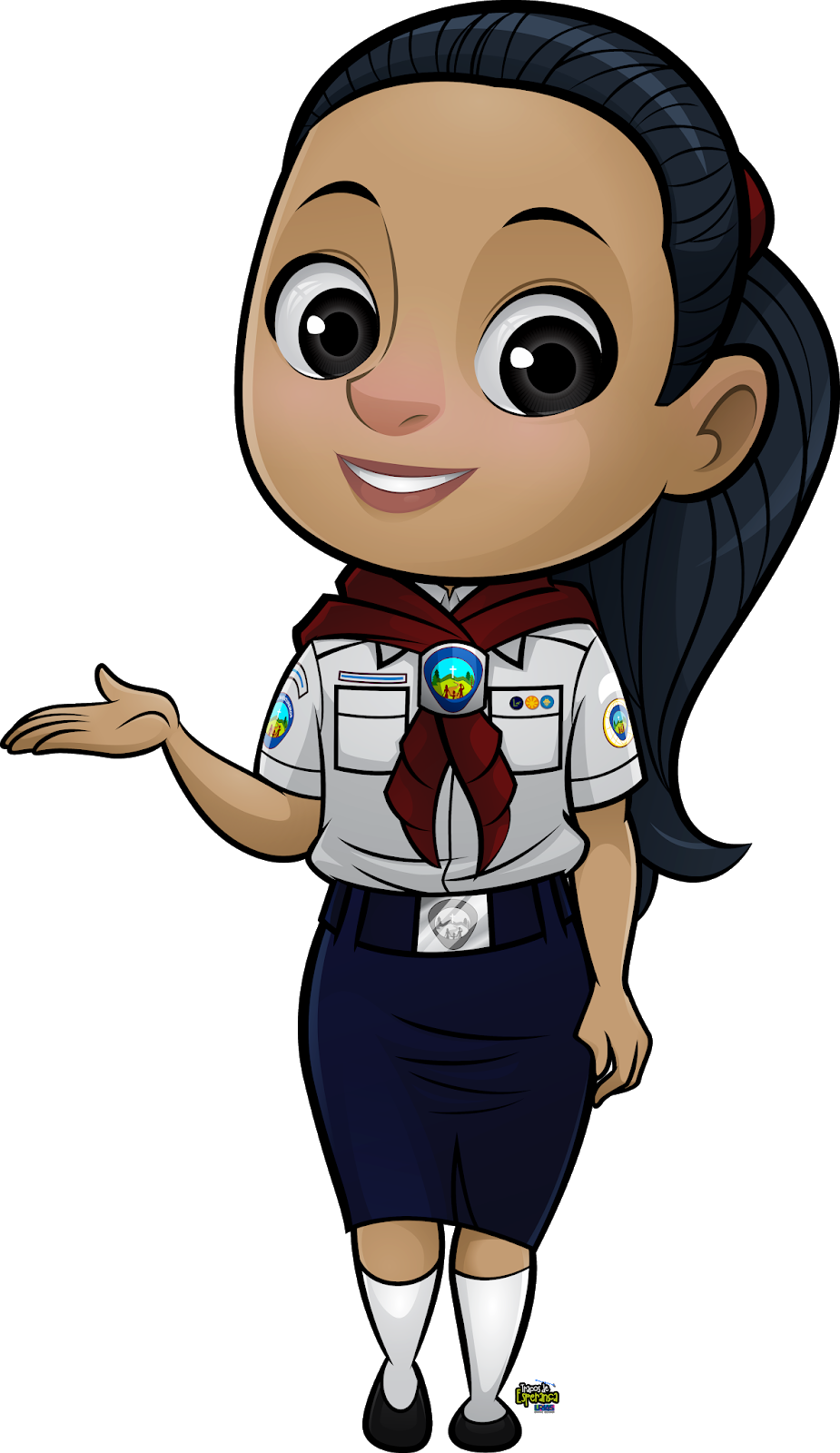 FRIENDS
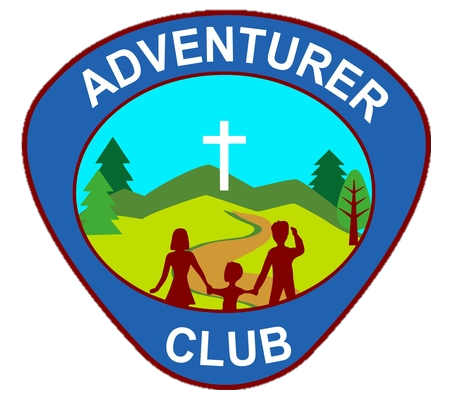 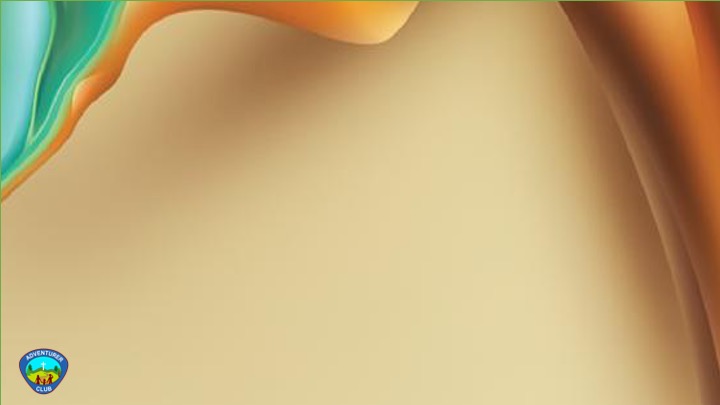 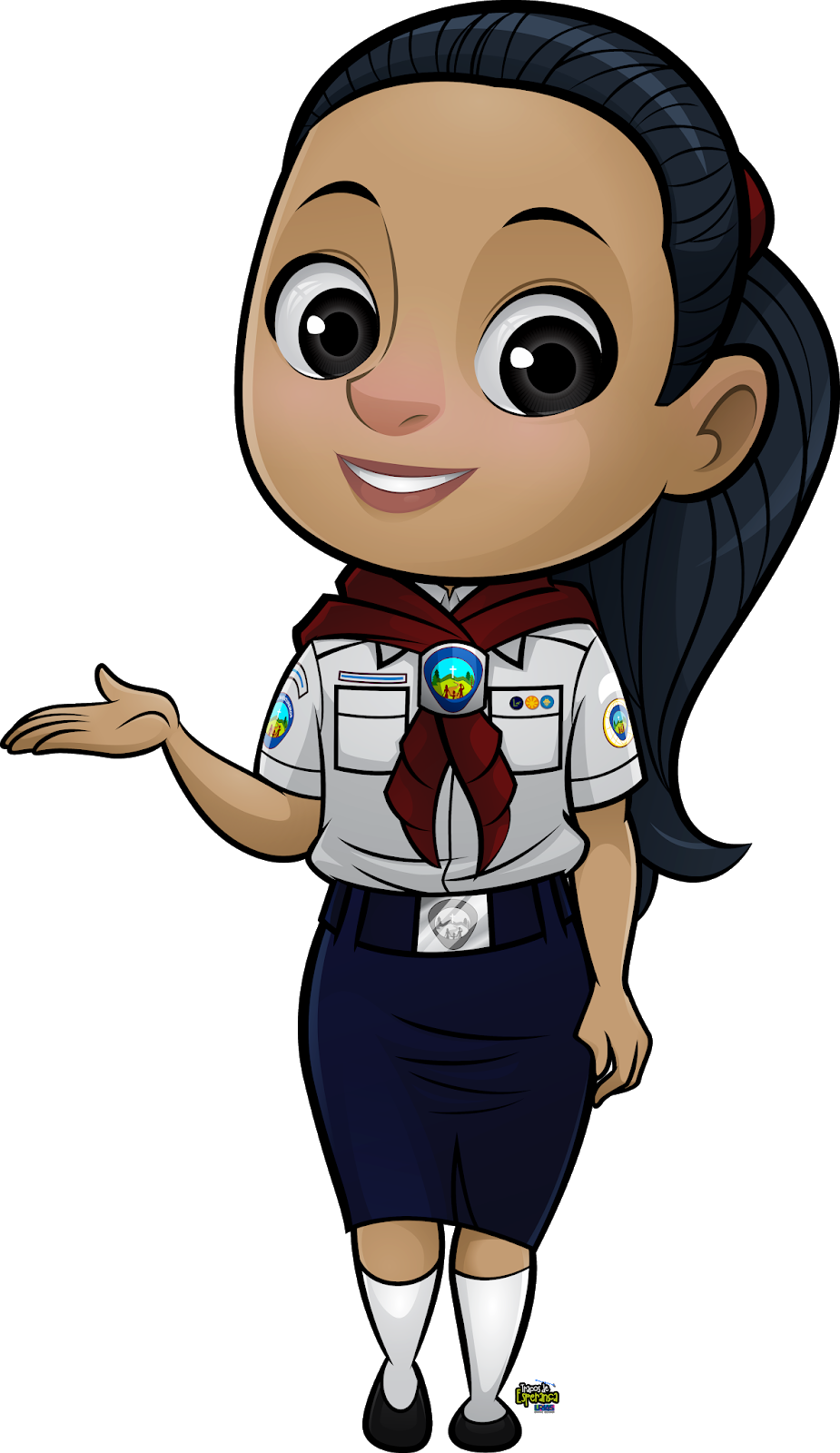 HOW DO YOU FEEL?
EXCUSE ME
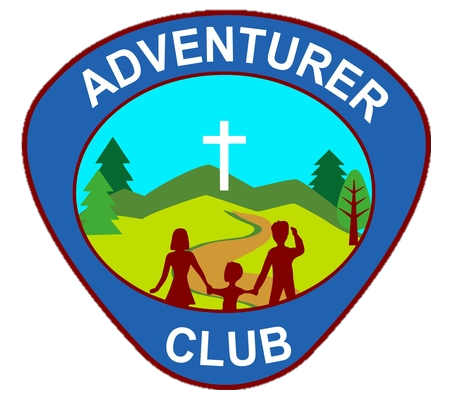 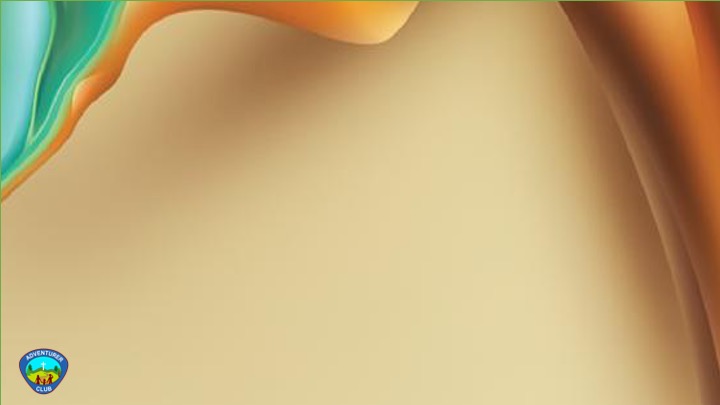 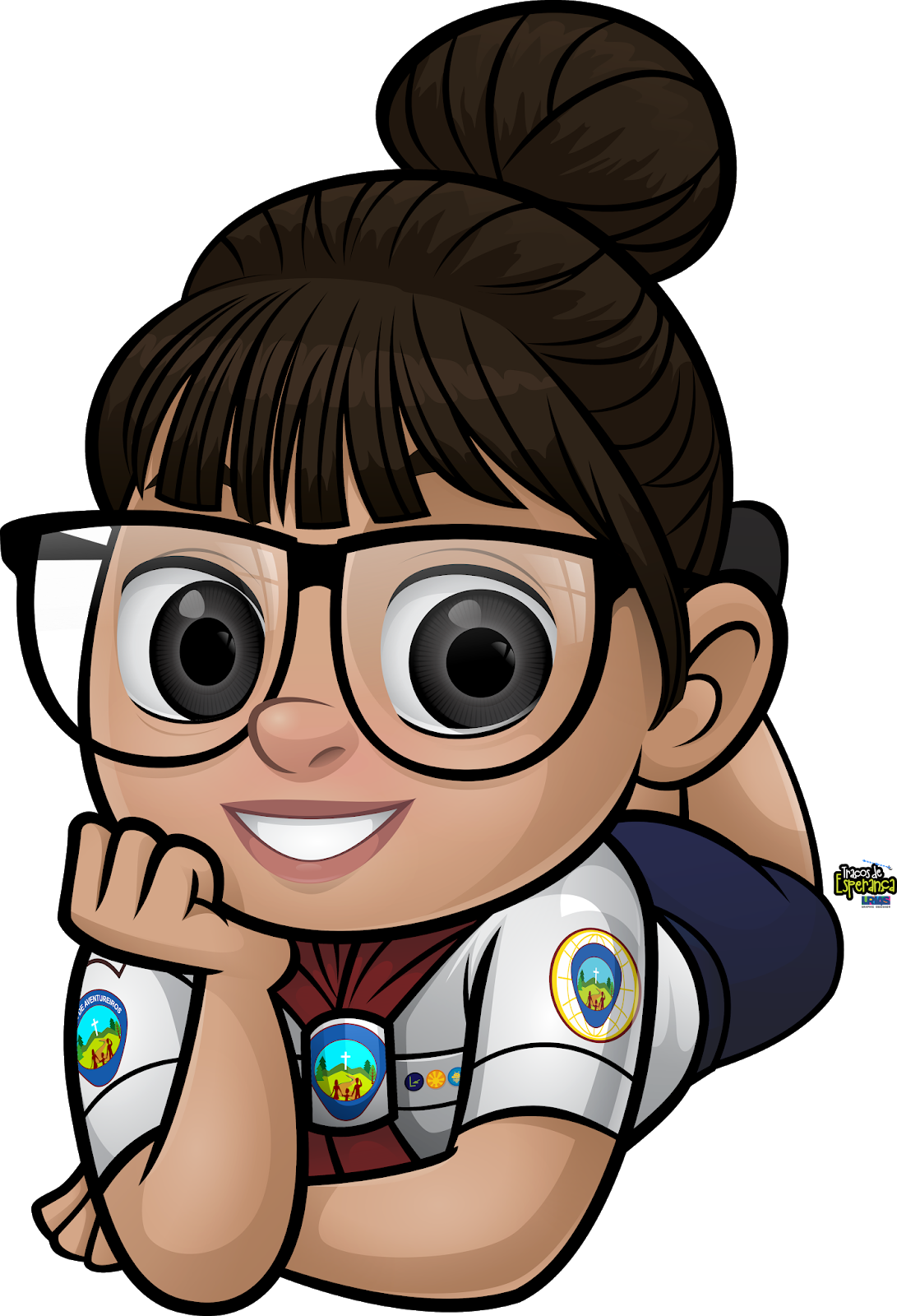 I feel like the person values and respects my presence.
EXCUSE ME
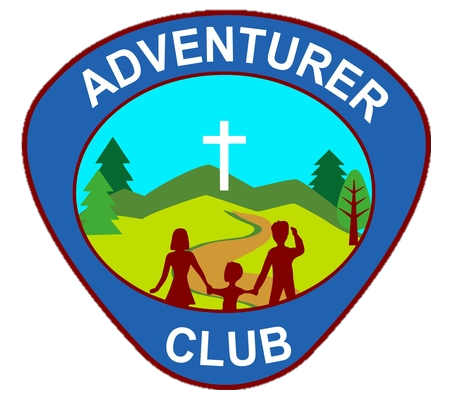 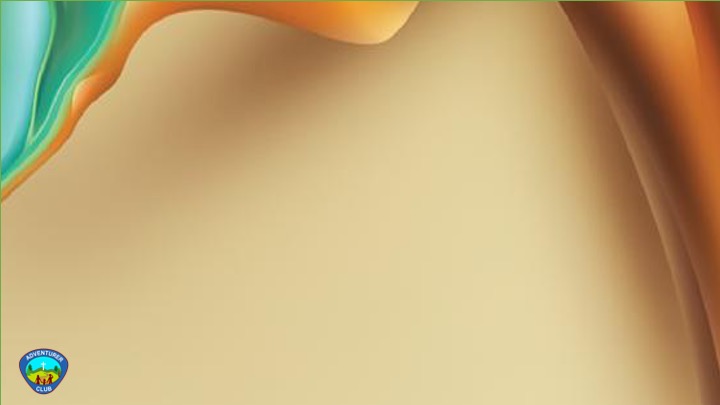 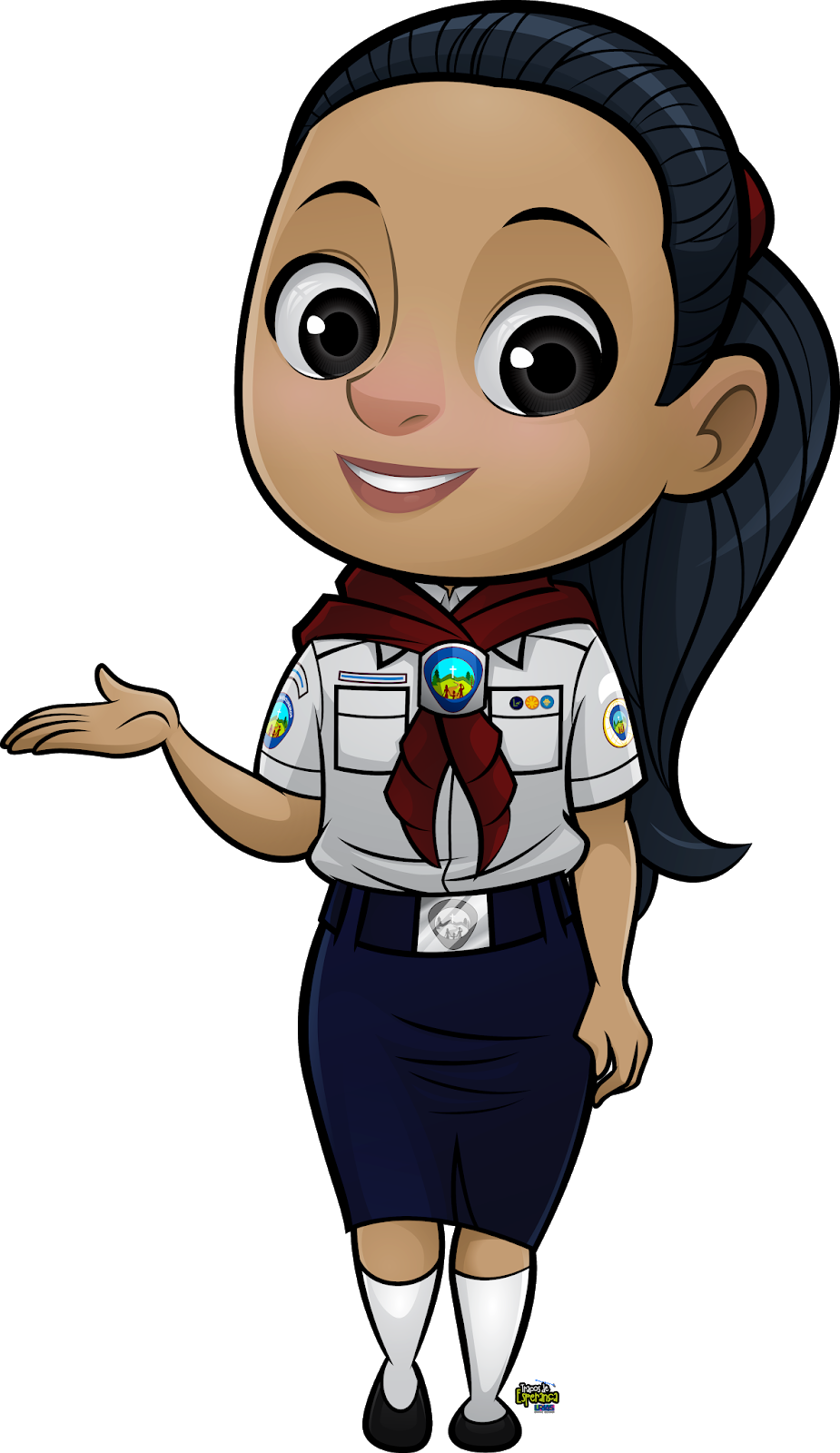 WHO IS LIKELY TO APPRECIATE THIS PARTICULAR GESTURE?
EXCUSE ME
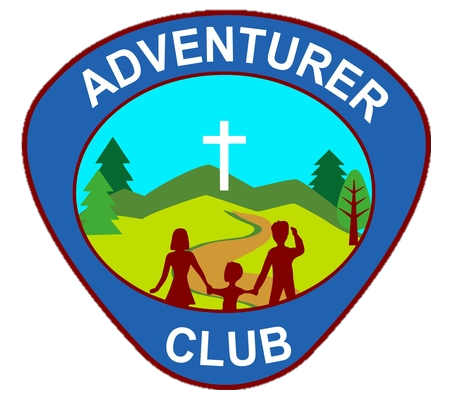 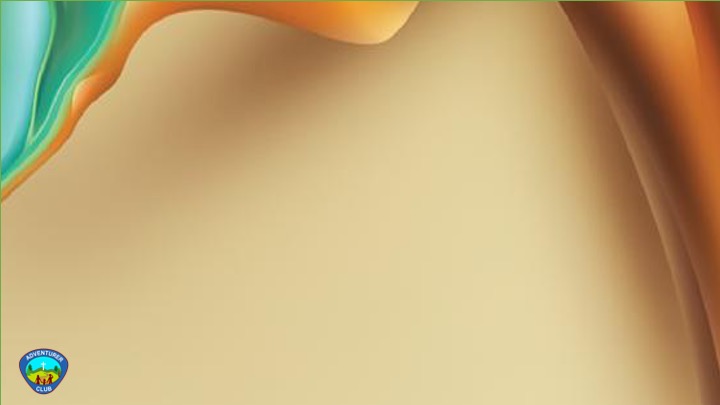 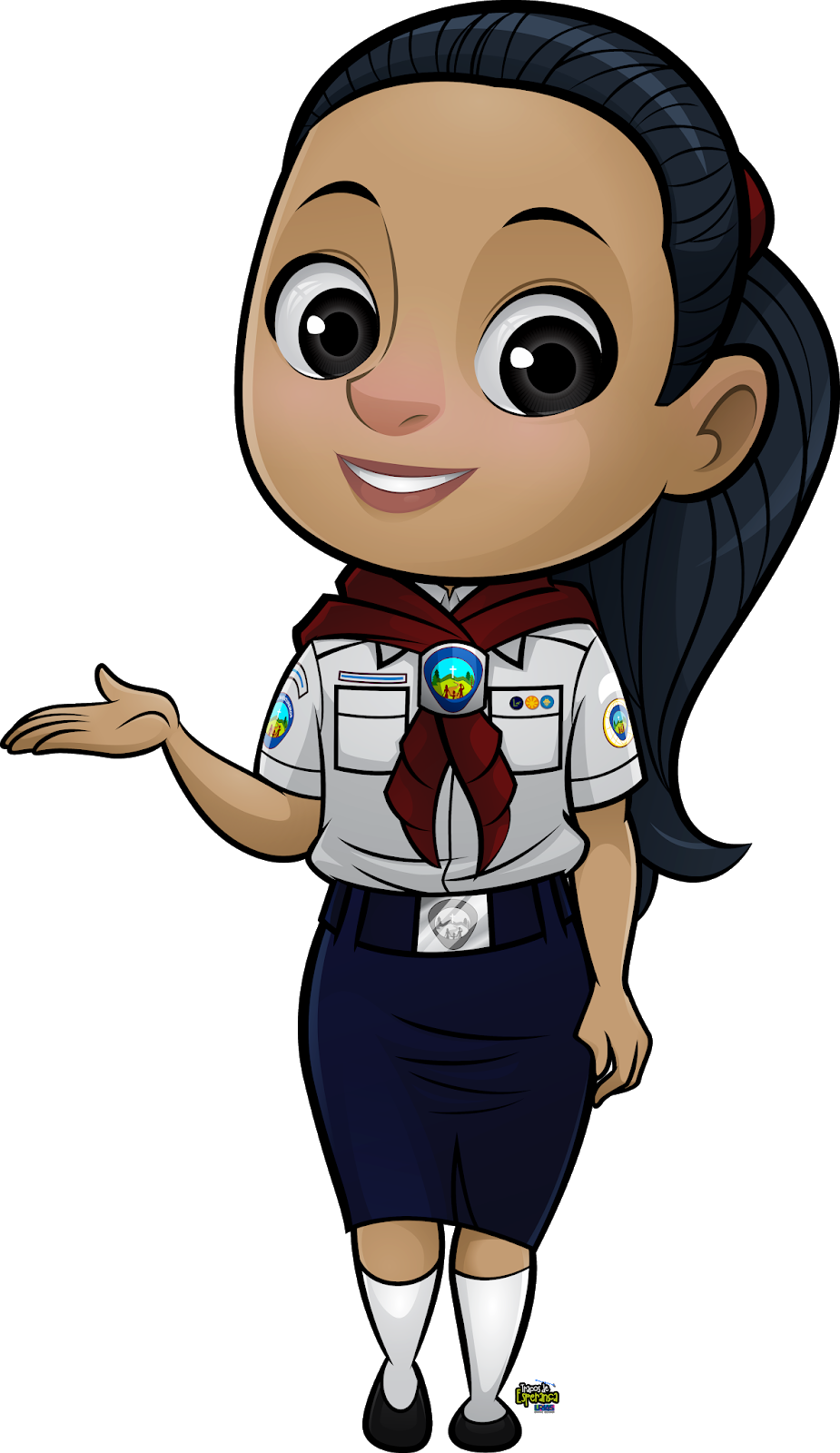 Someone who is in our way when we are trying to do something or go somewhere.
EXCUSE ME
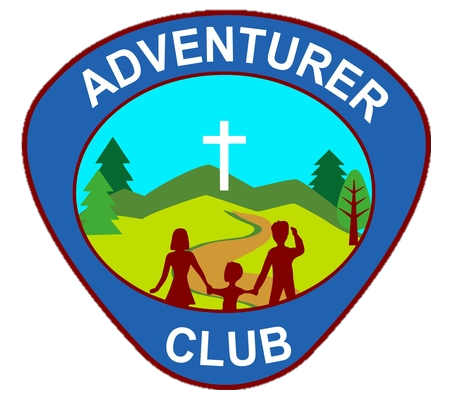 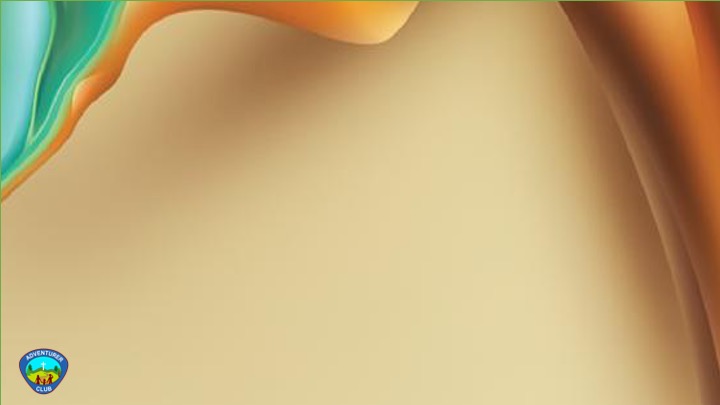 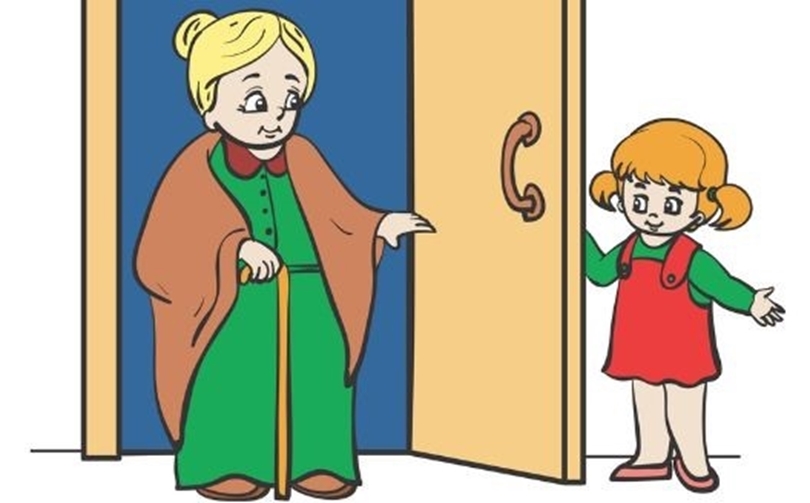 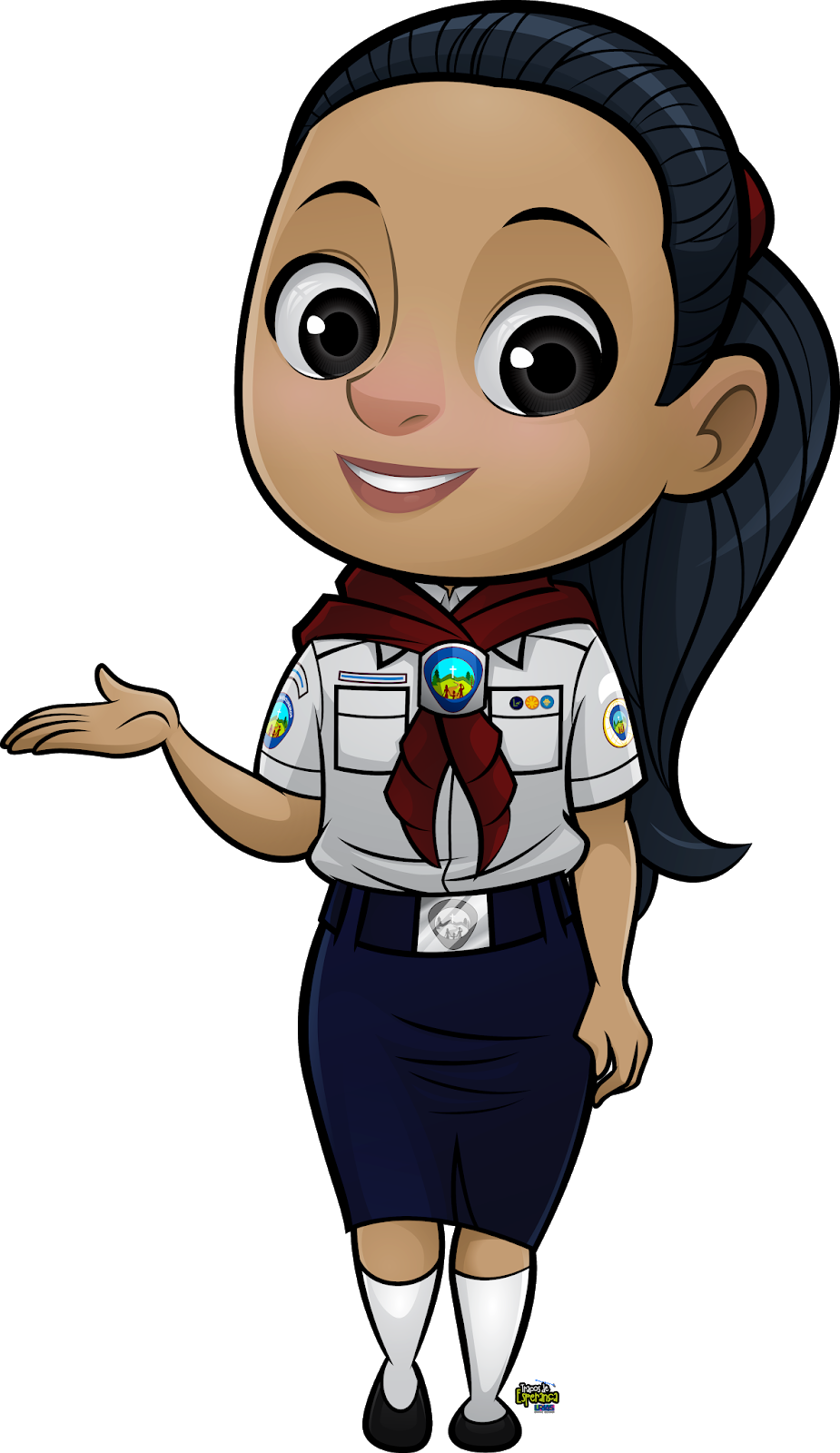 EXCUSE ME
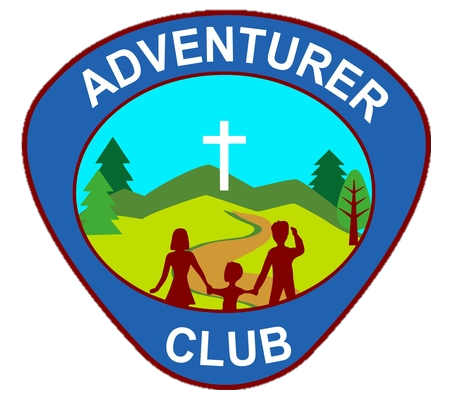 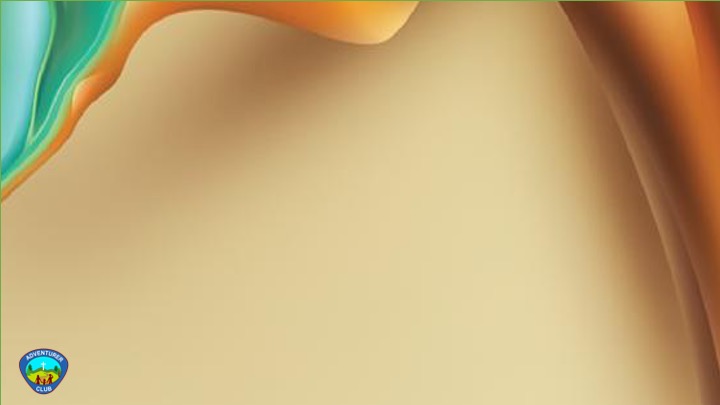 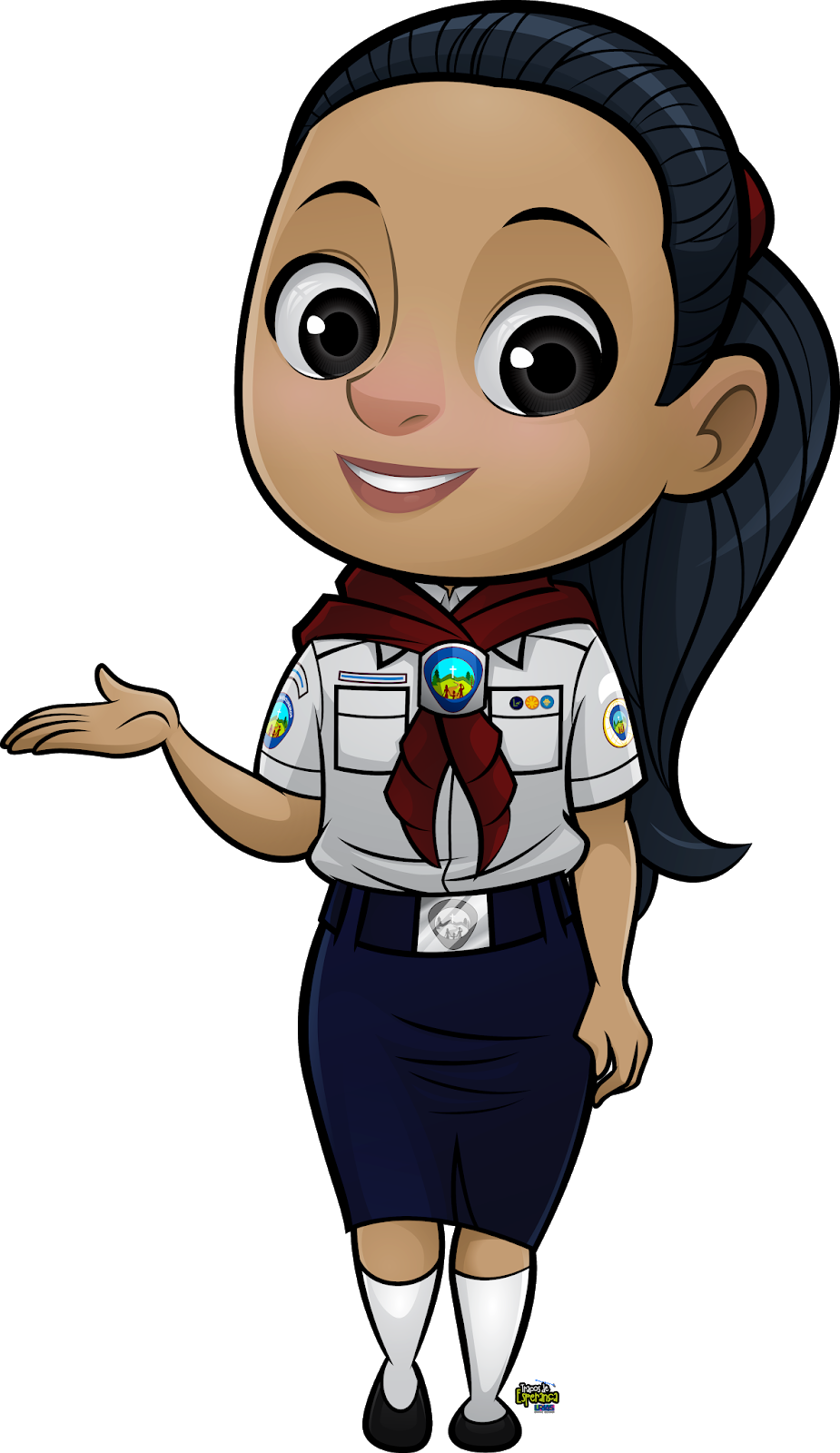 HOW DO YOU FEEL?
I AM SORRY
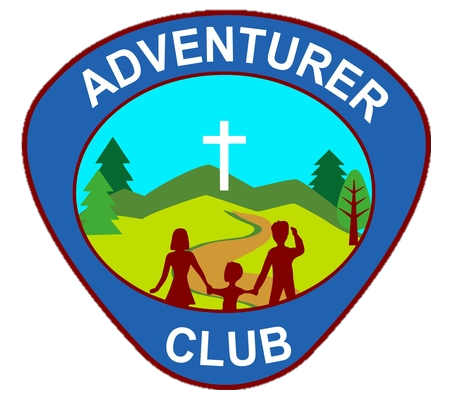 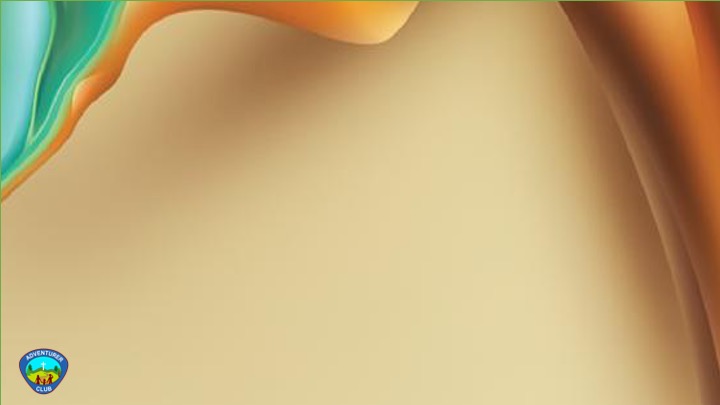 I feel like someone values my friendship because they want to be with me
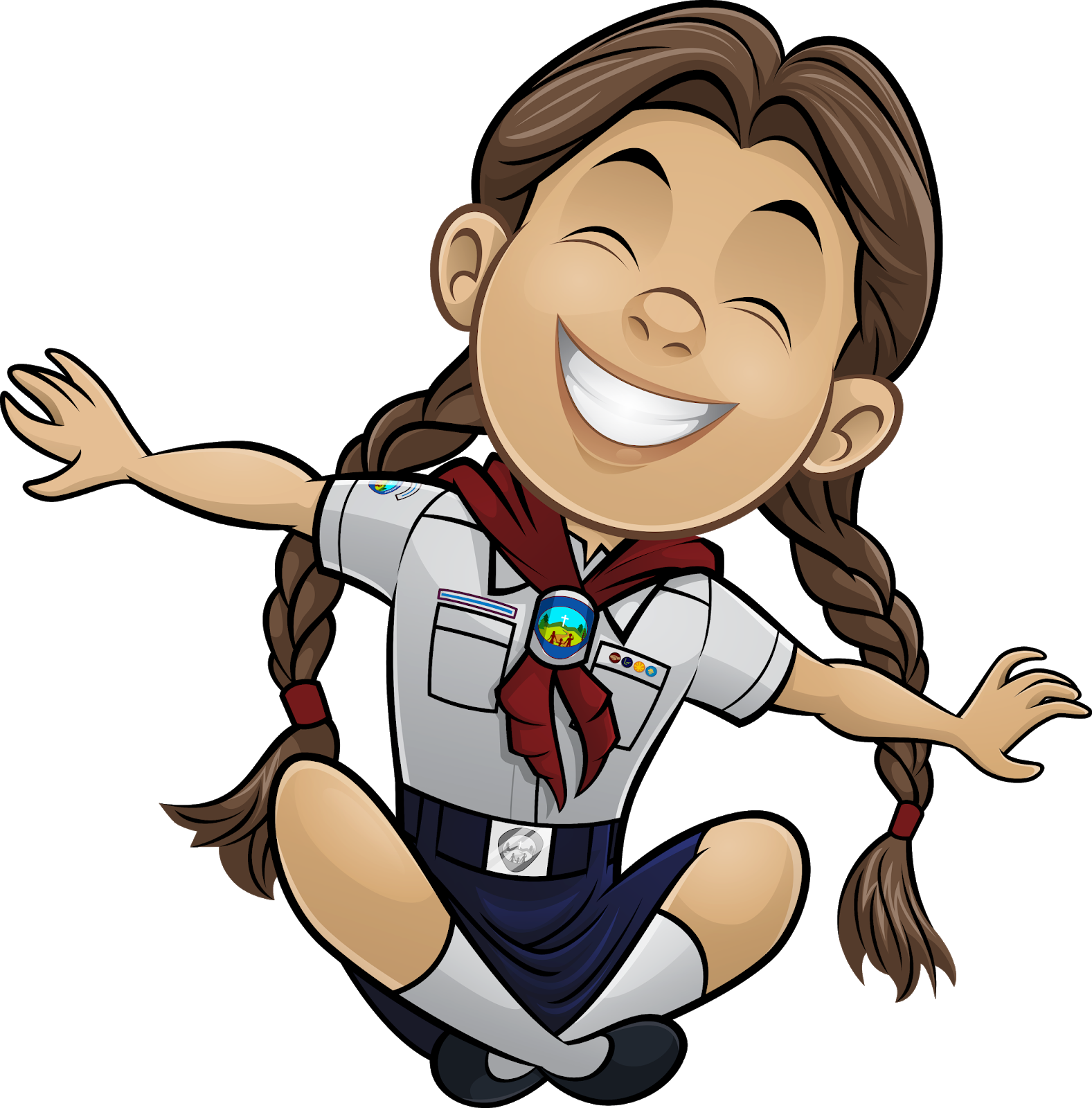 I AM SORRY
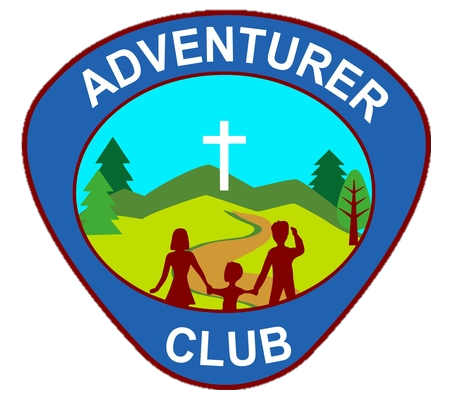 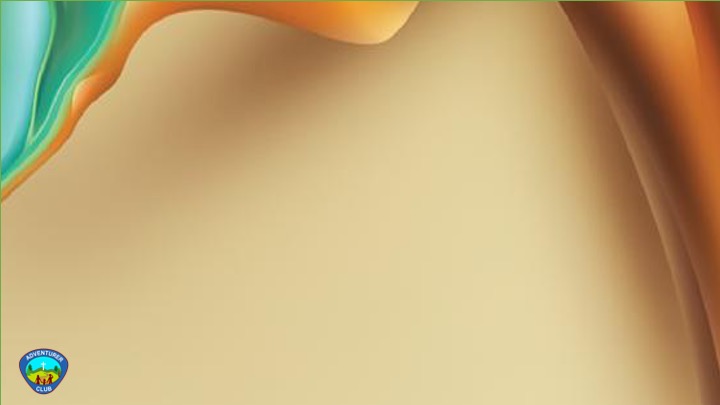 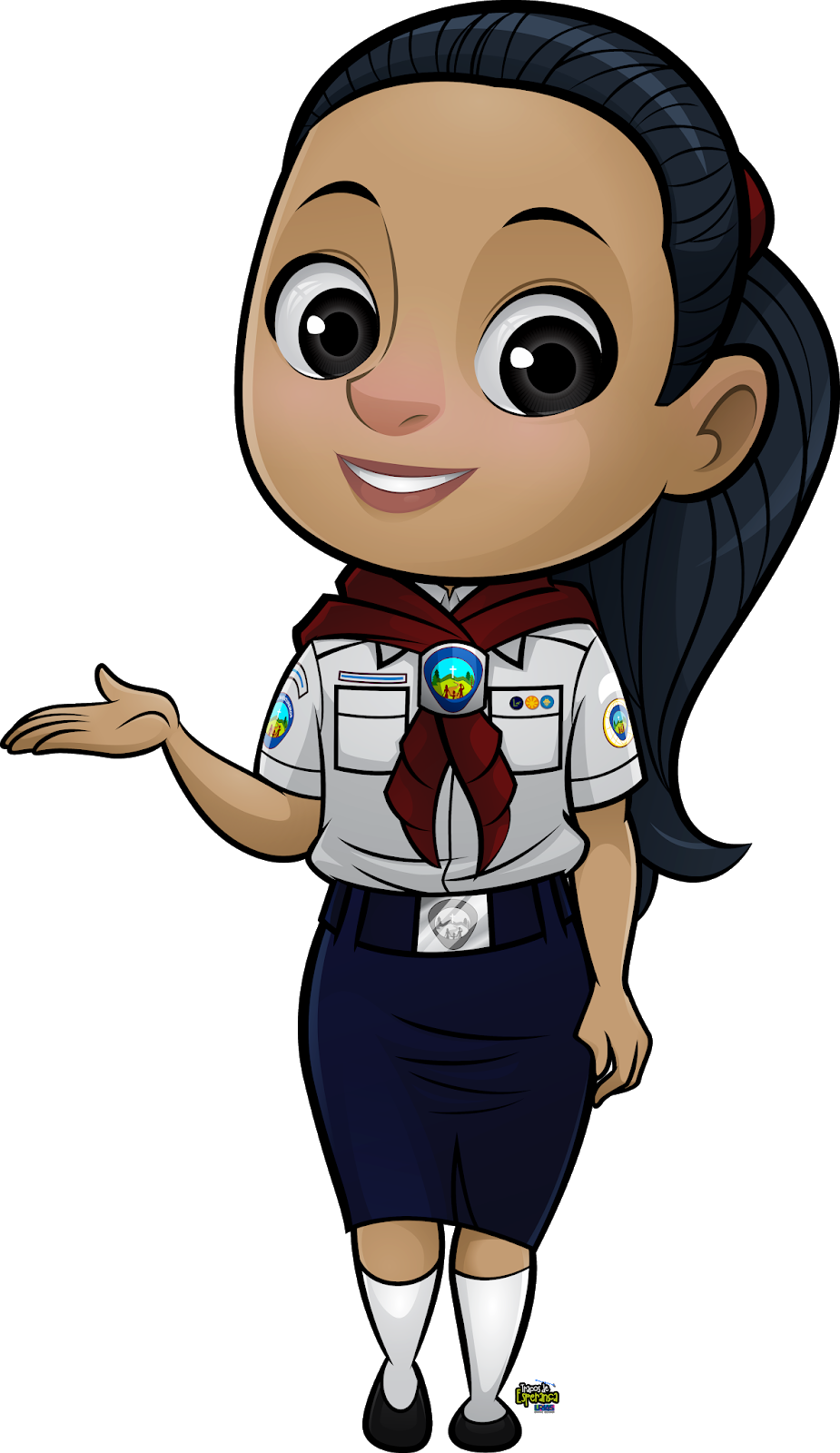 WHO IS LIKELY TO APPRECIATE THIS PARTICULAR GESTURE?
I AM SORRY
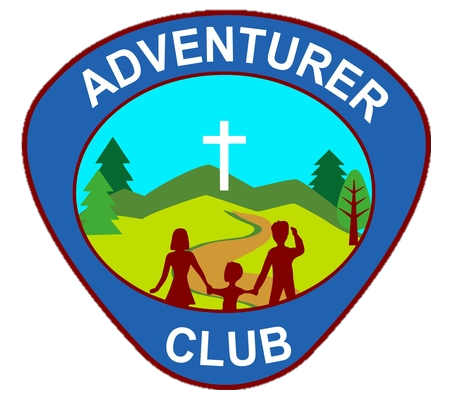 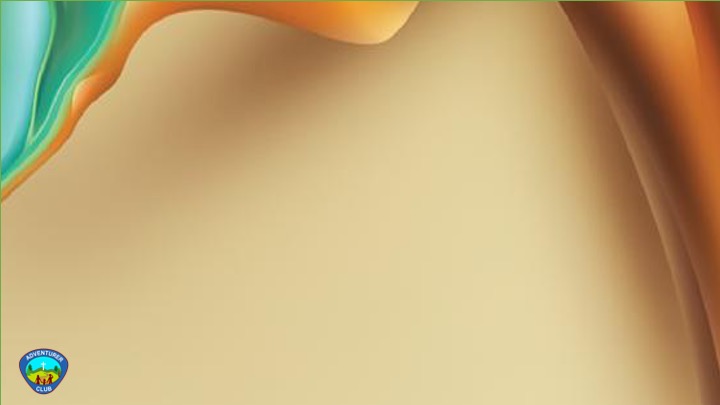 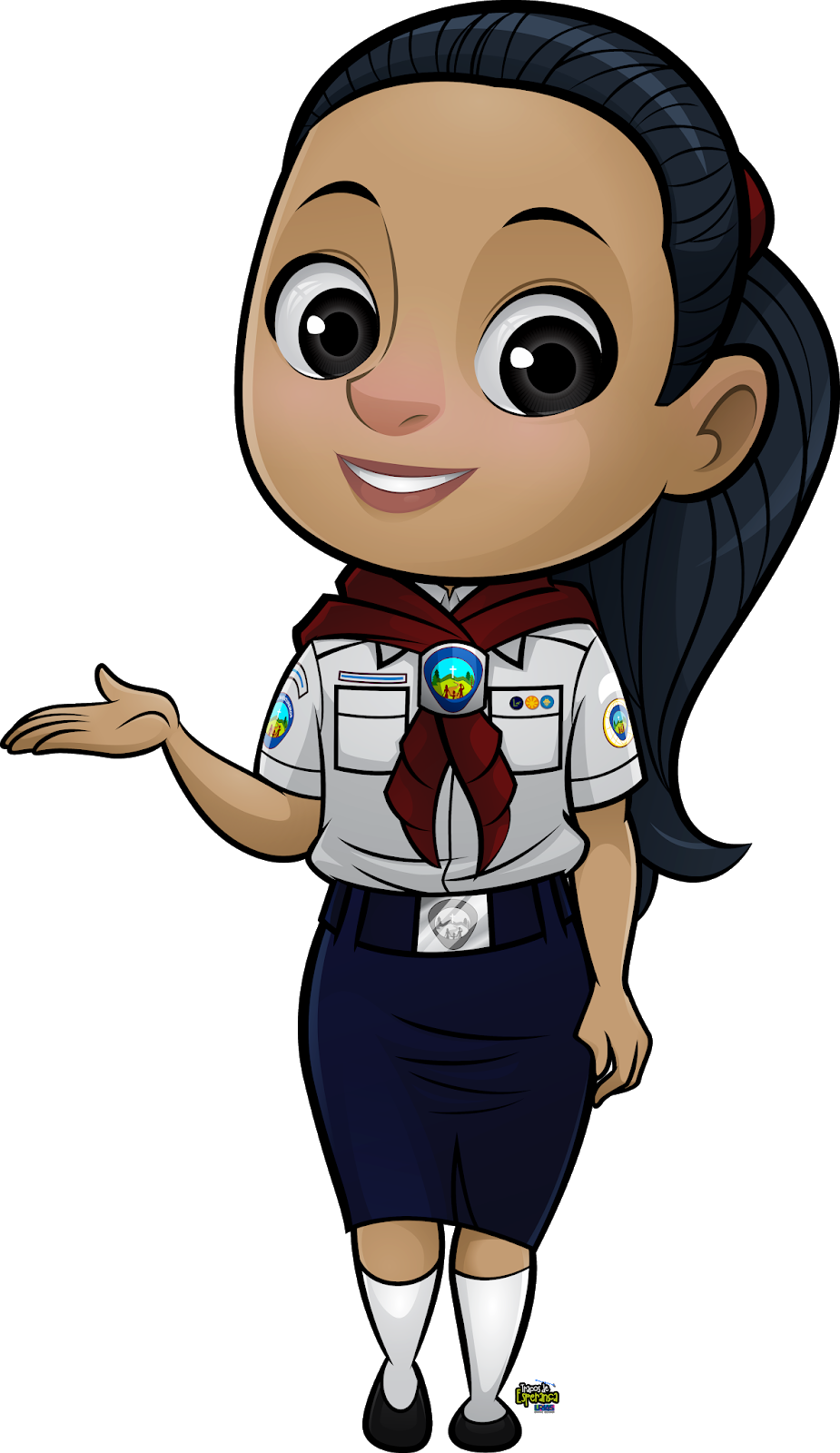 Someone who makes us angry.
I AM SORRY
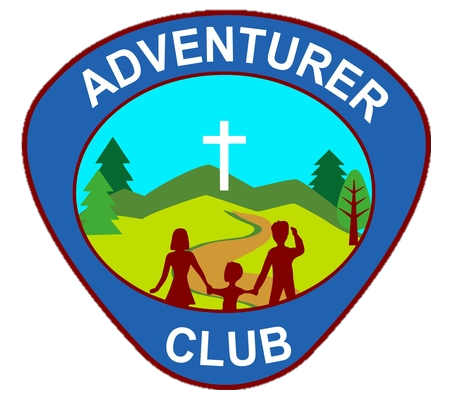 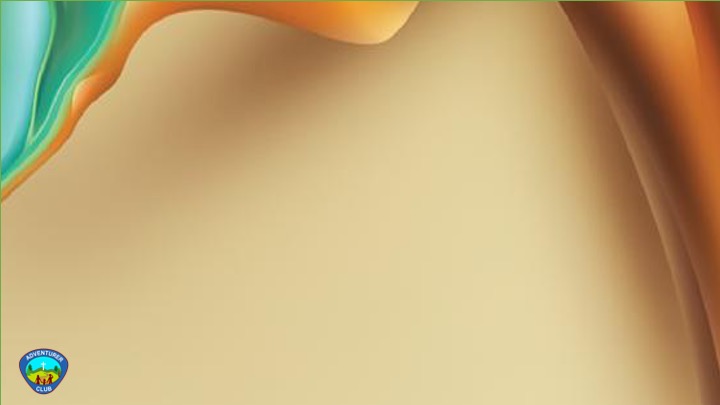 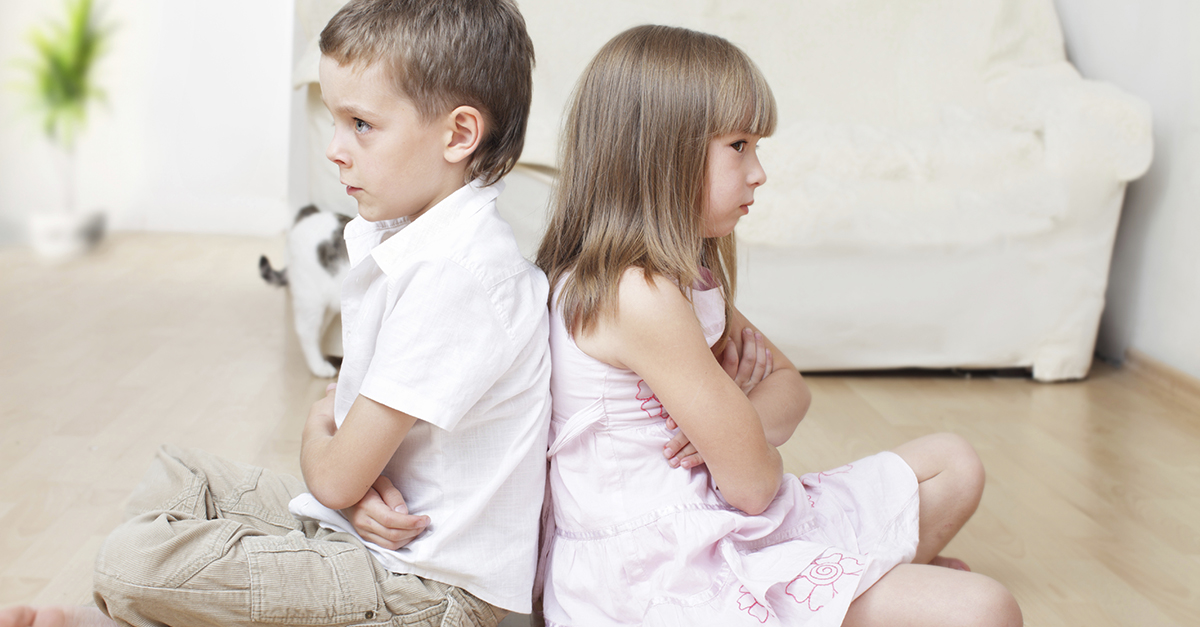 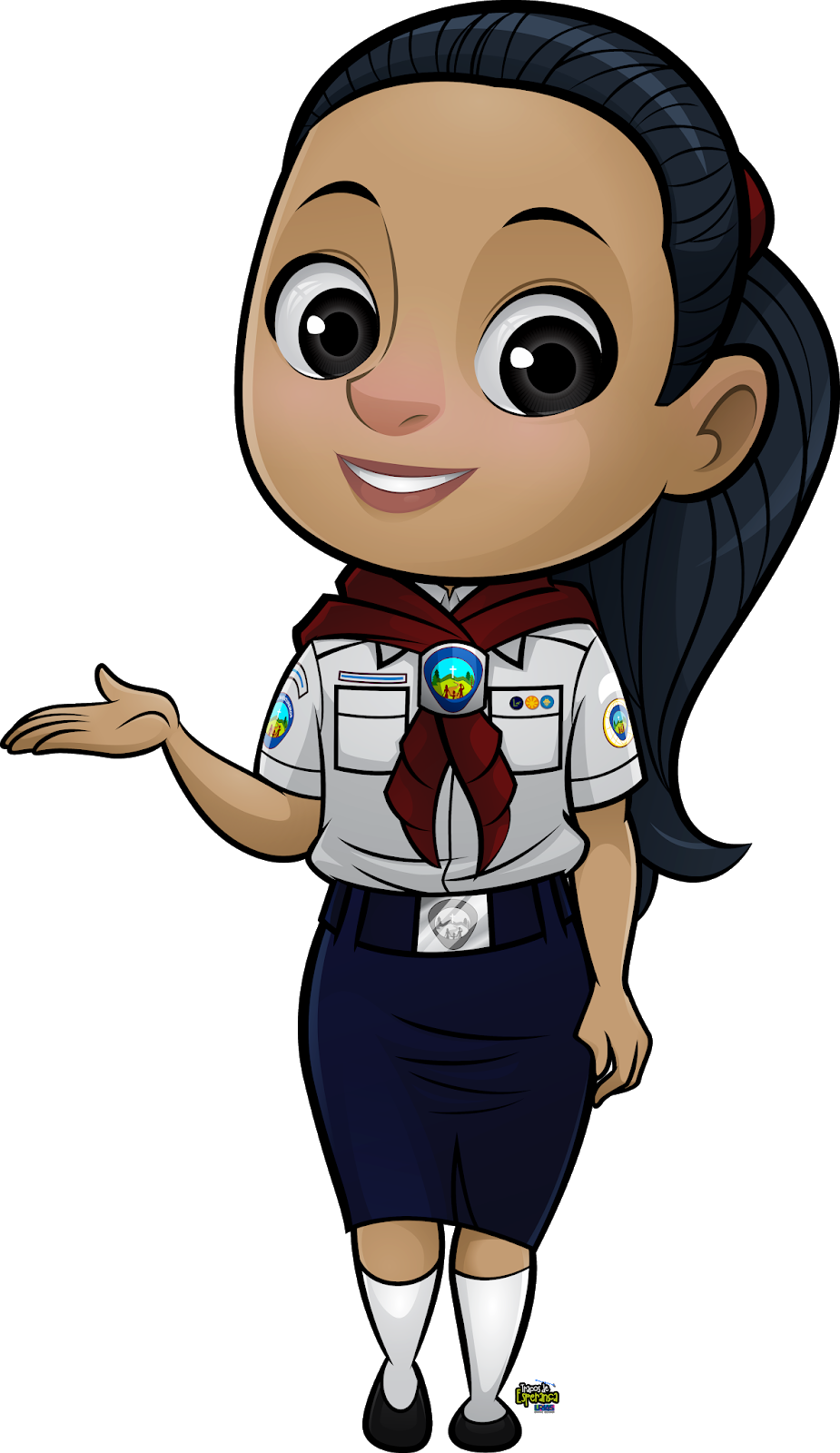 I AM SORRY
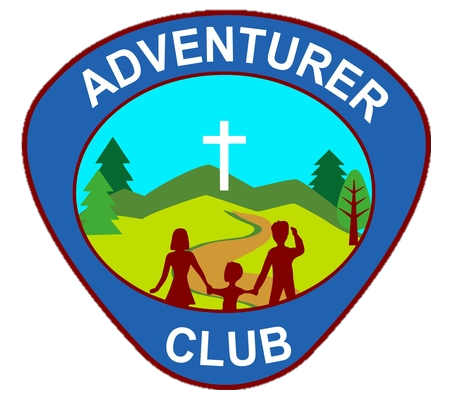 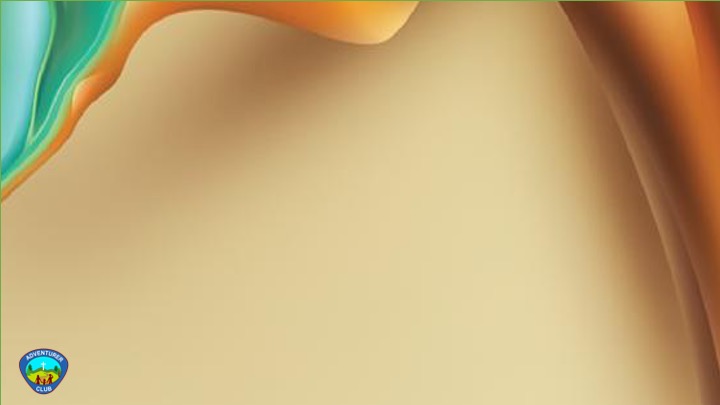 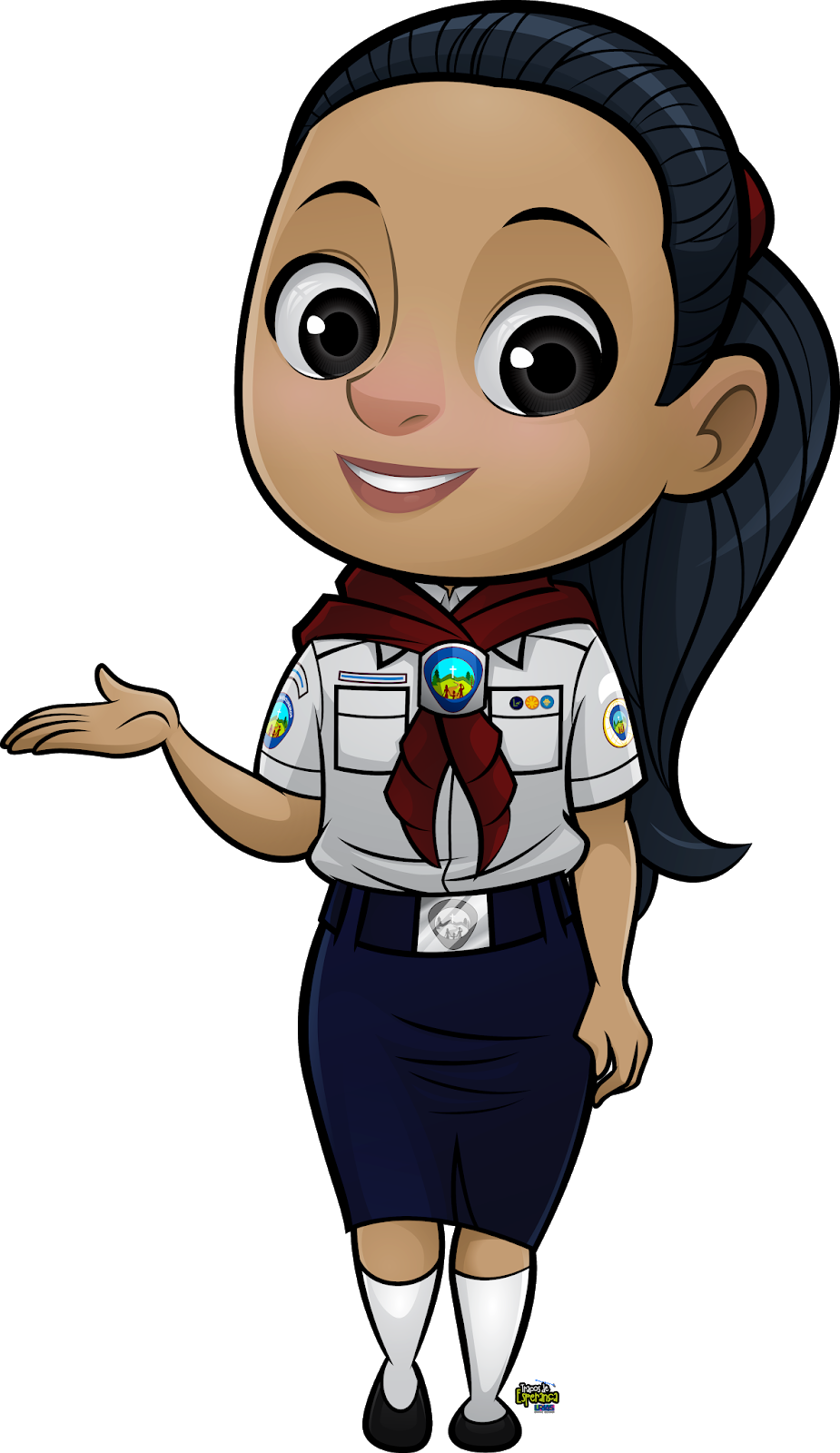 HOW DO YOU FEEL?
YOU’RE WELCOME
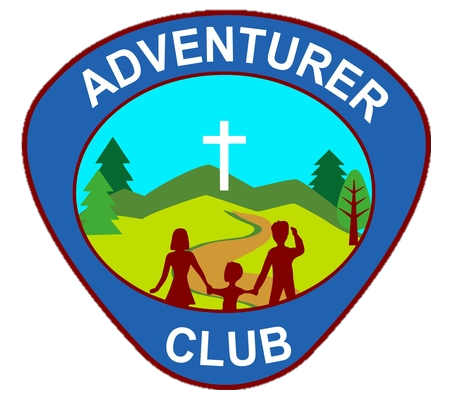 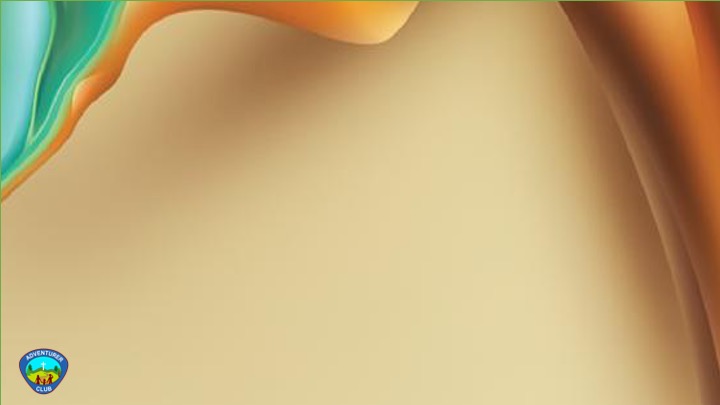 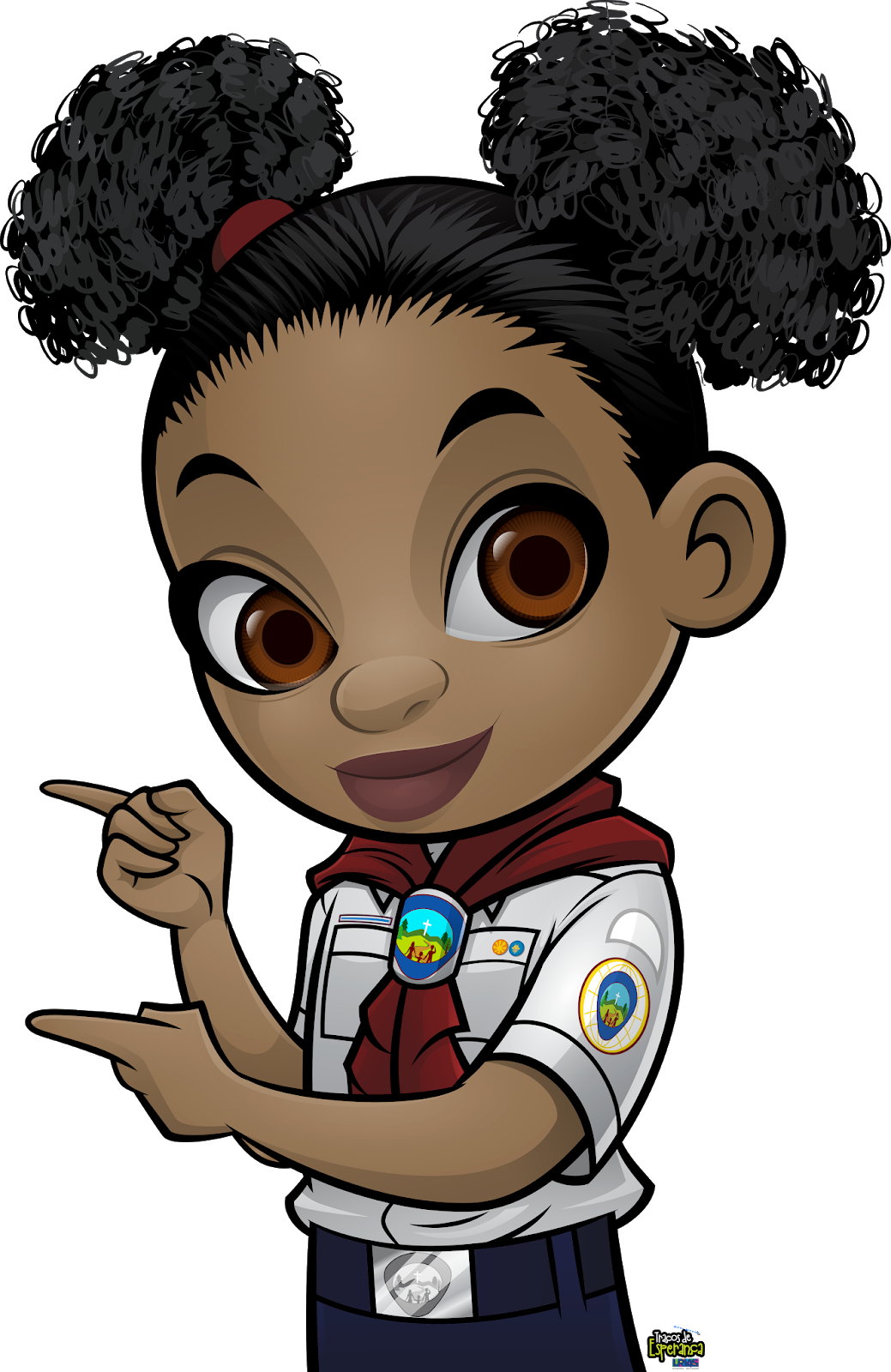 I feel like my friend appreciates my thank you, my appreciation, and it was a pleasure for that person to do the job.
YOU’RE WELCOME
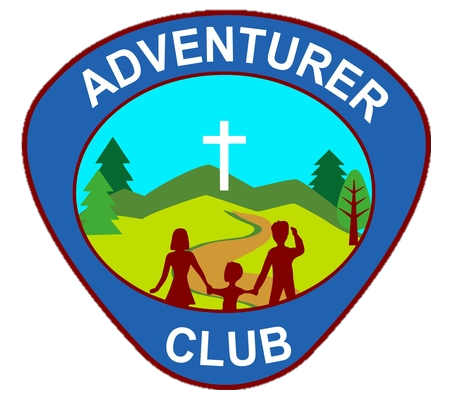 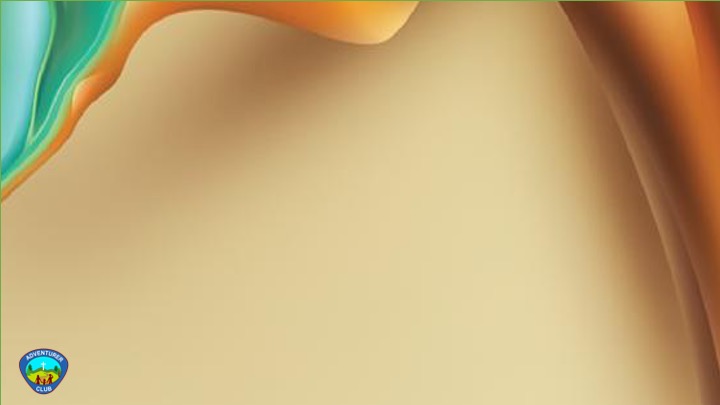 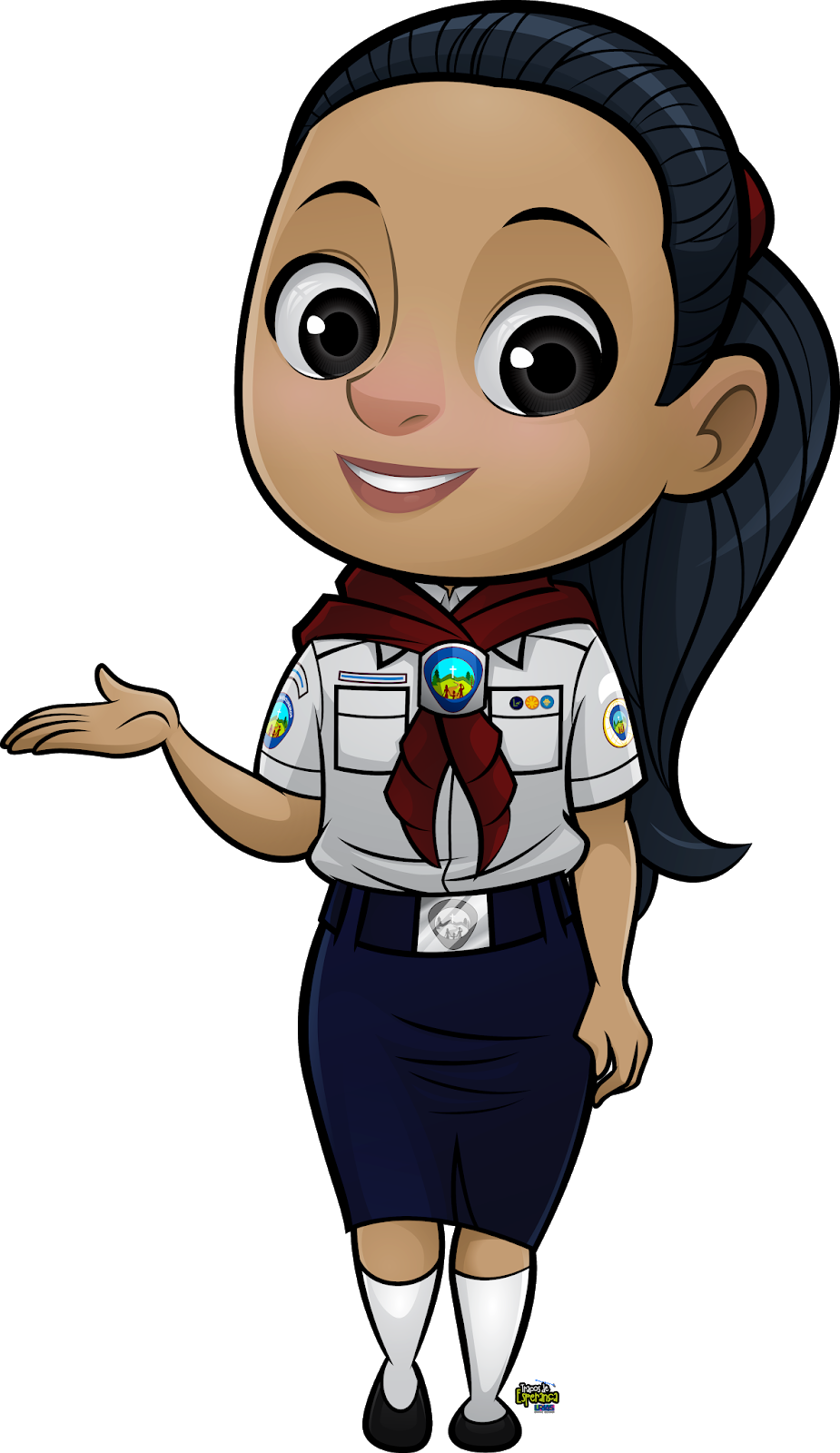 WHO IS LIKELY TO APPRECIATE THESE PARTICULAR WORDS?
YOU’RE WELCOME
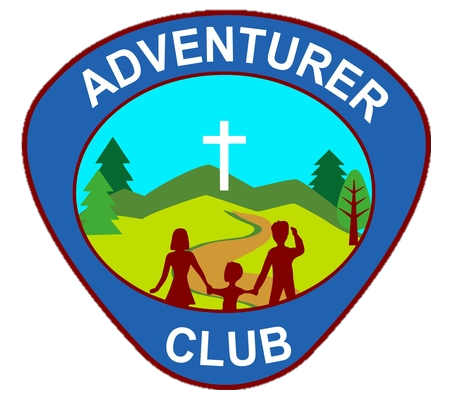 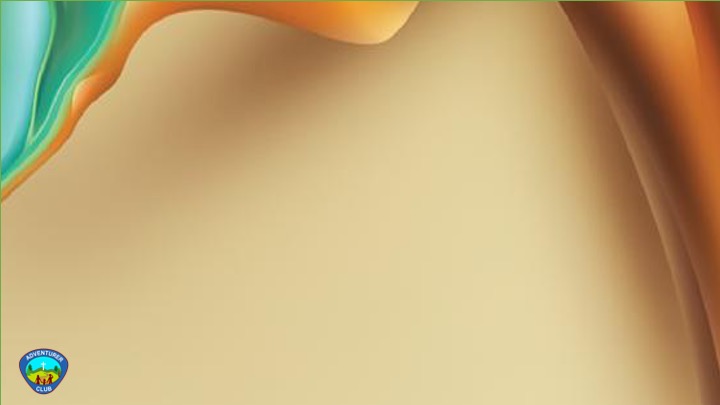 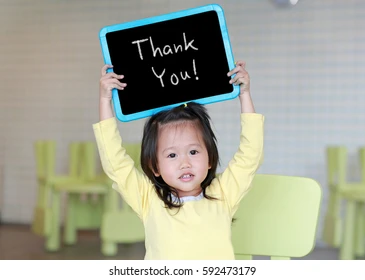 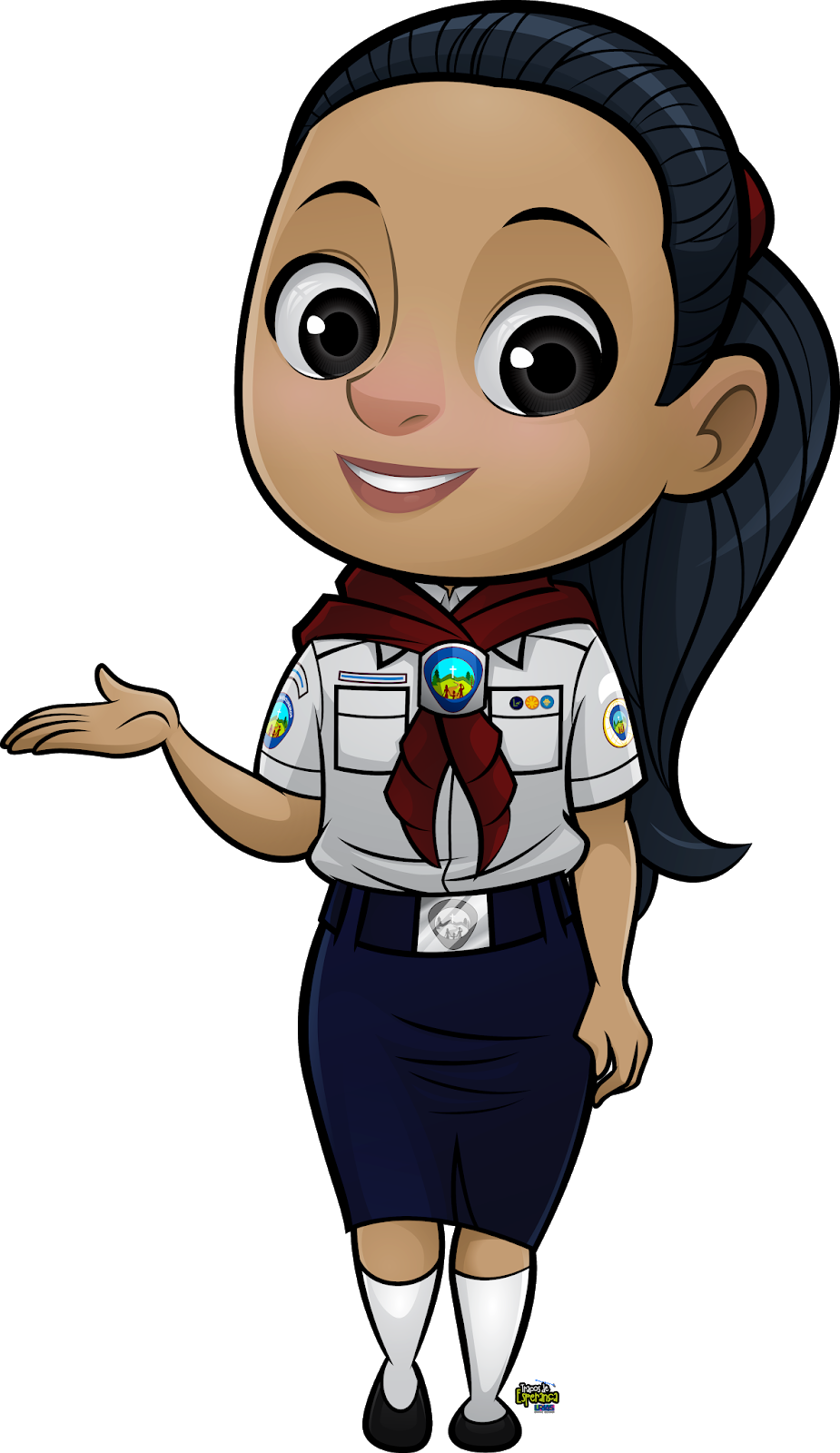 YOU’RE WELCOME
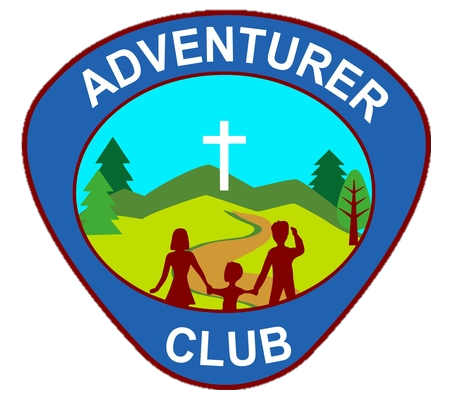 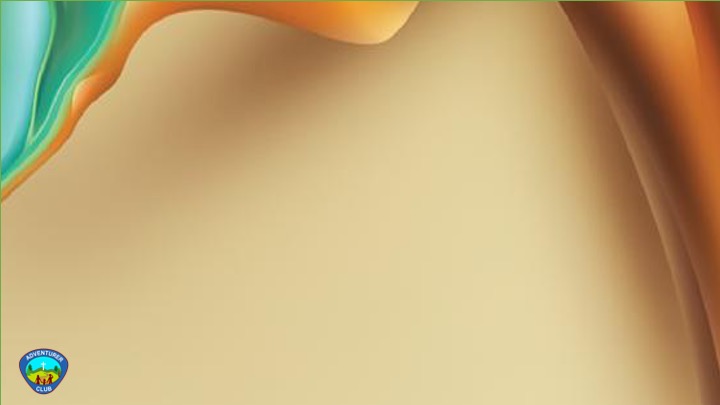 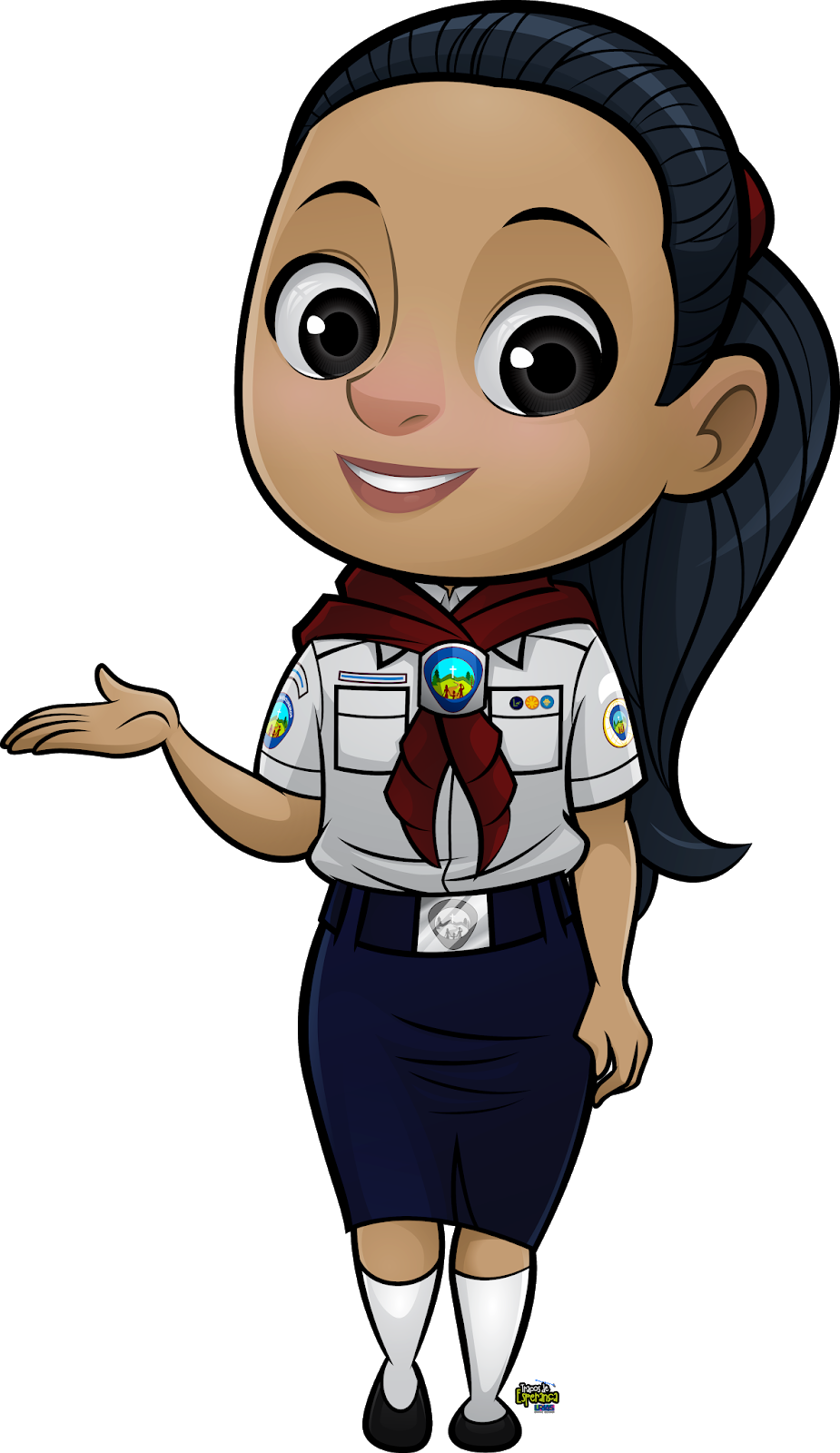 Let’s play a game
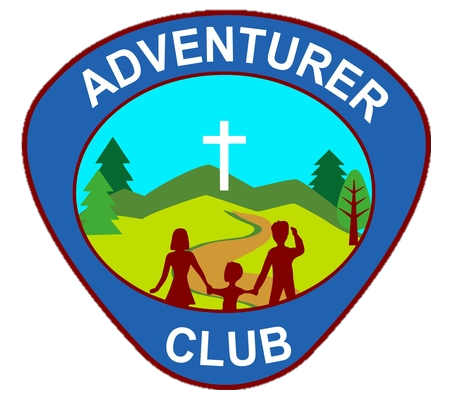 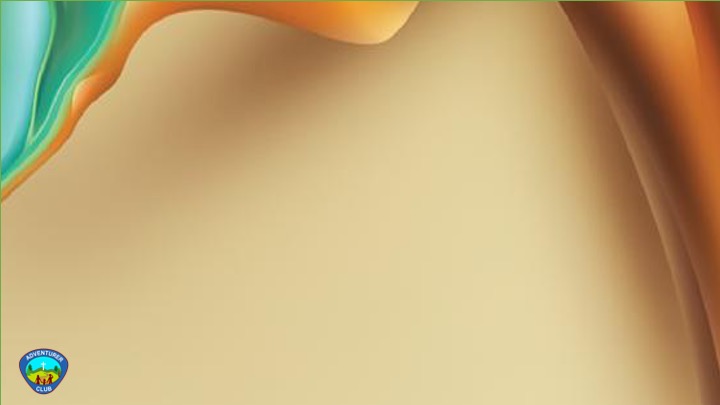 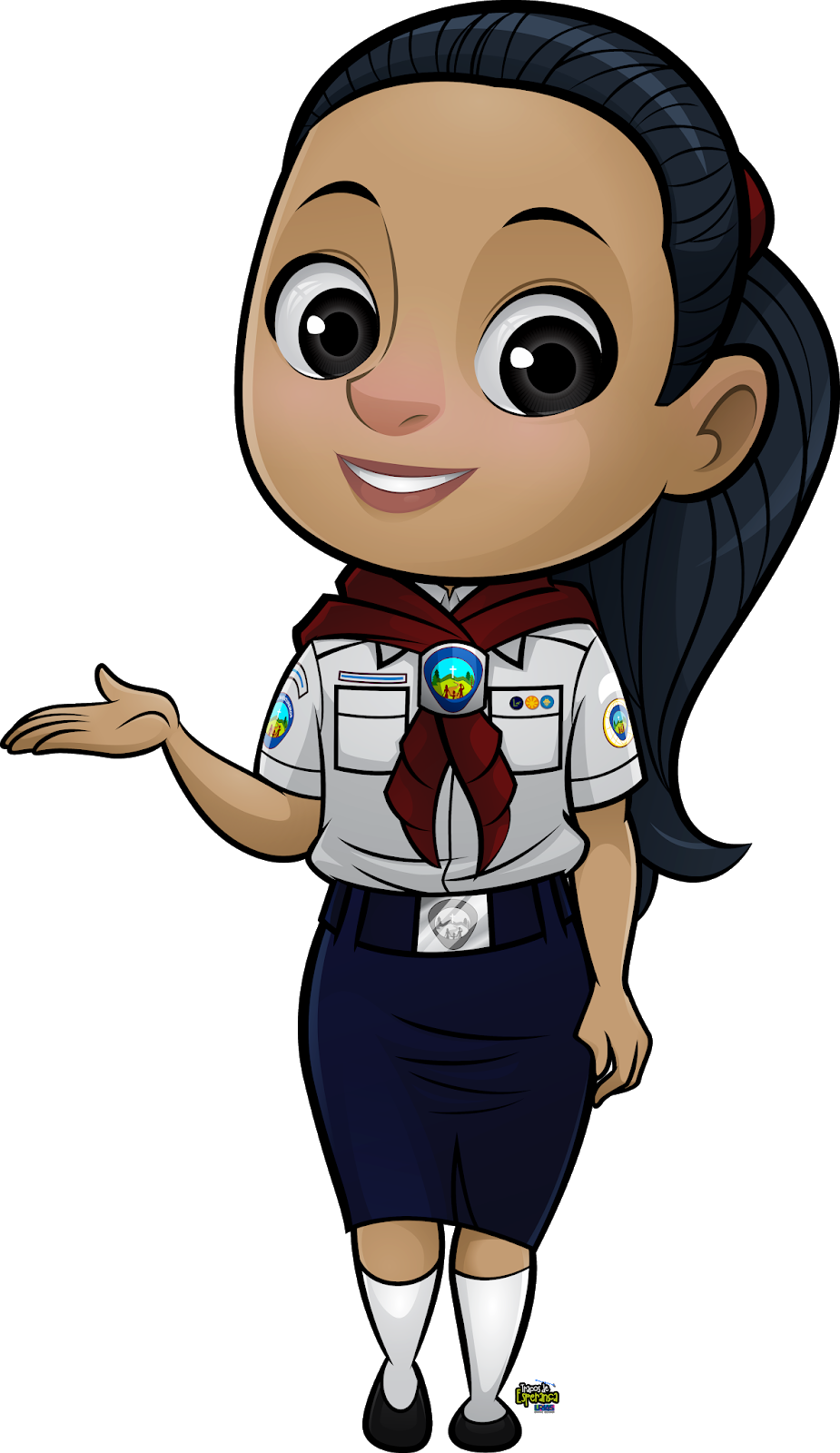 What language is this?
What are they saying?
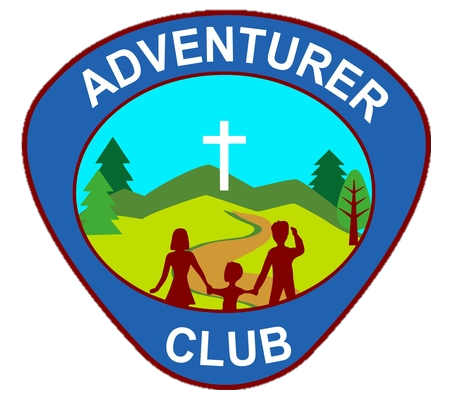 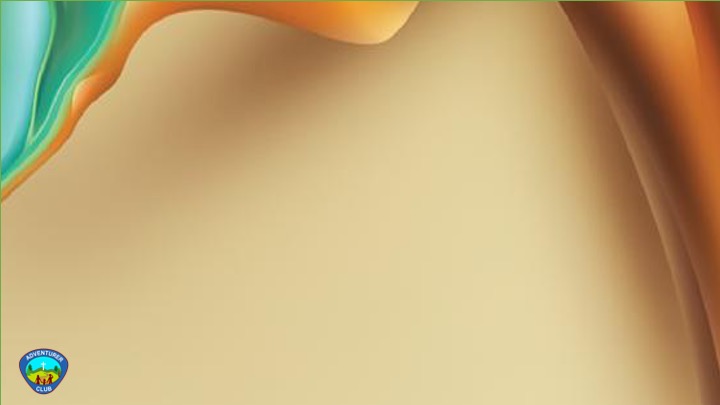 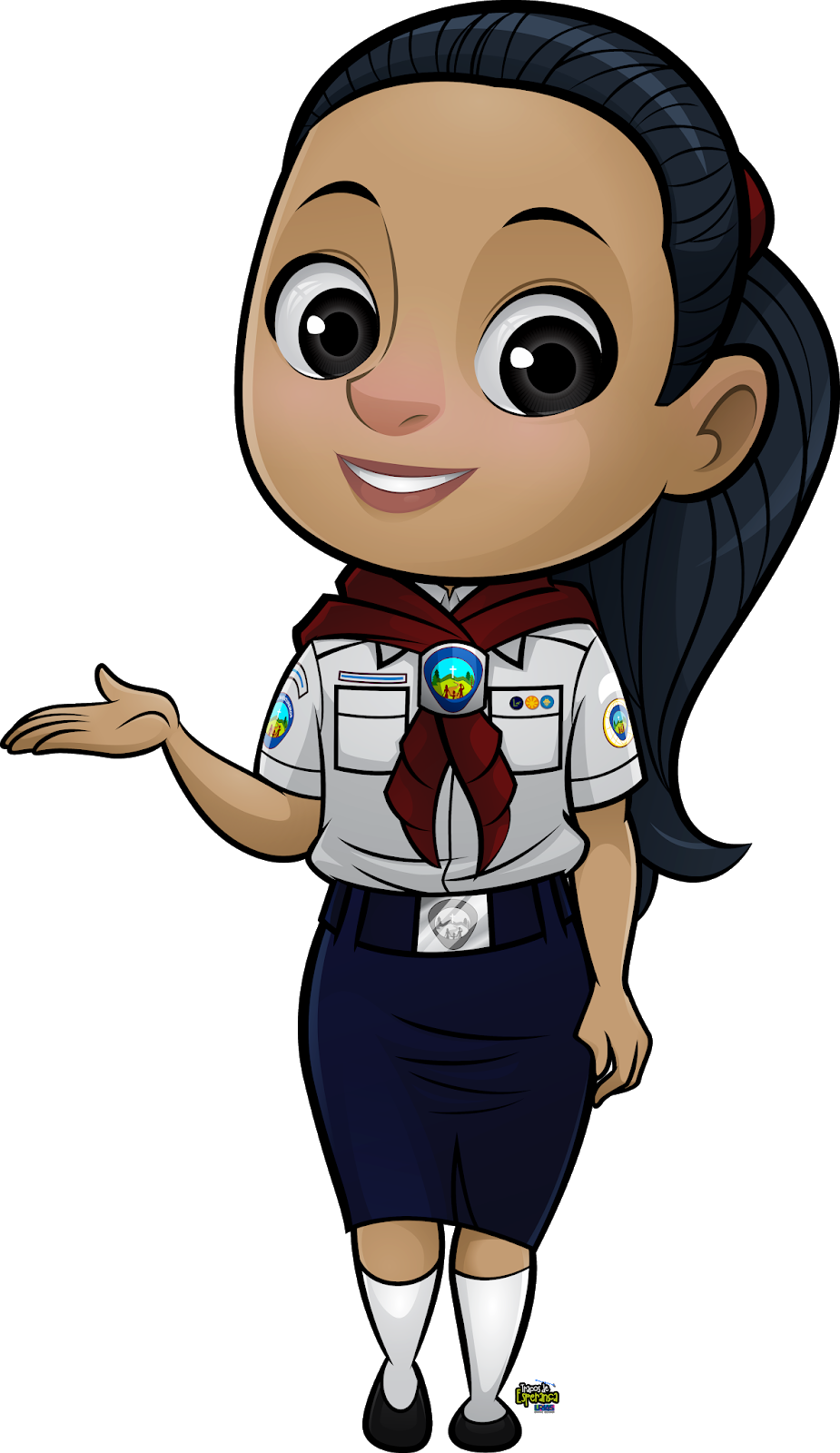 POR FAVOR
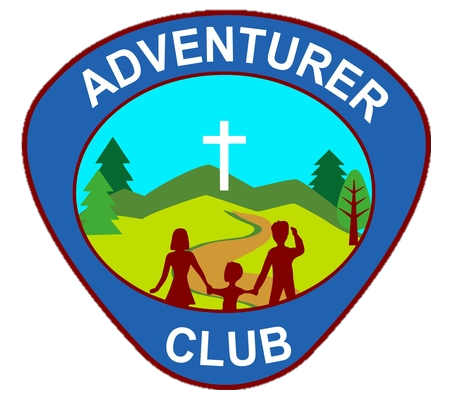 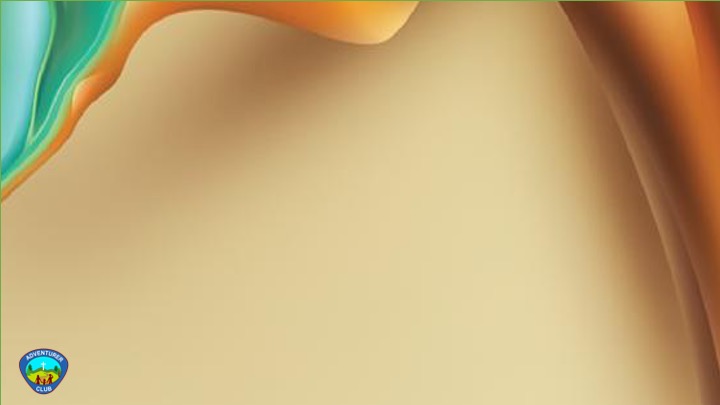 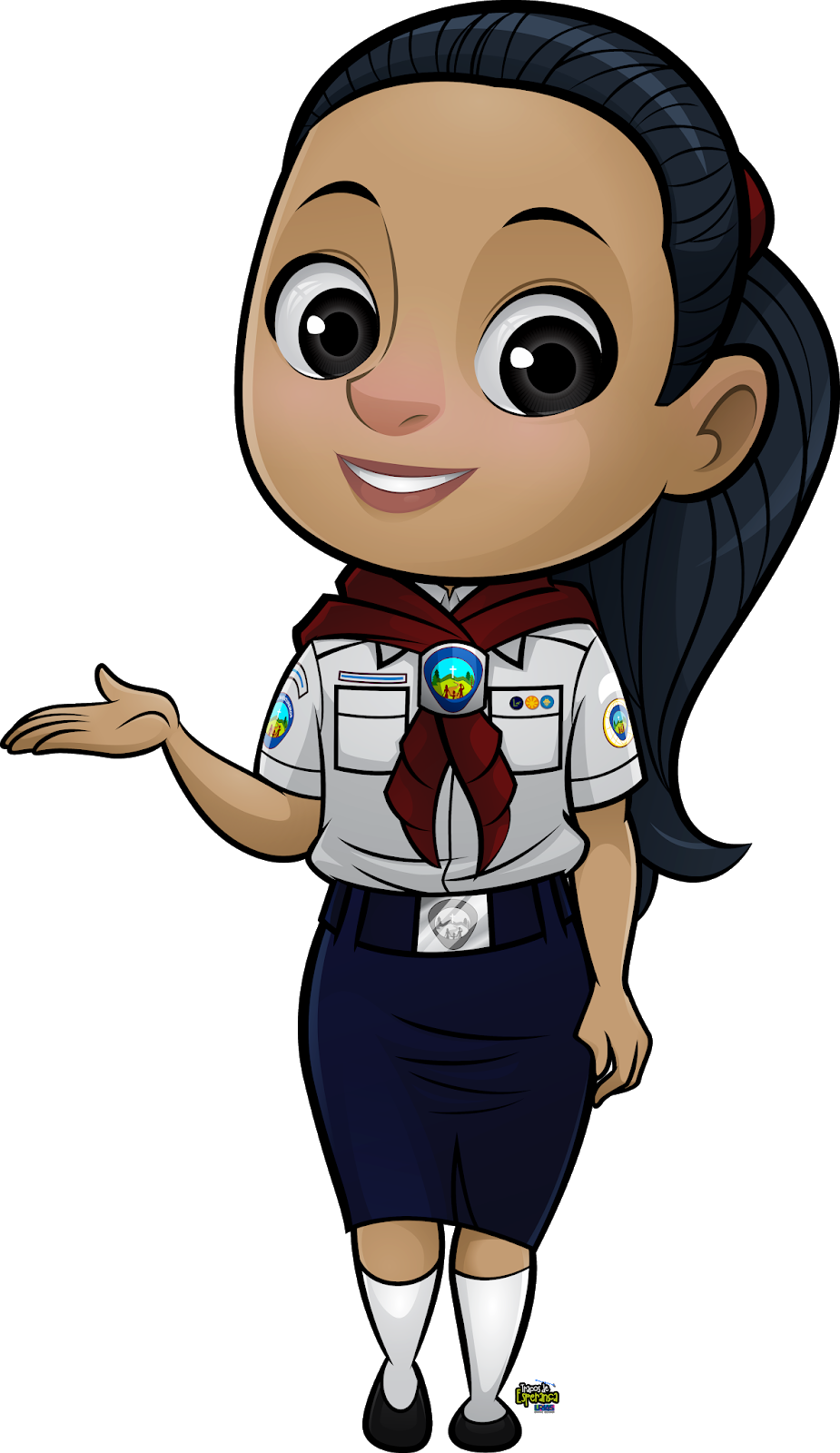 POR FAVOR
Language -  SPANISH
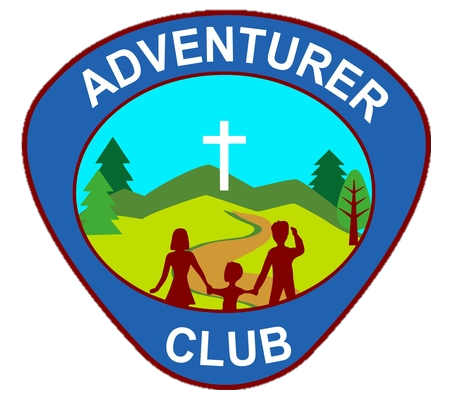 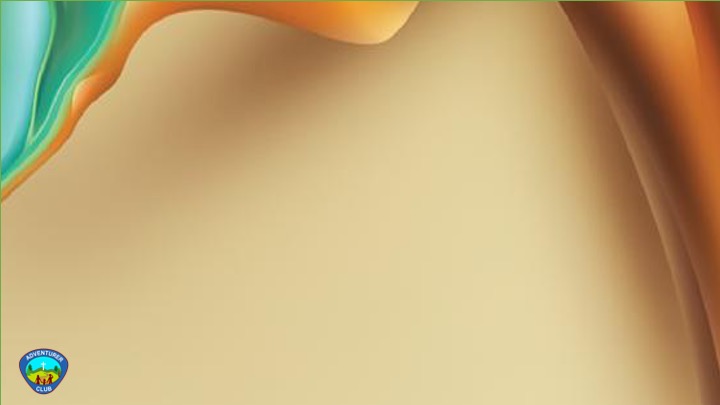 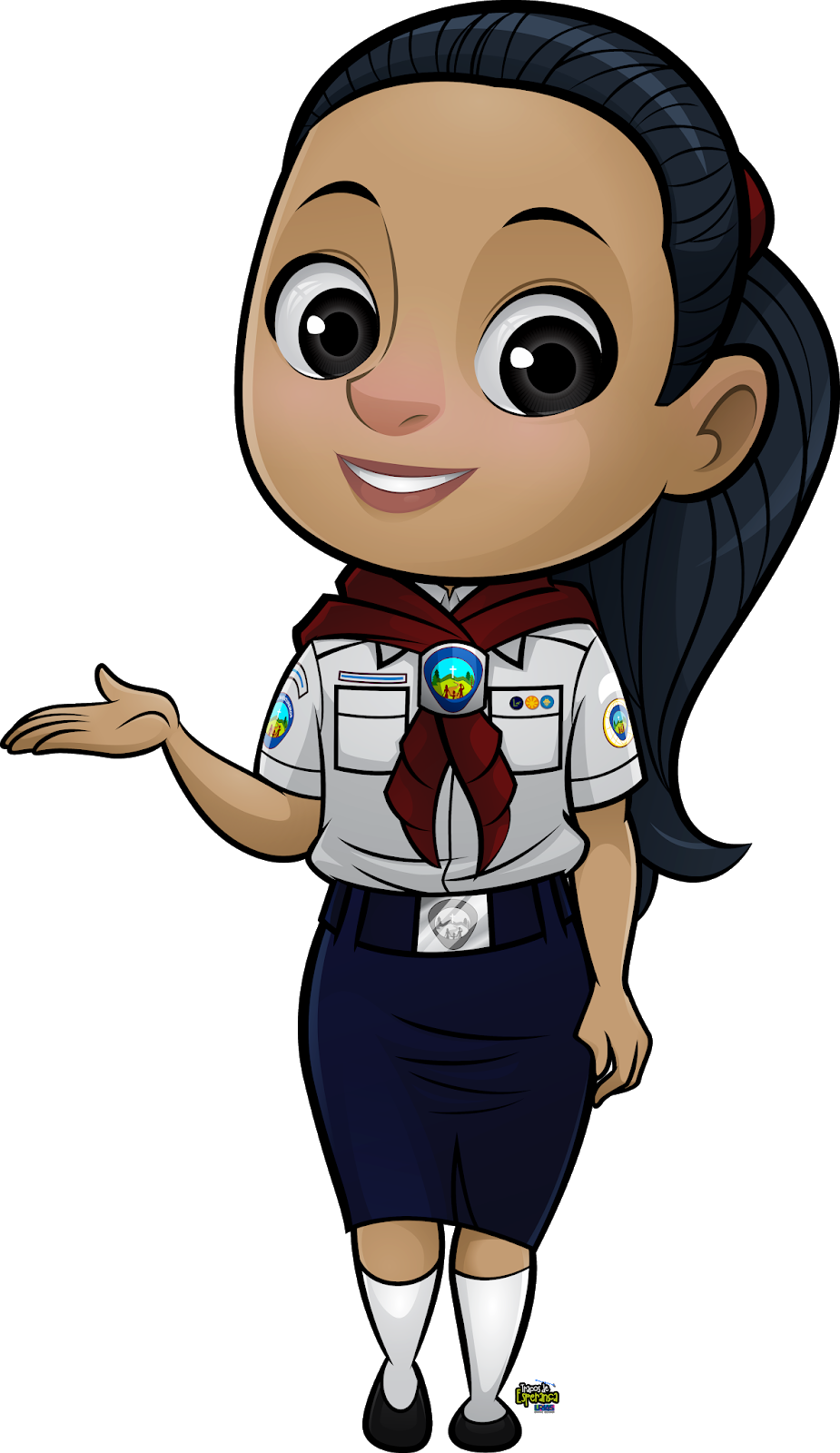 POR FAVOR
Language -  SPANISH
It means - PLEASE
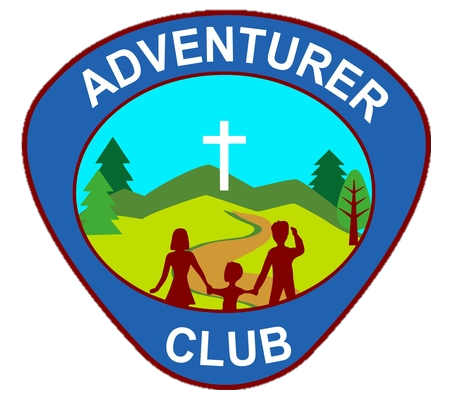 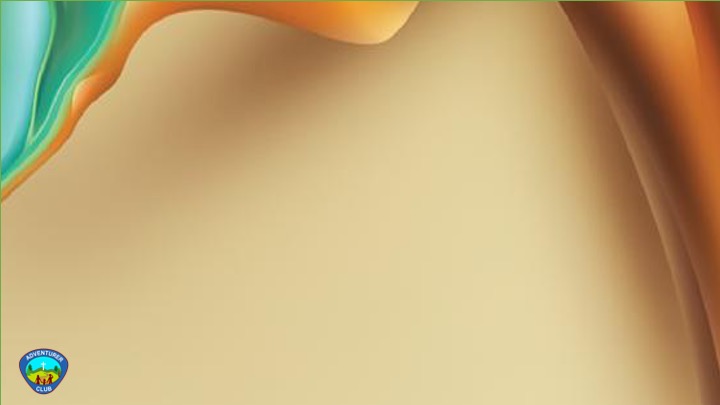 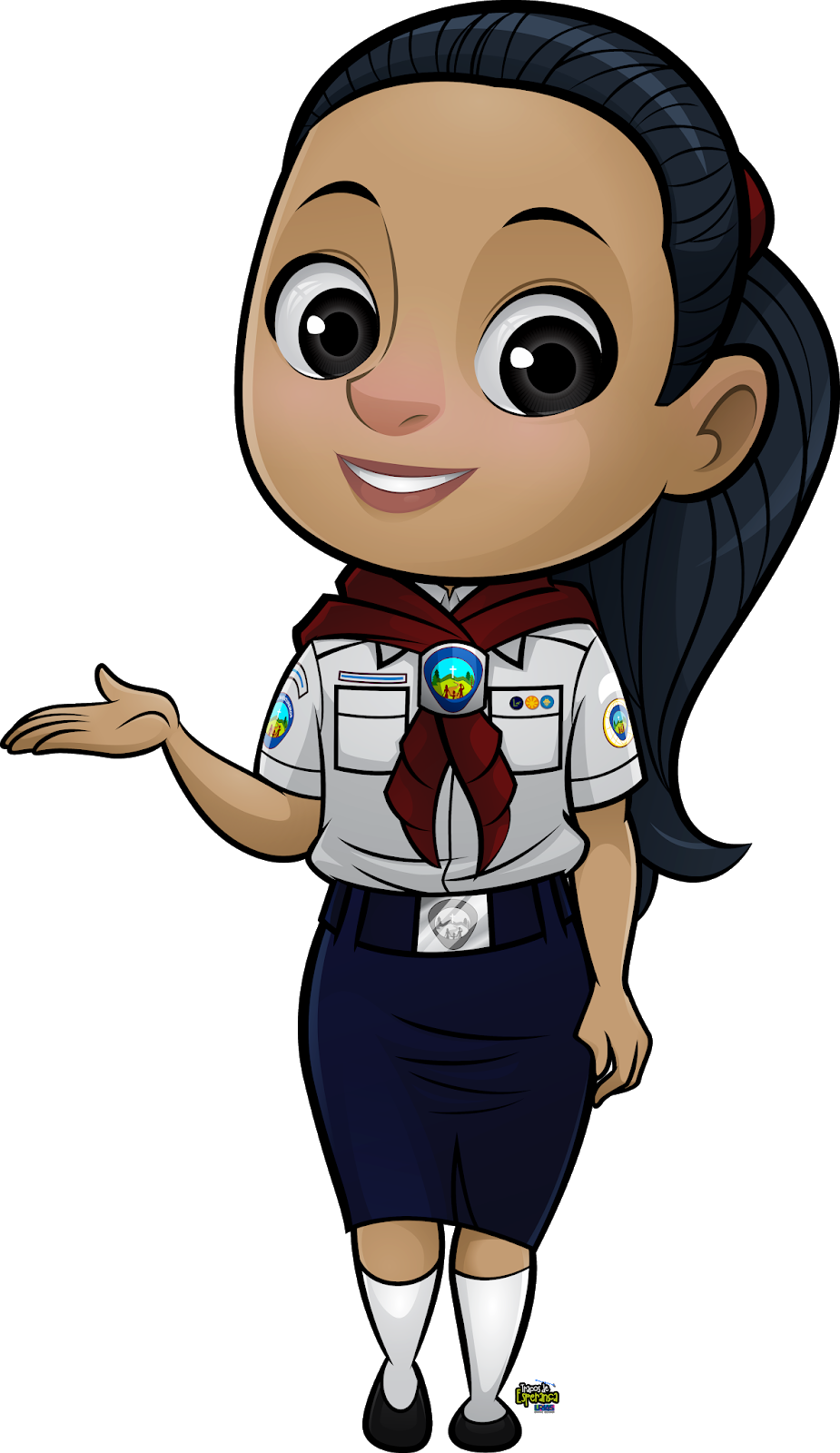 ASANTE SANA
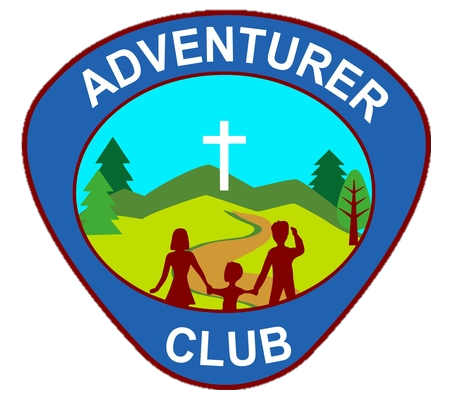 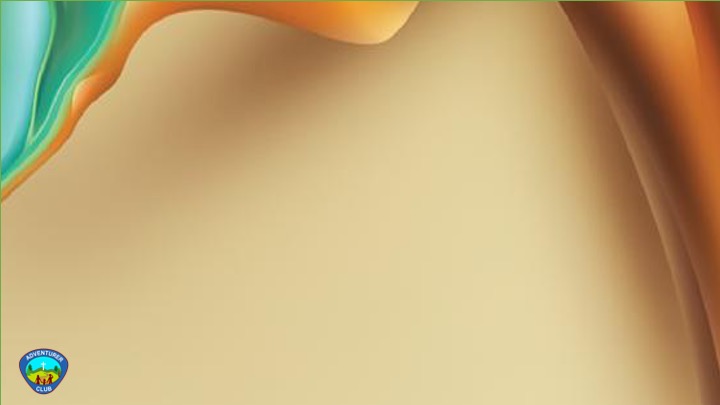 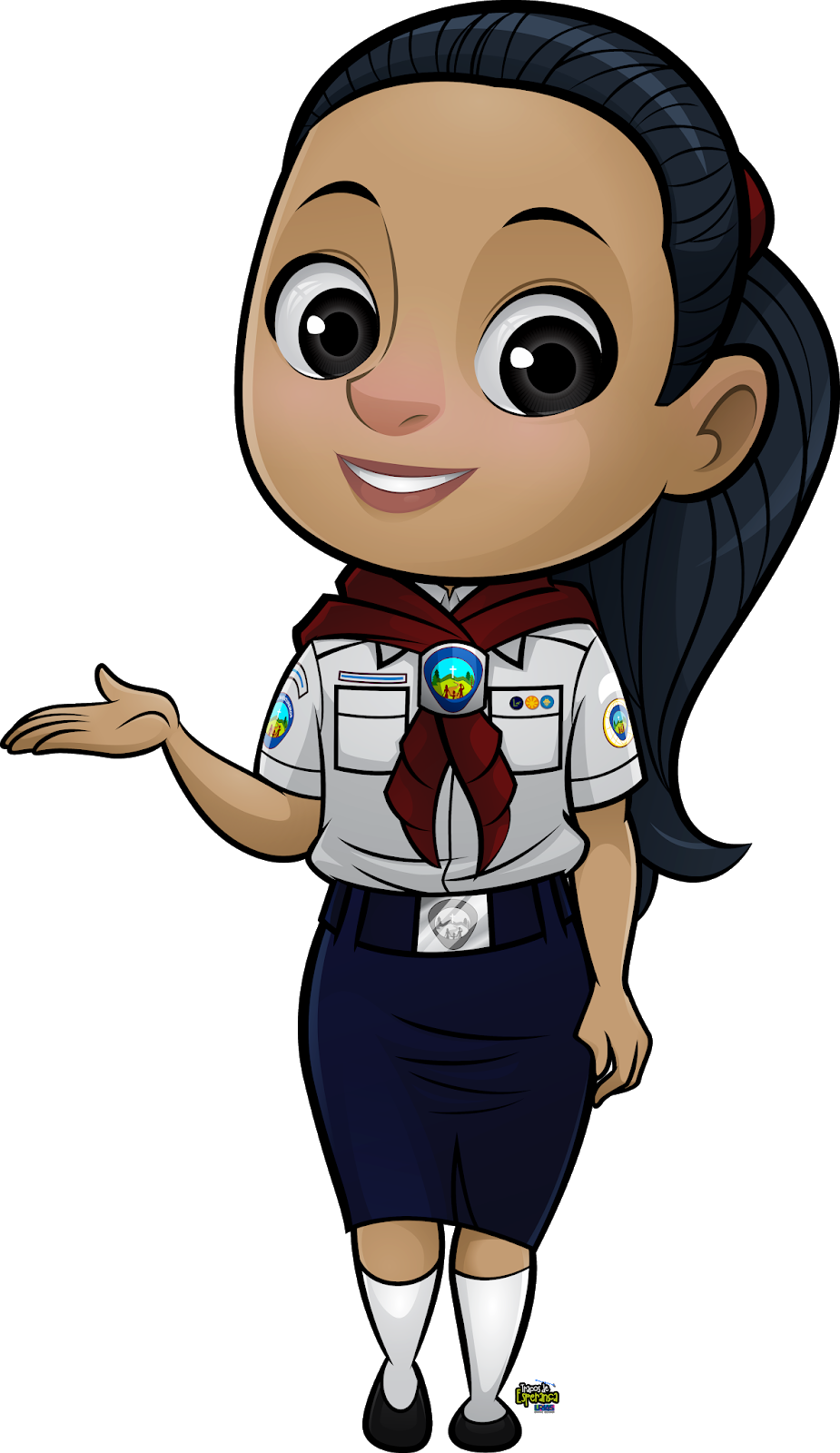 ASANTE SANA
Language -  SWAHILI
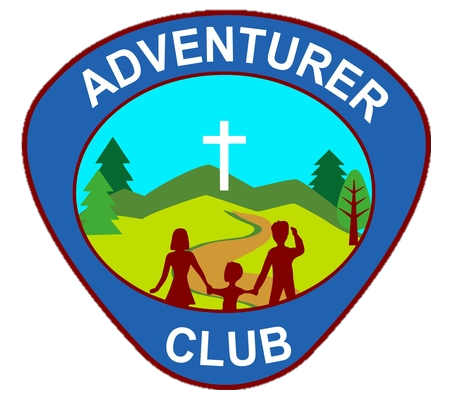 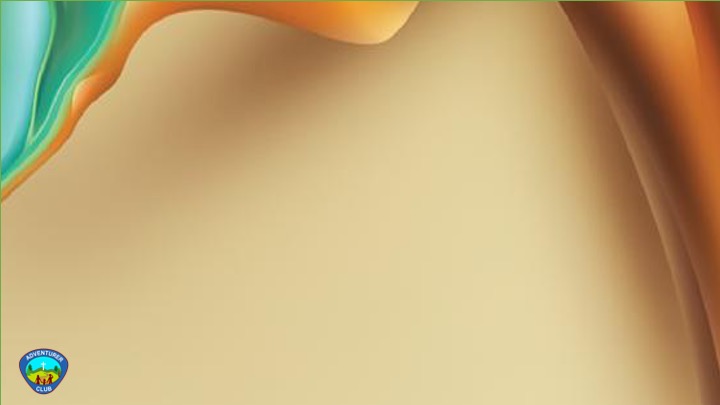 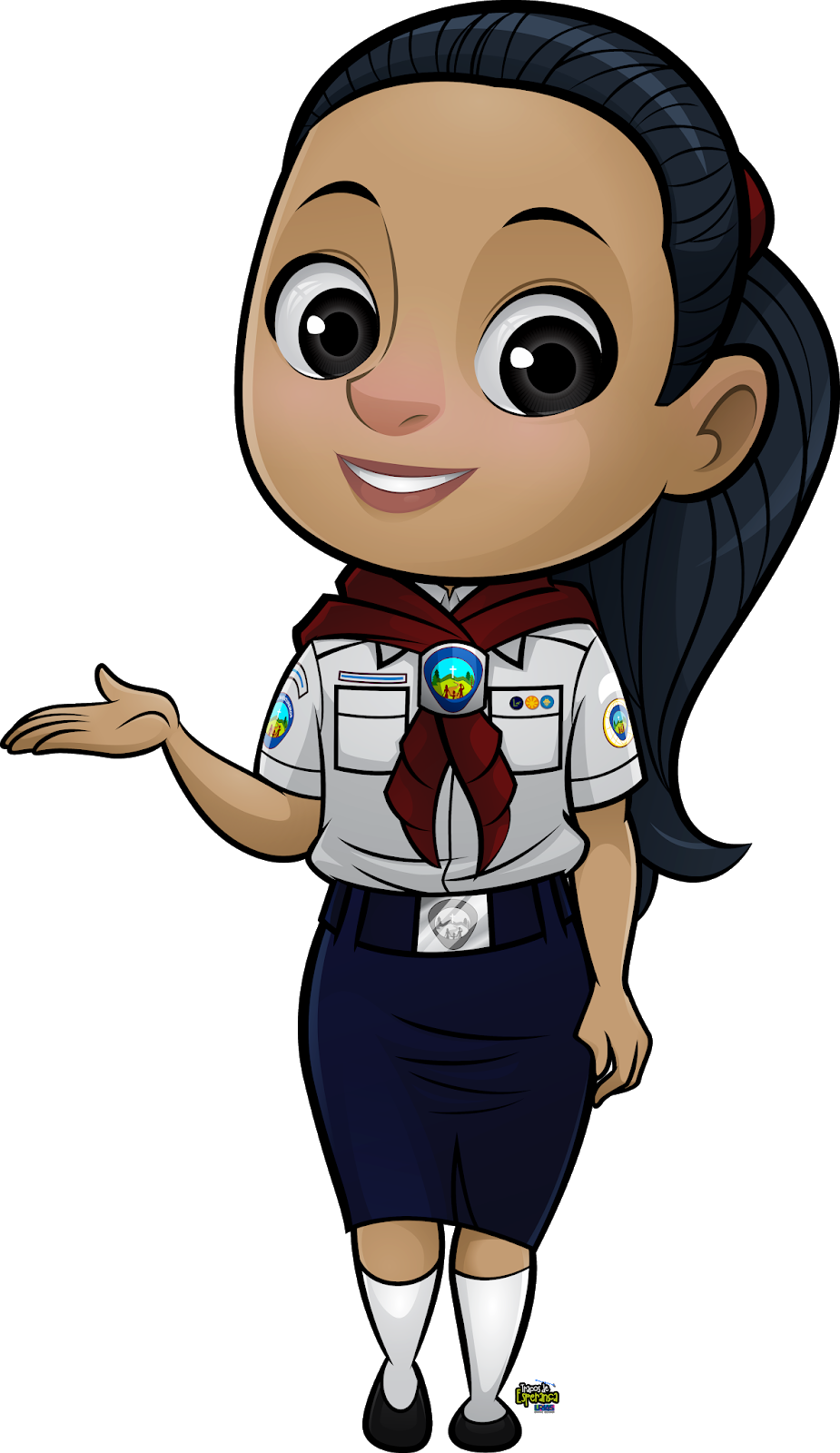 ASANTE SANA
Language -  SWAHILI
It means – THANK YOU
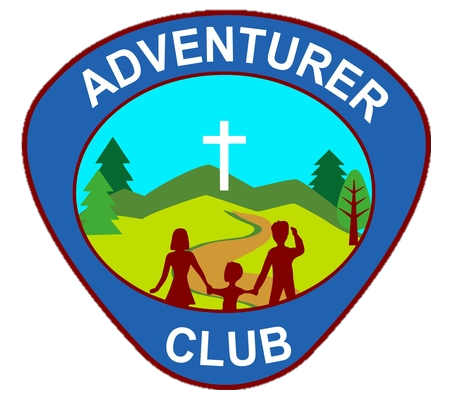 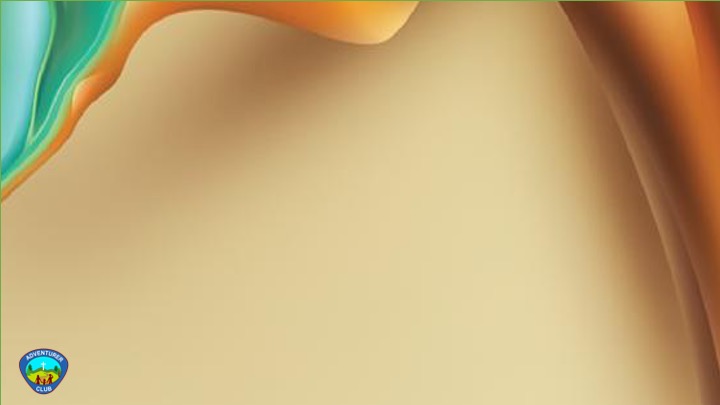 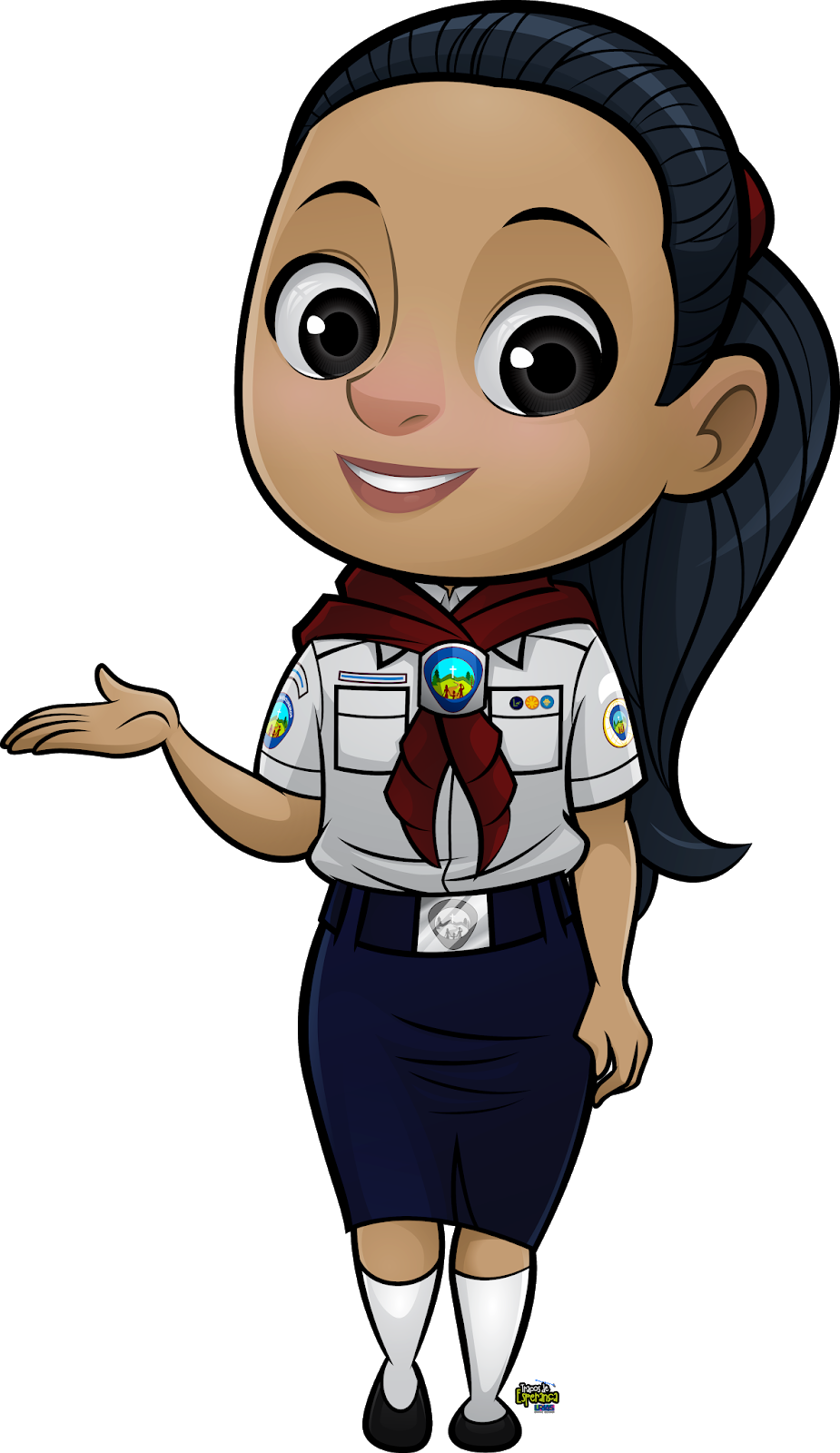 EXCUSEZ-MOI
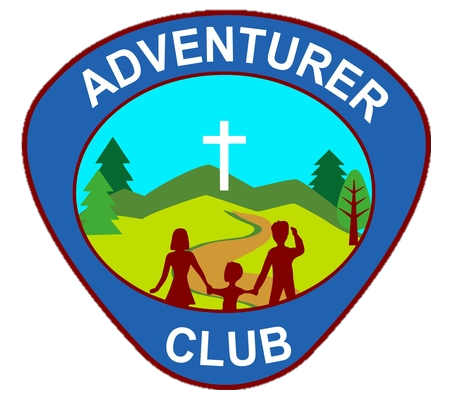 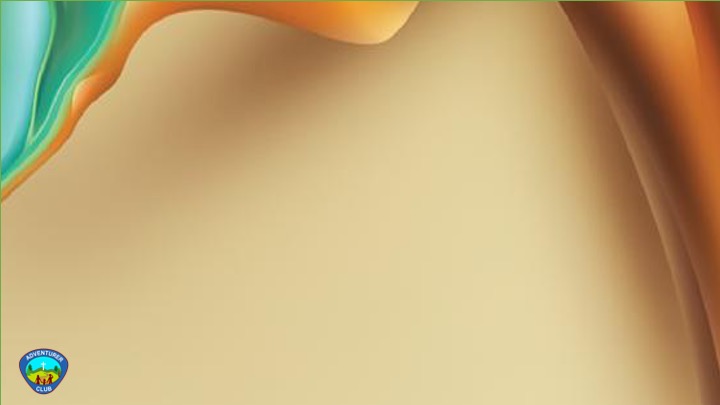 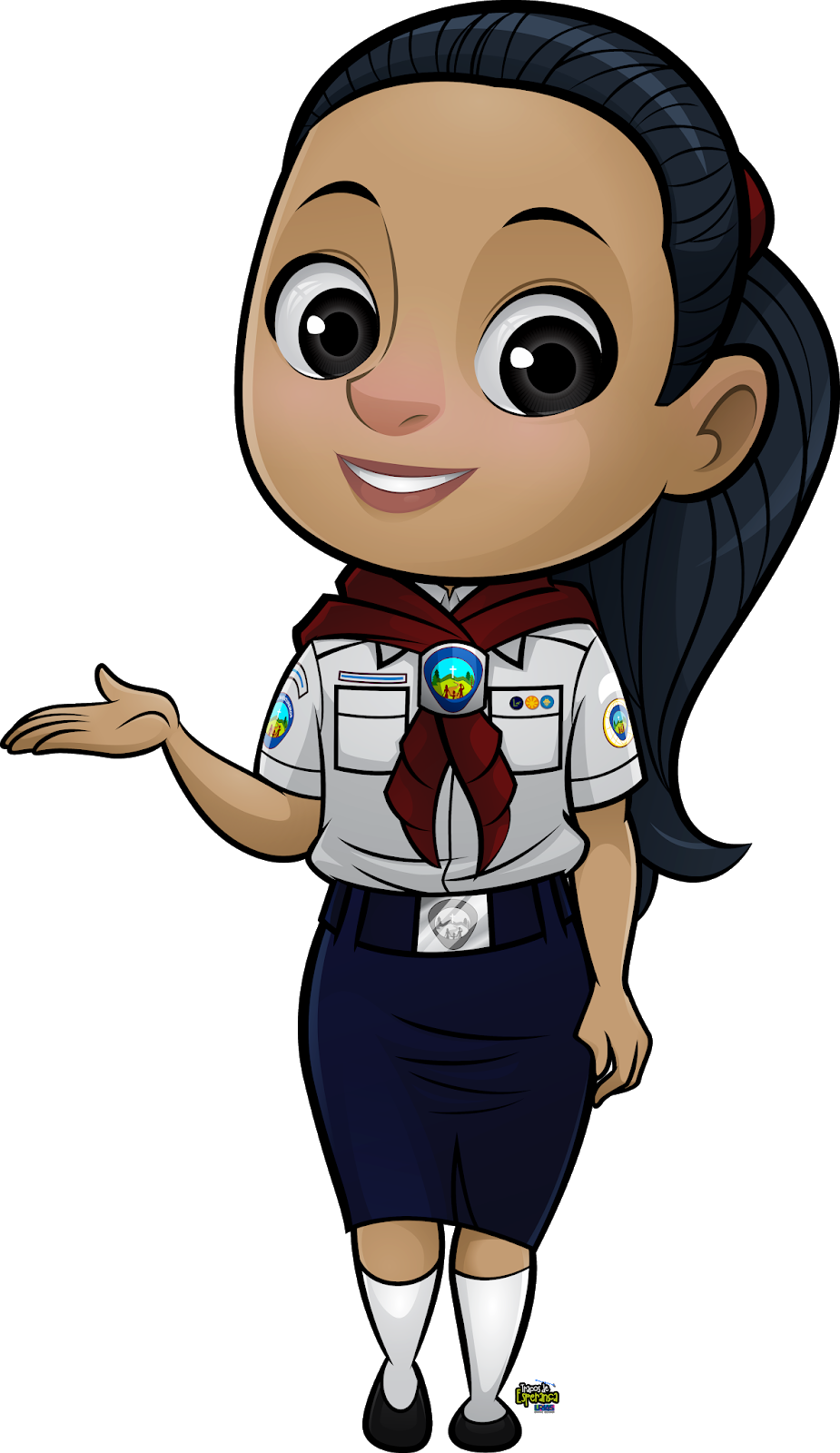 EXCUSEZ-MOI
Language -  FRENCH
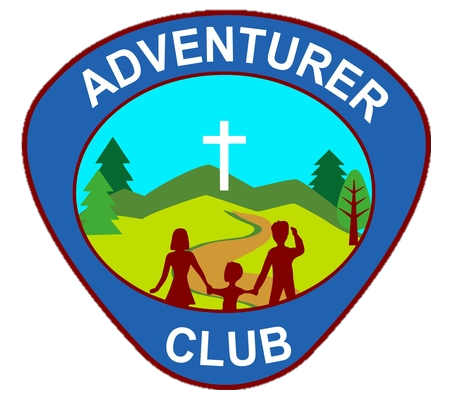 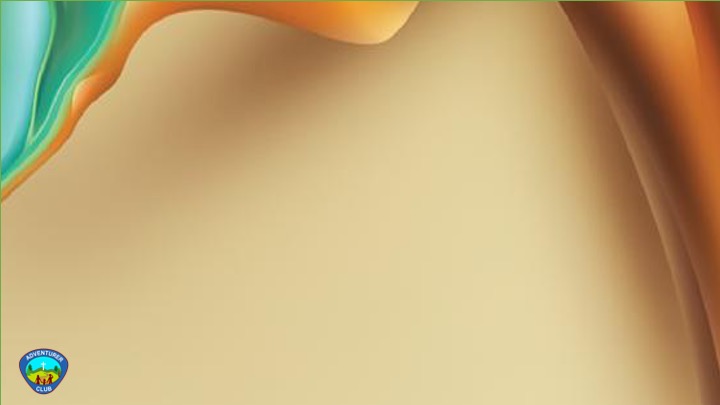 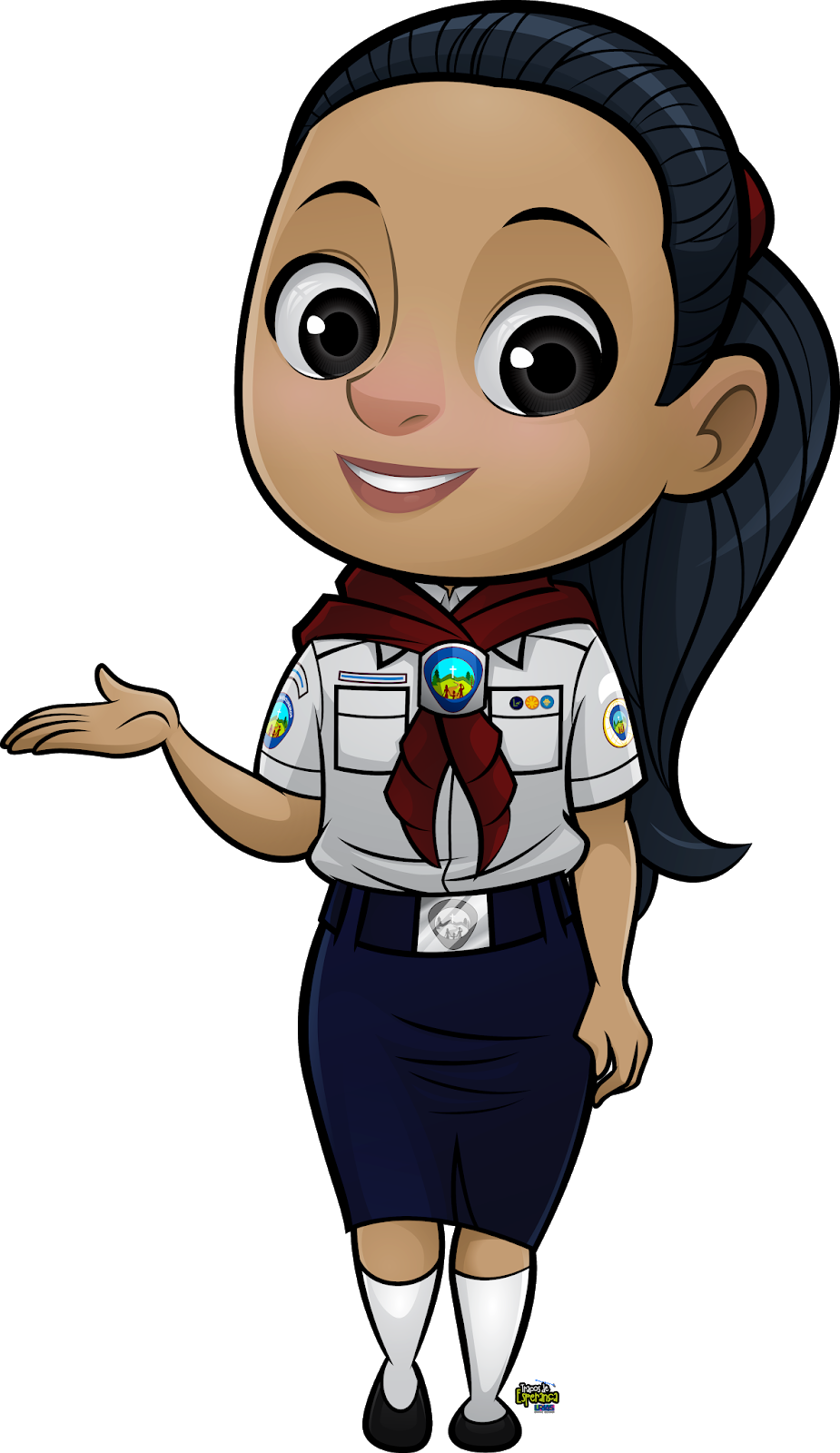 EXCUSEZ-MOI
Language -  FRENCH
It means – EXCUSE ME
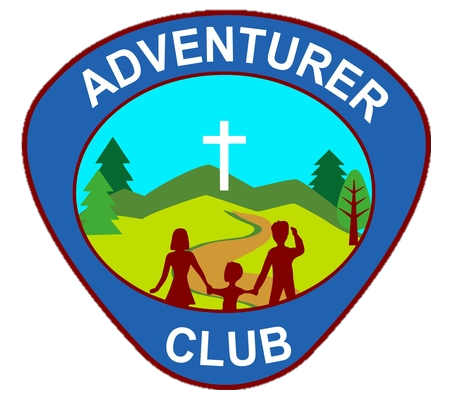 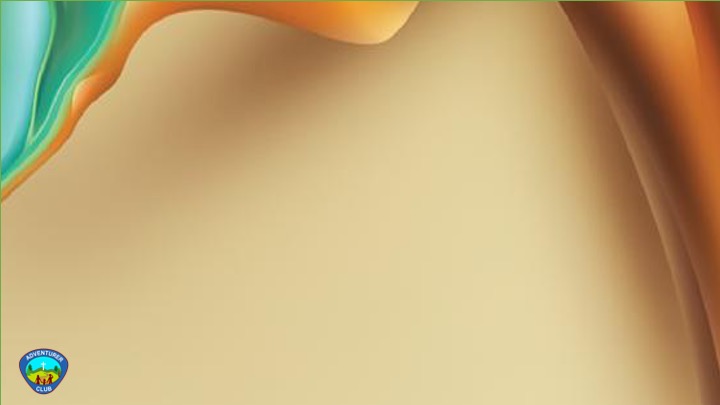 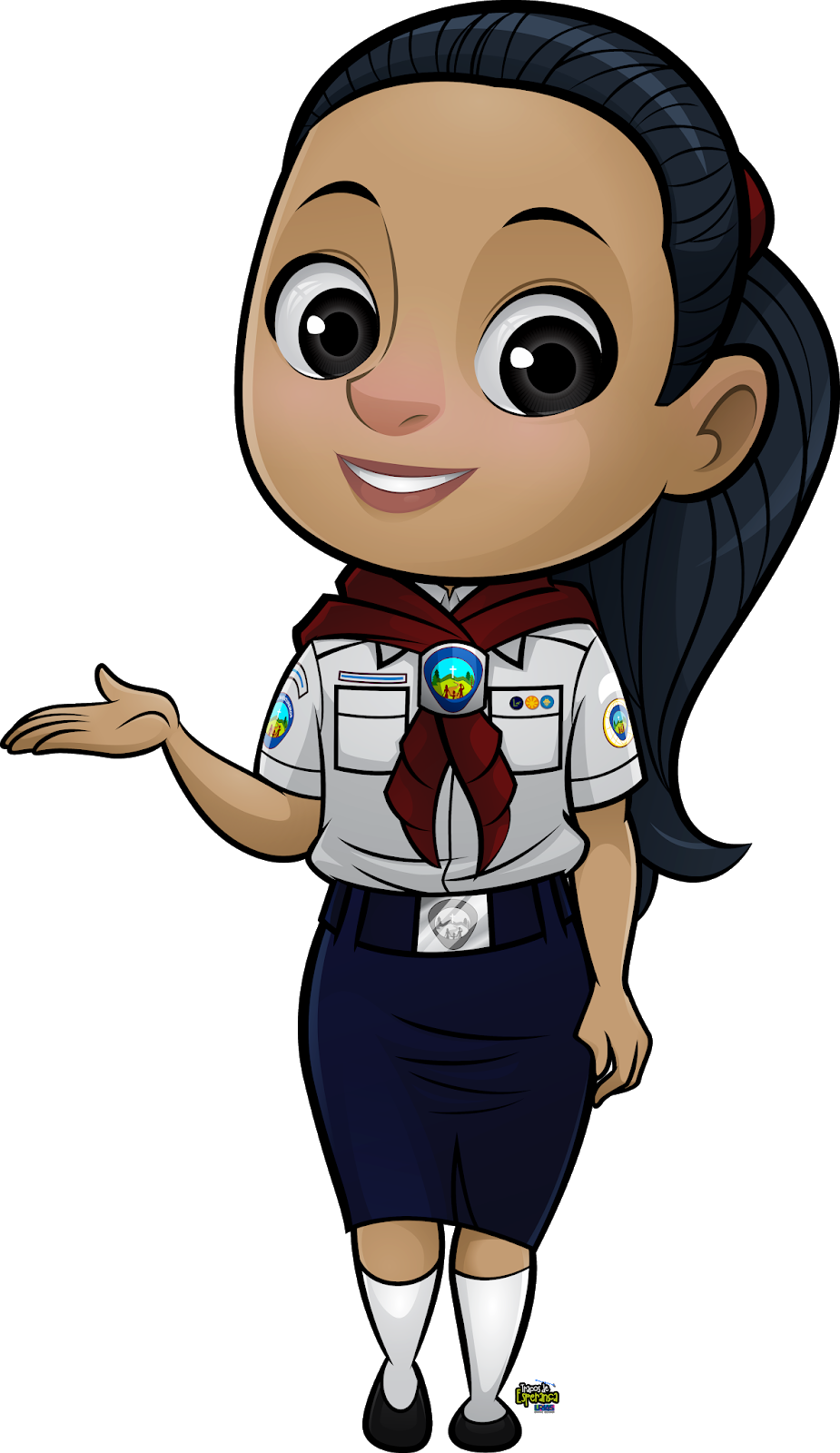 HET SPIJT MY
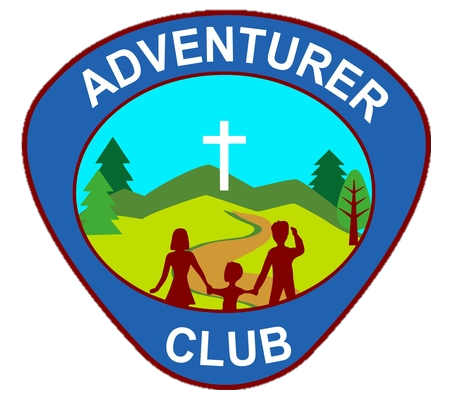 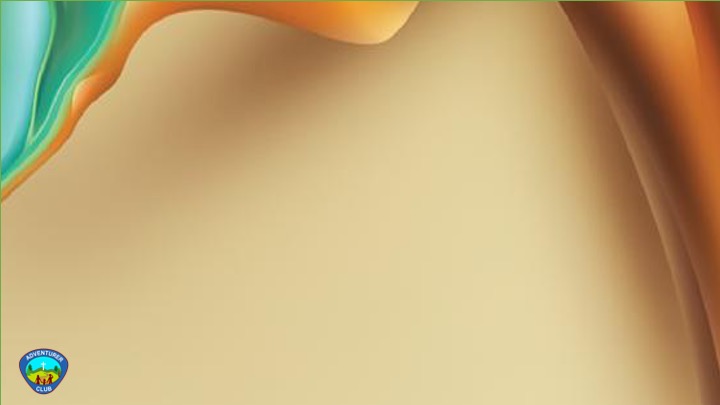 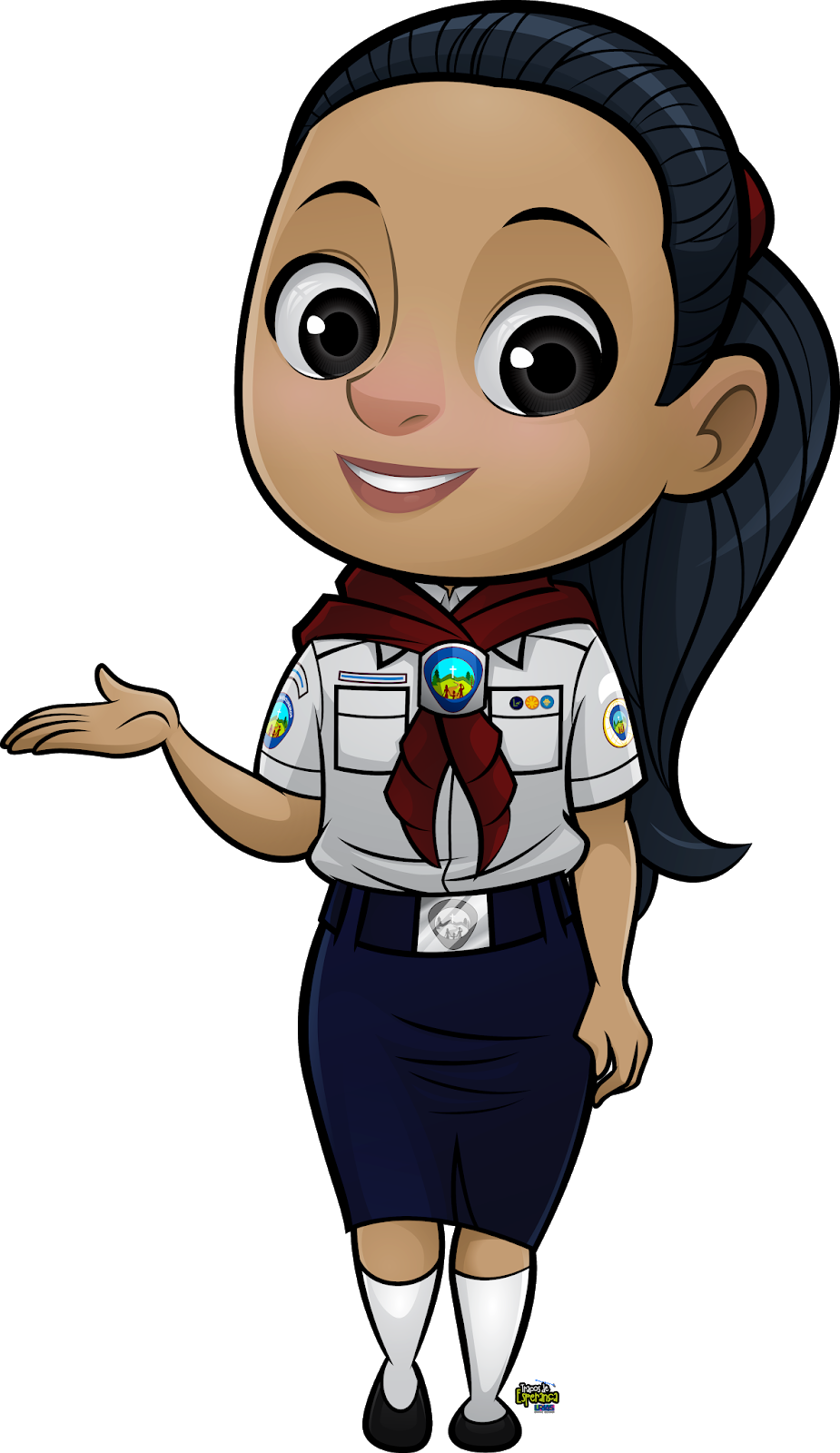 HET SPIJT MY
Language -  DUTCH
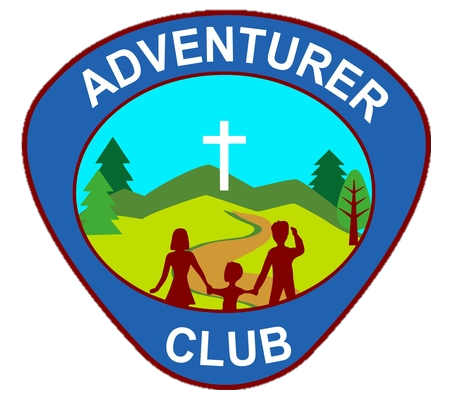 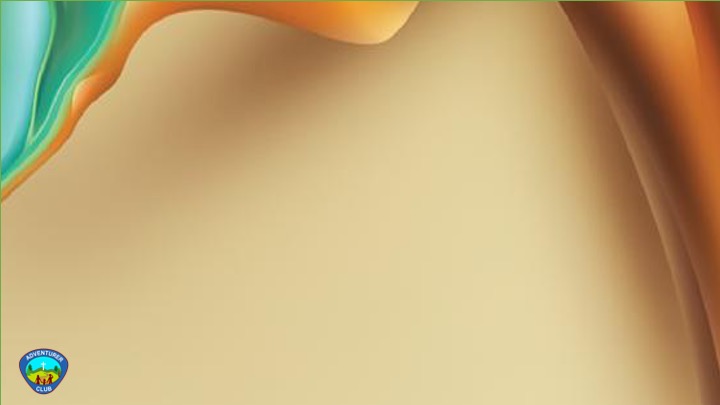 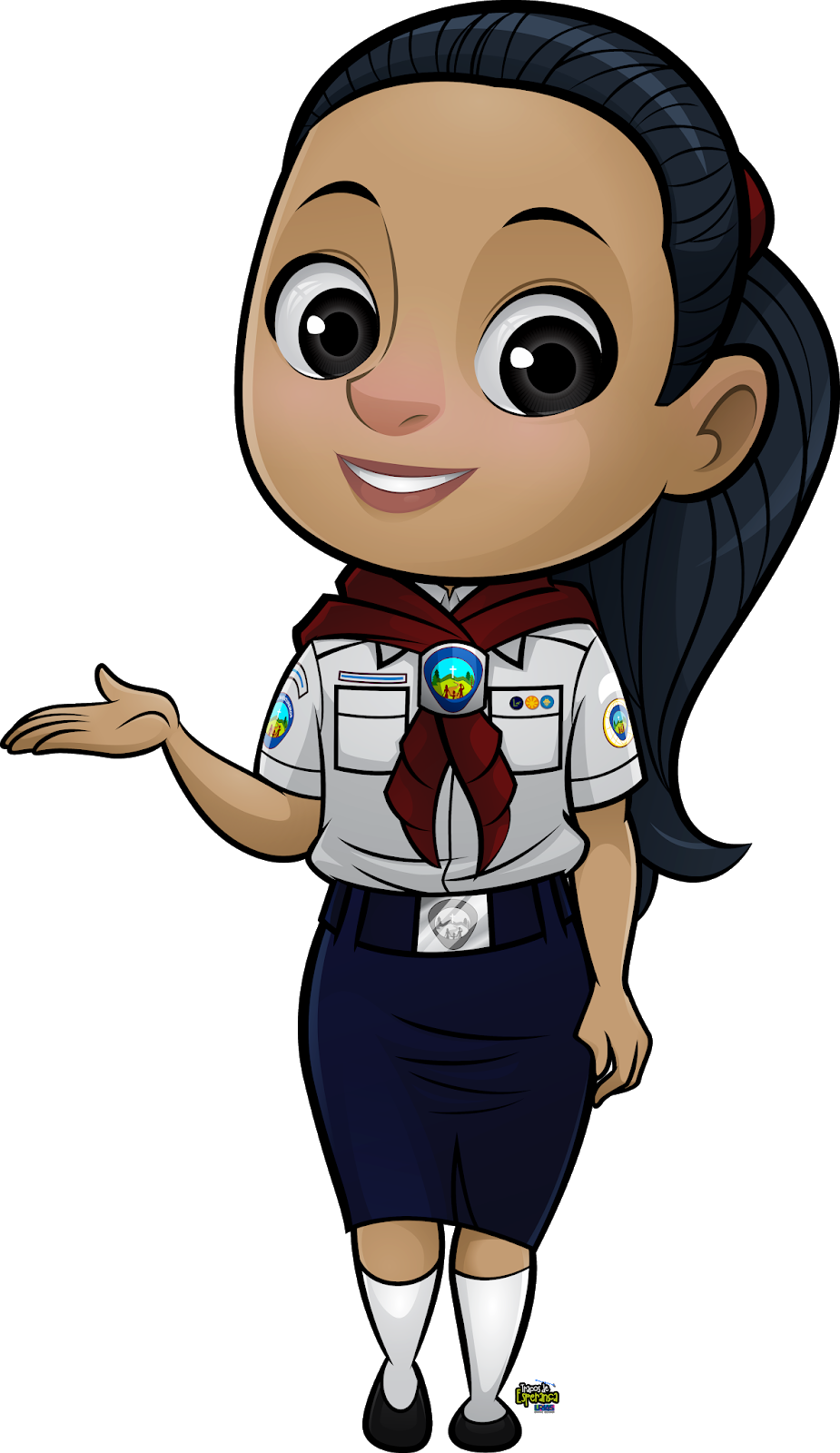 HET SPIJT MY
Language -  DUTCH
It means – I AM SORRY
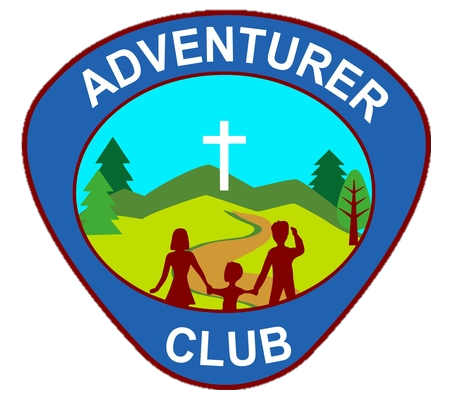 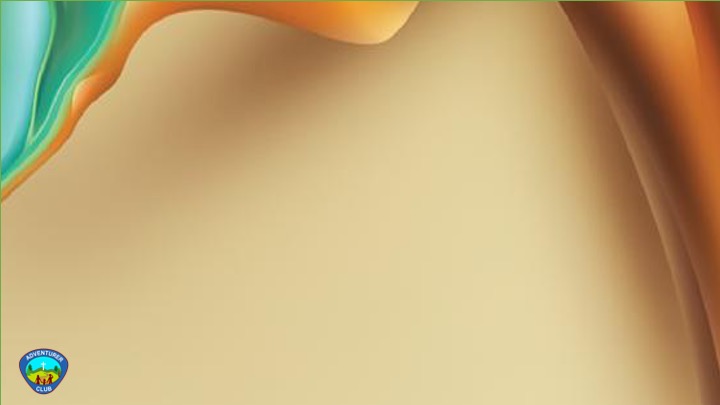 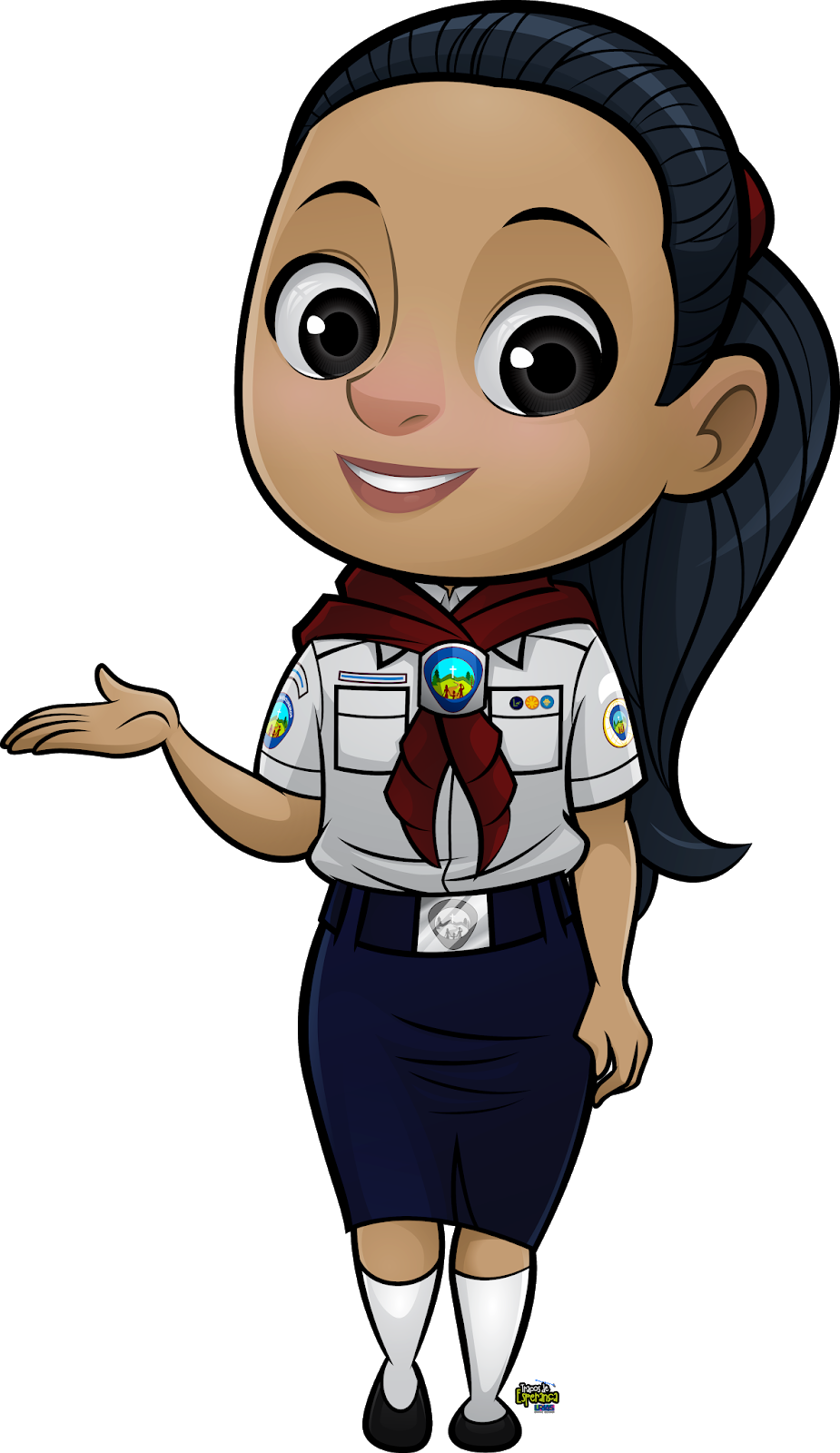 CU PLACERE
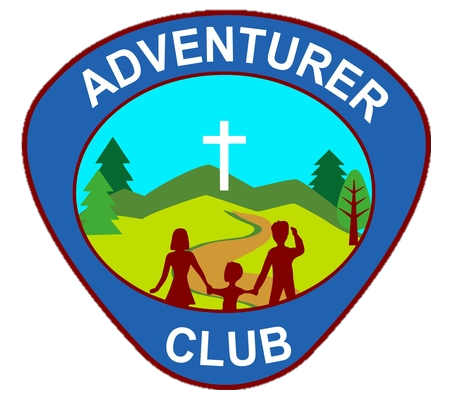 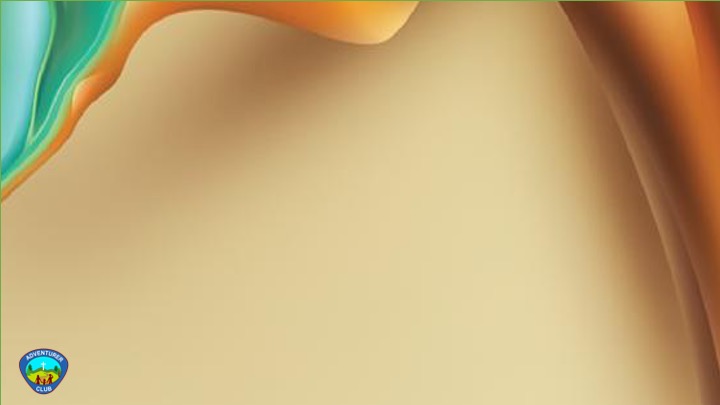 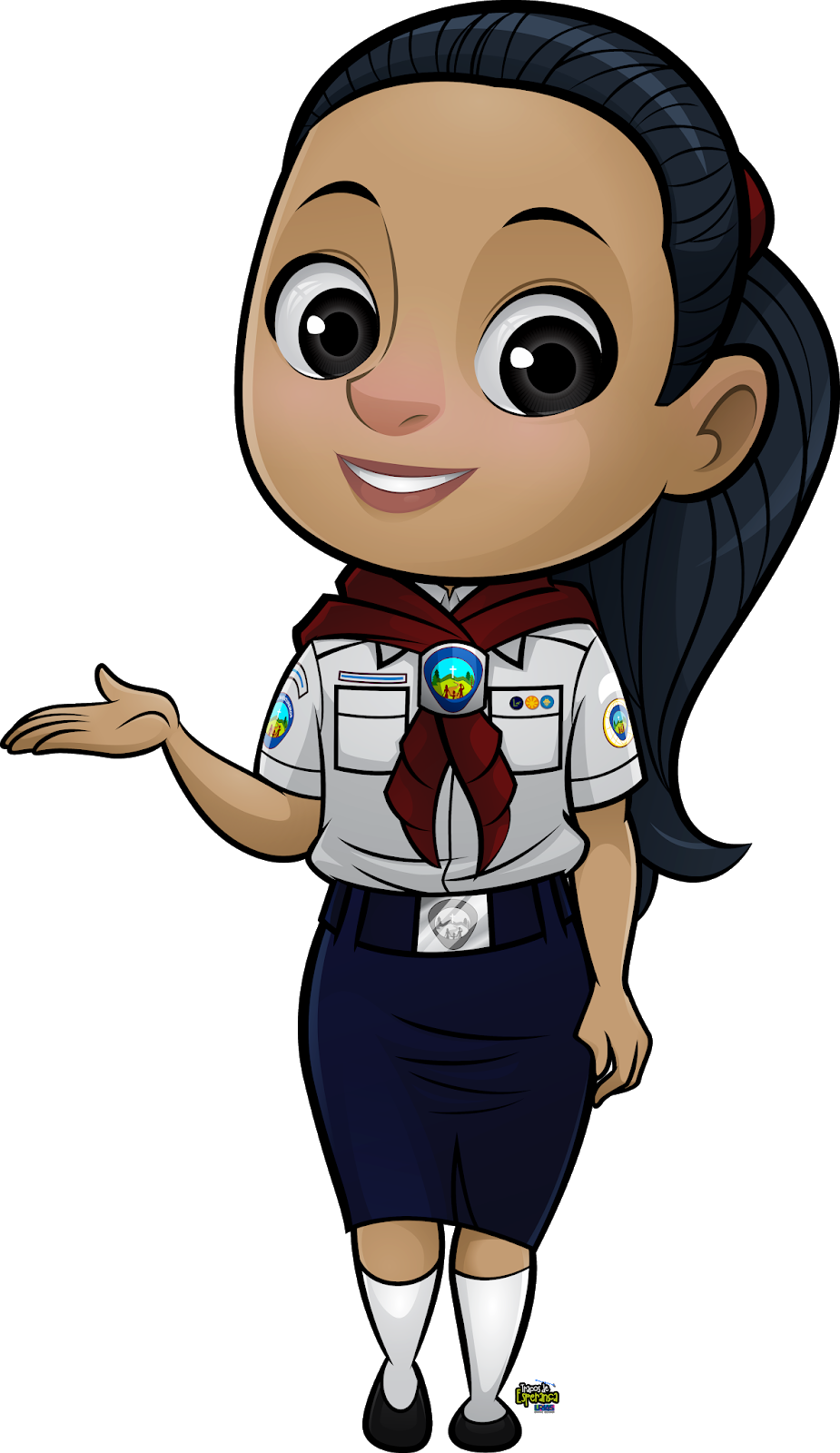 CU PLACERE
Language -  ROMANIAN
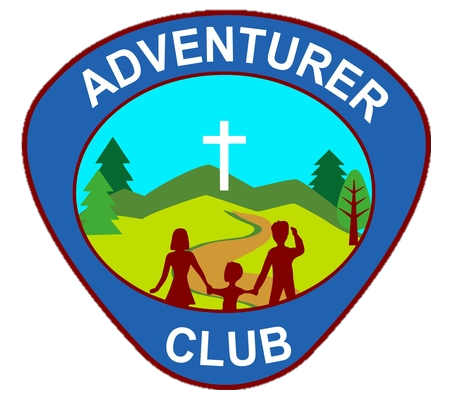 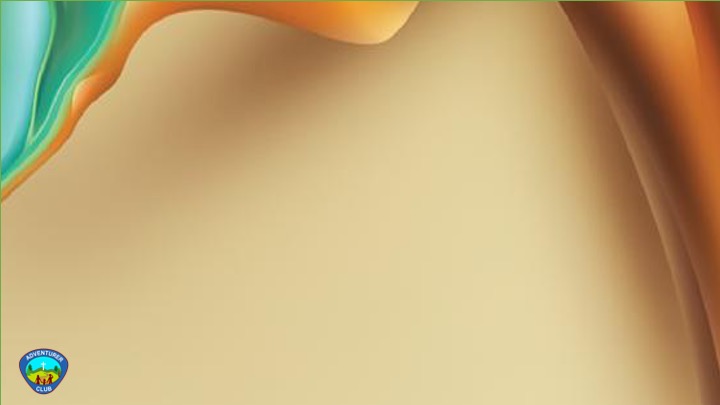 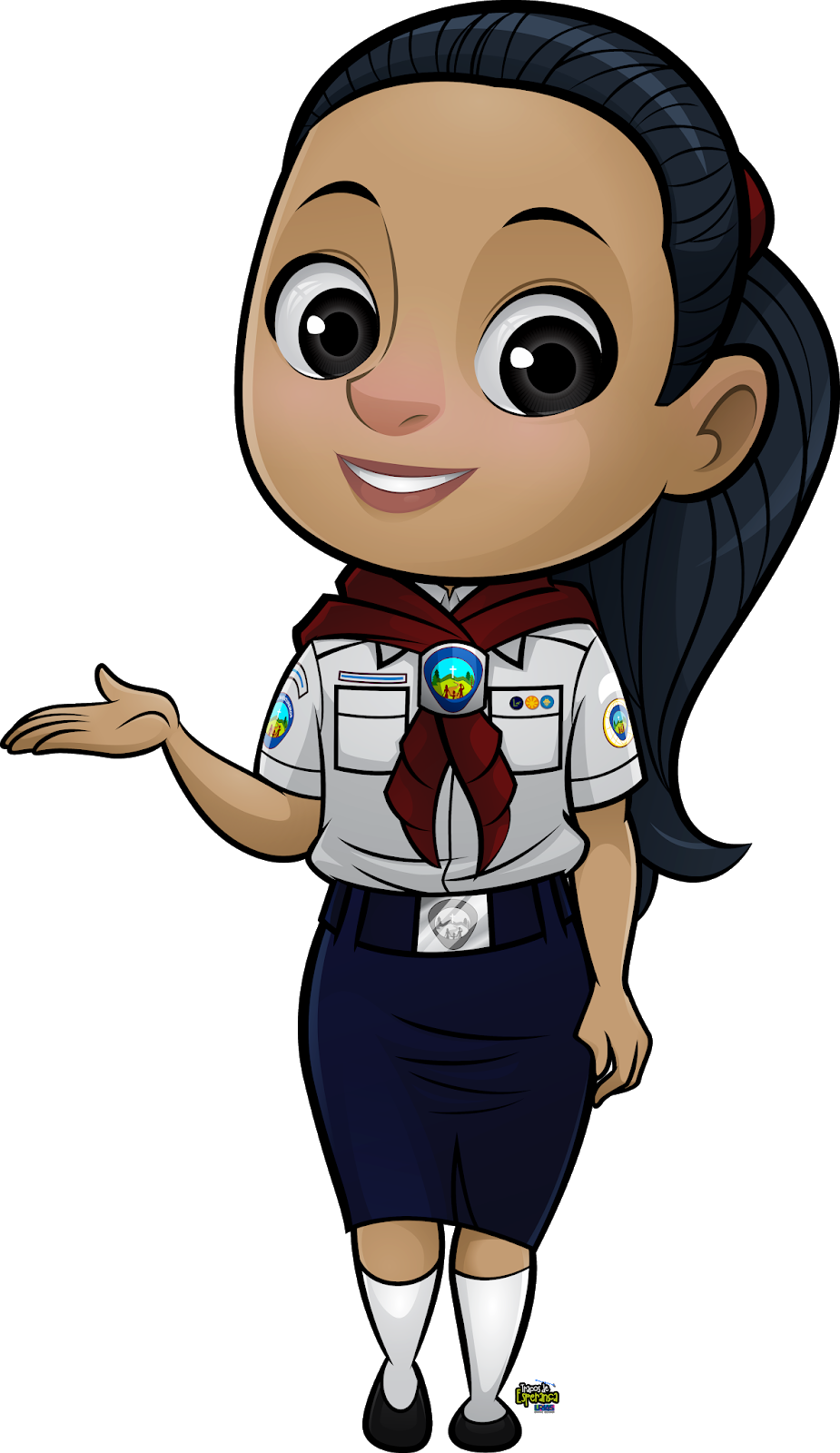 CU PLACERE
Language -  ROMANIAN
It means – YOU’RE WELCOME
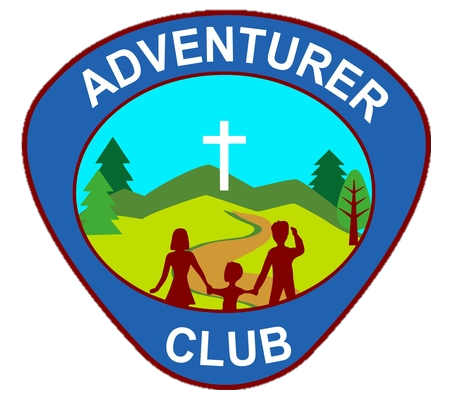 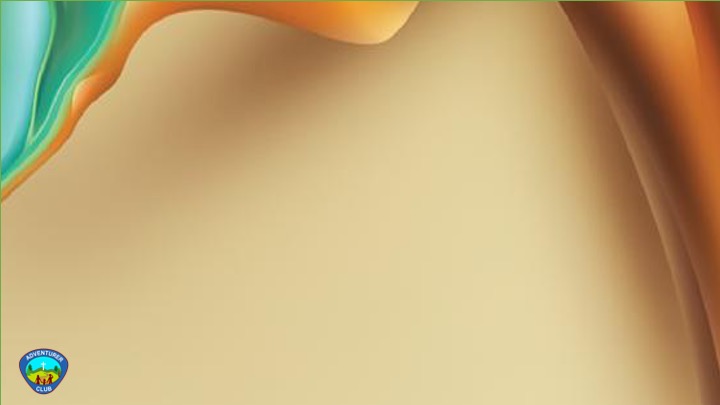 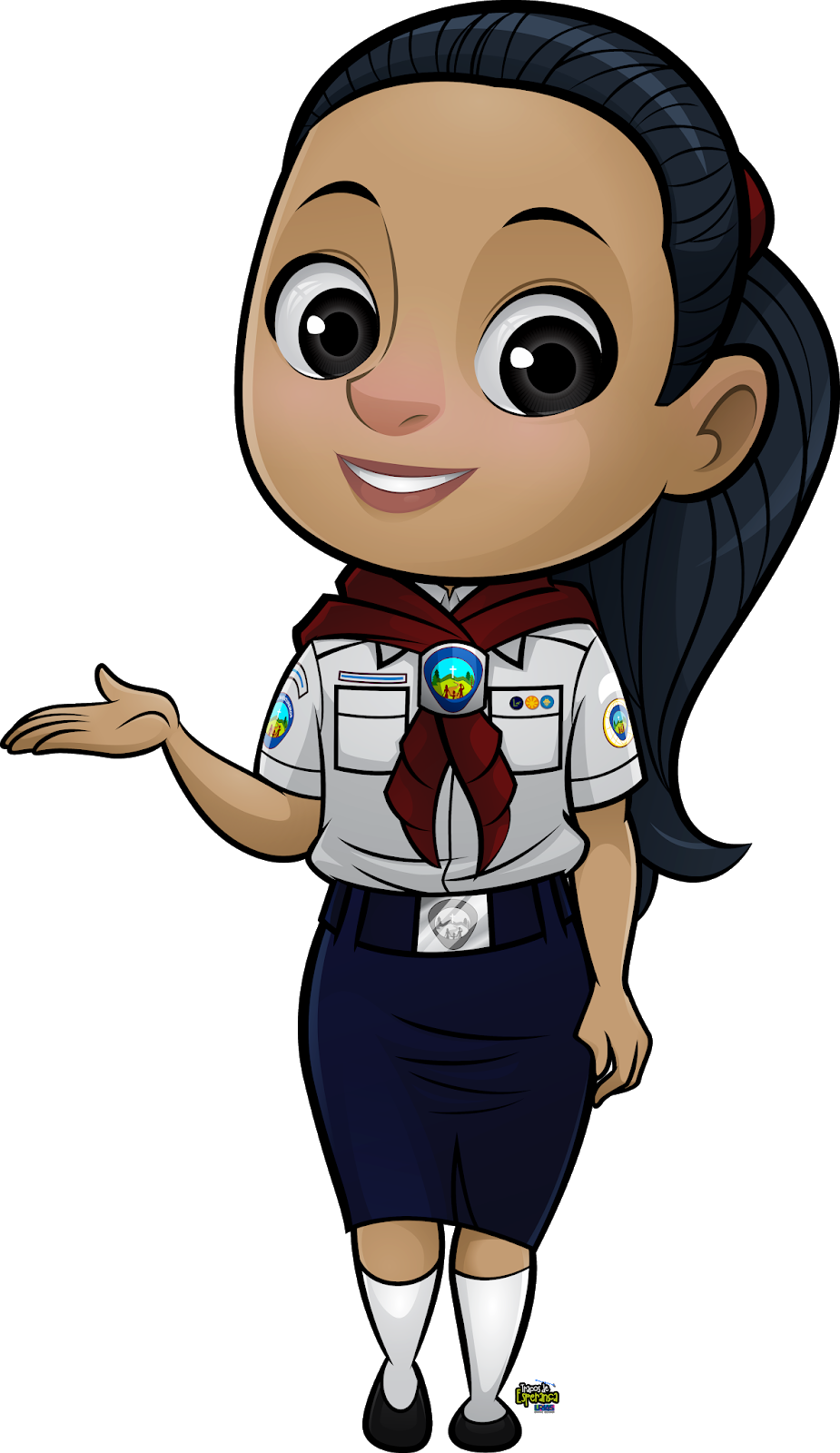 CREATIVE WAYS TO HAVE MANNERS
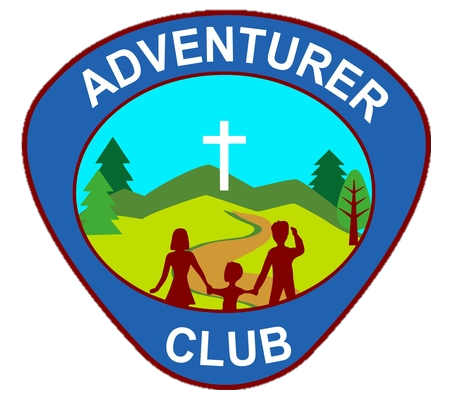 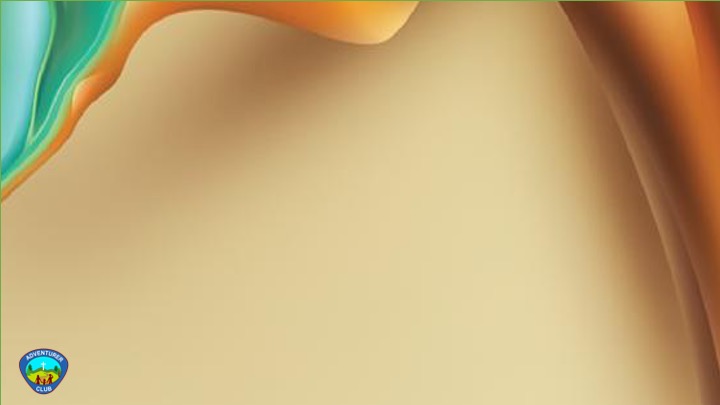 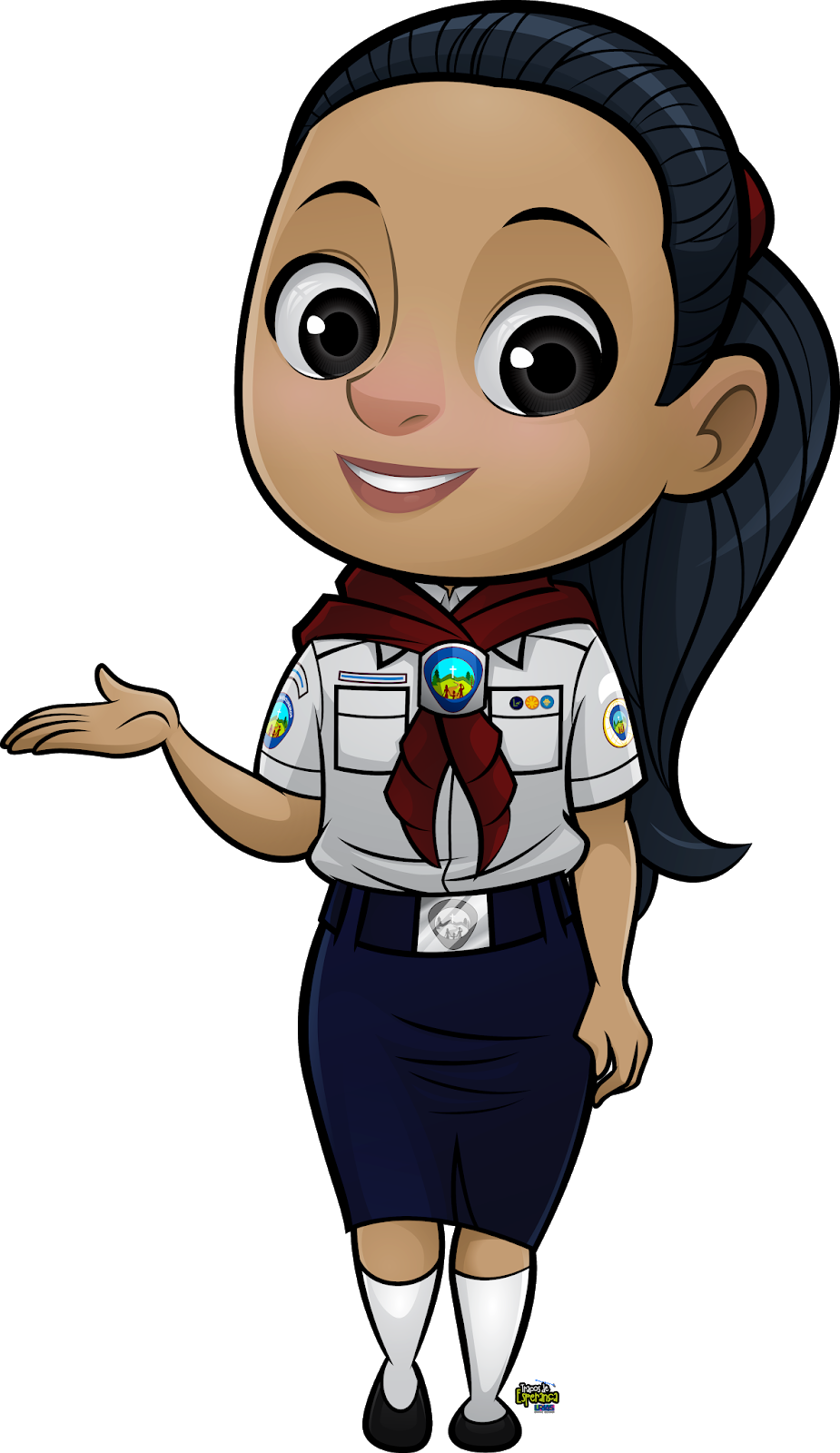 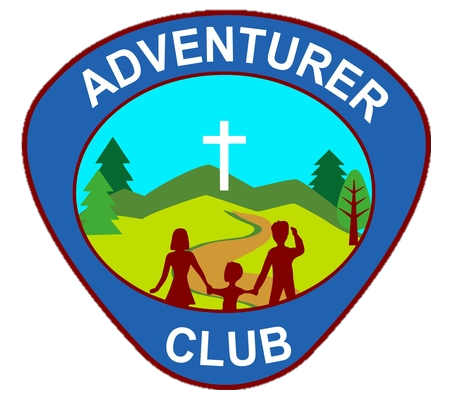 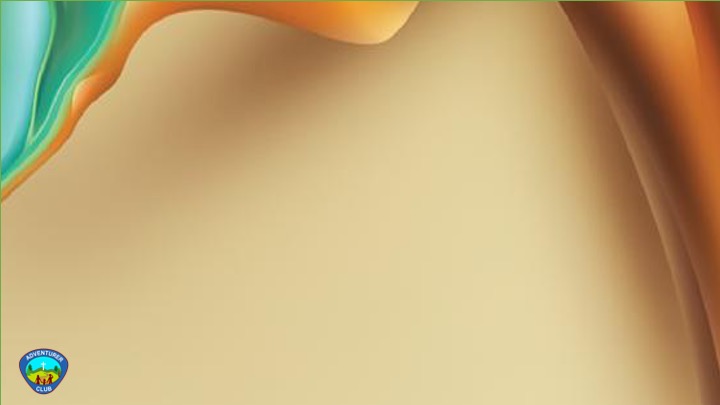 AN OLD VIDEO SAYING THANK YU
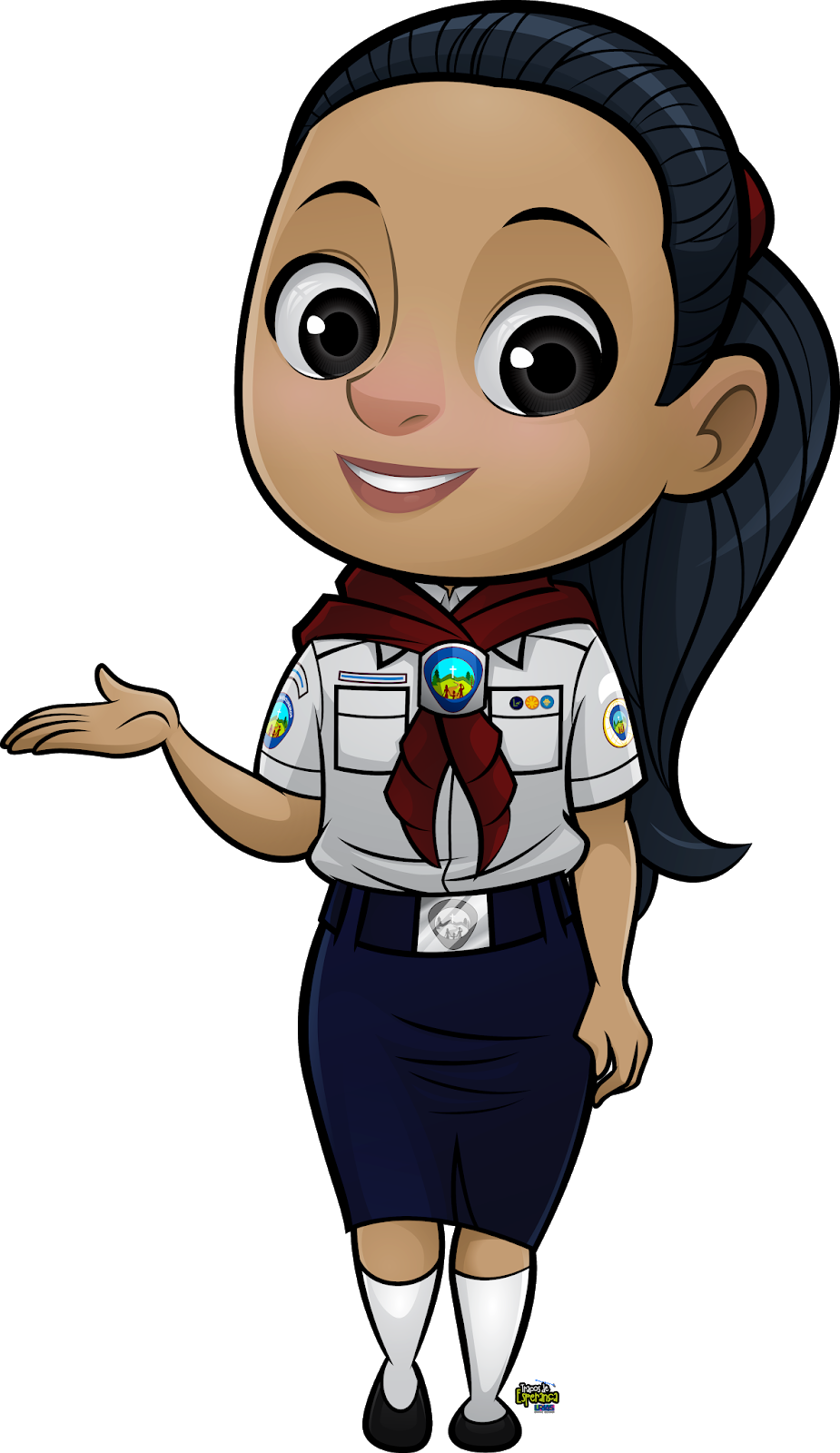 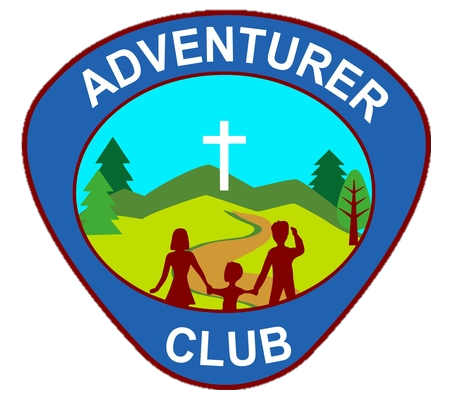 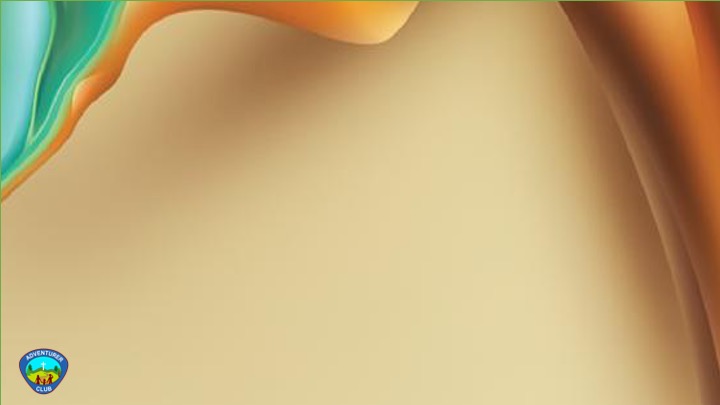 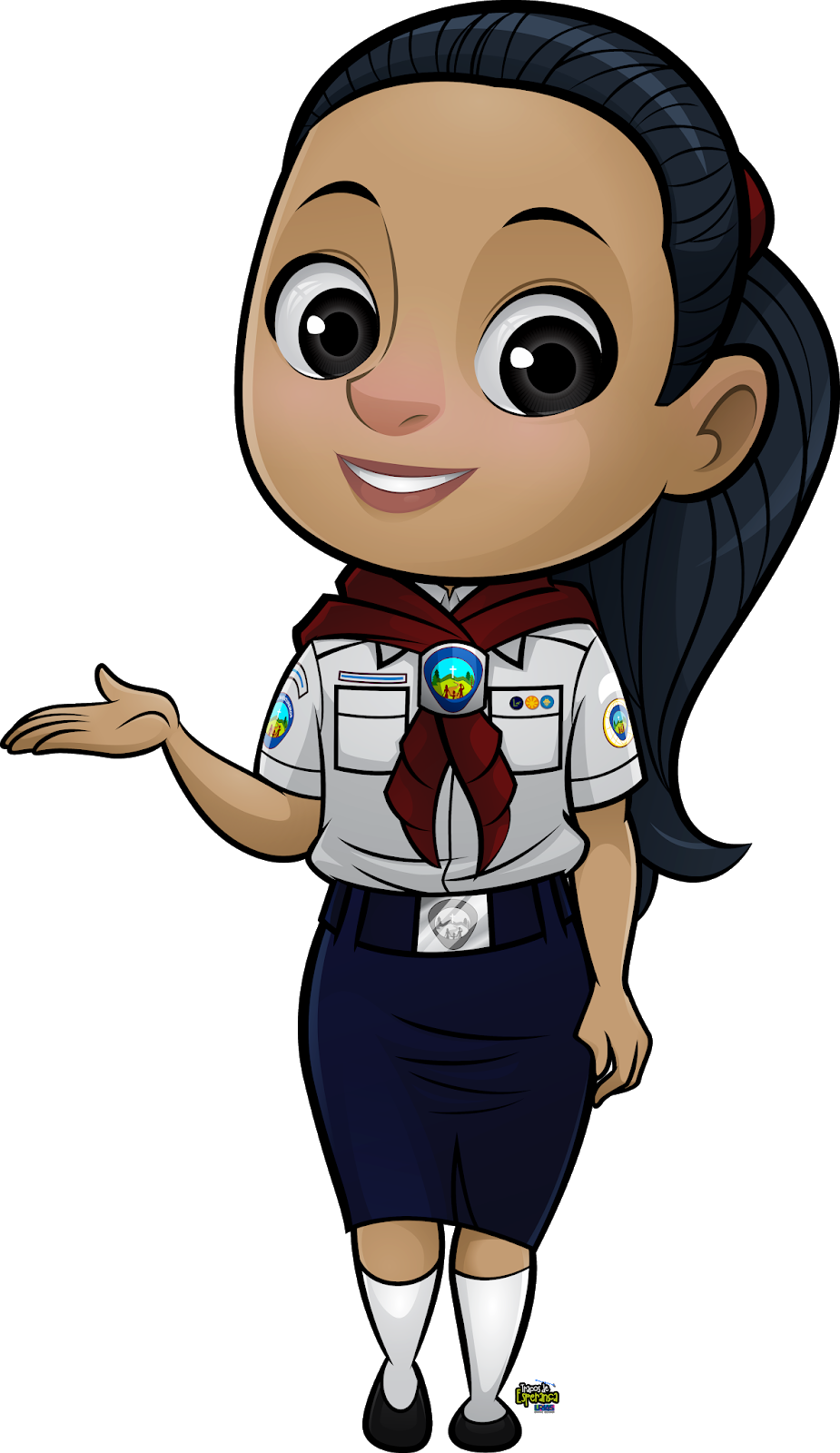 CREATIVE WAYS TO HAVE MANNERS
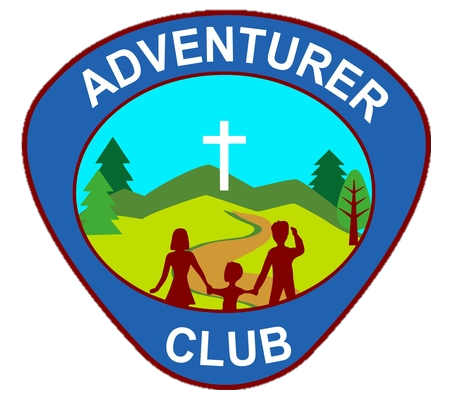 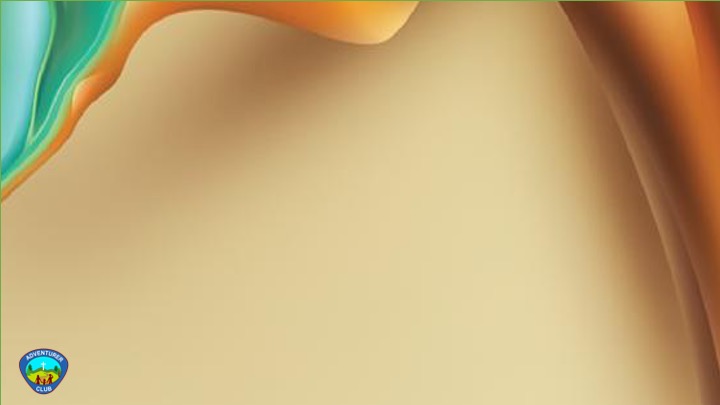 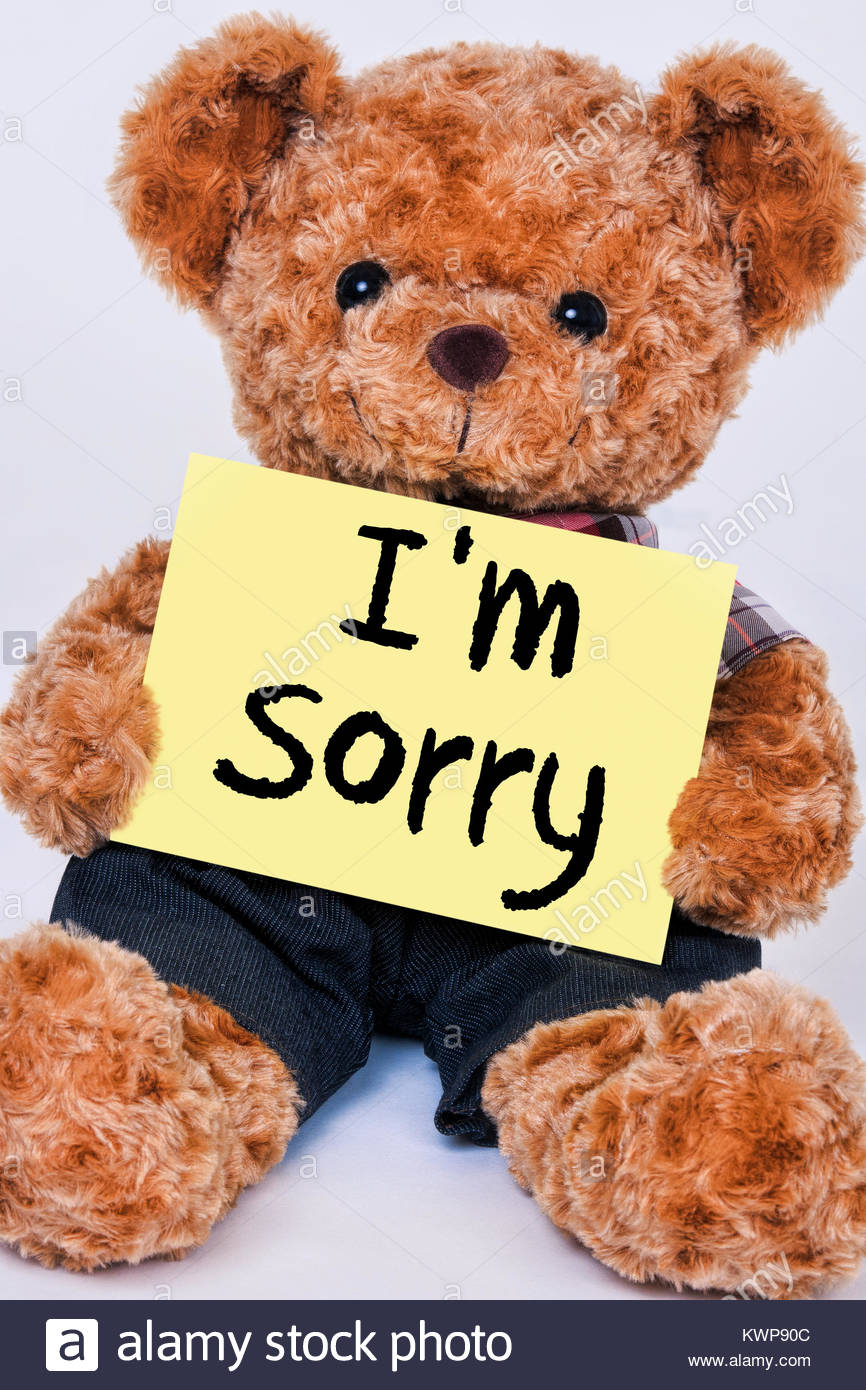 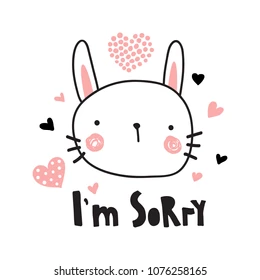 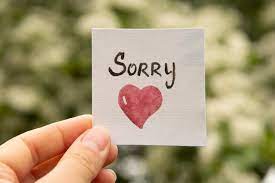 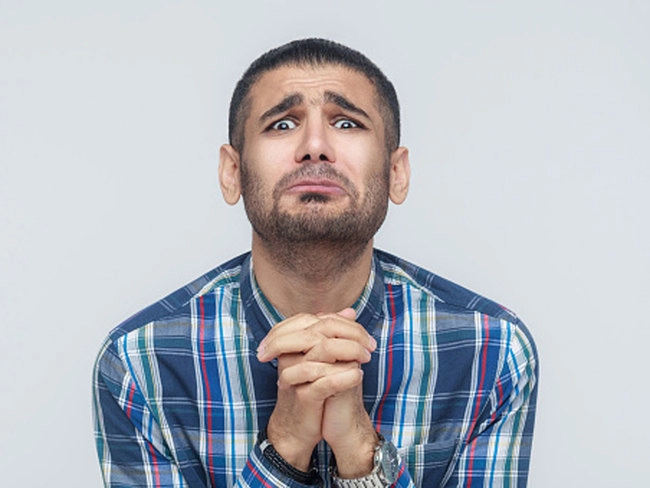 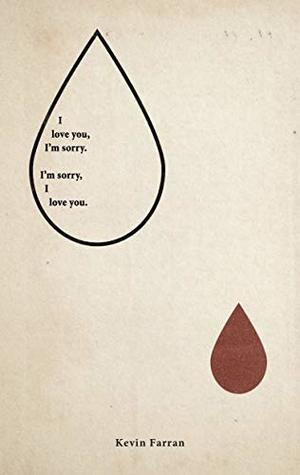 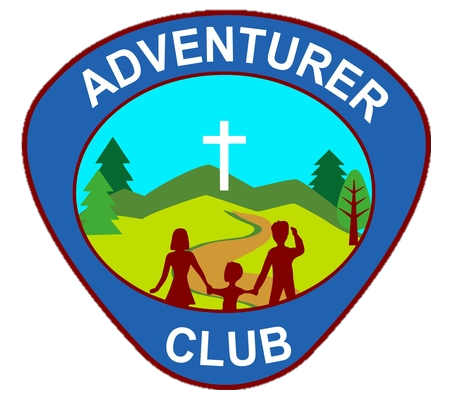 MY I’M SORRY – PICTURE BOARD
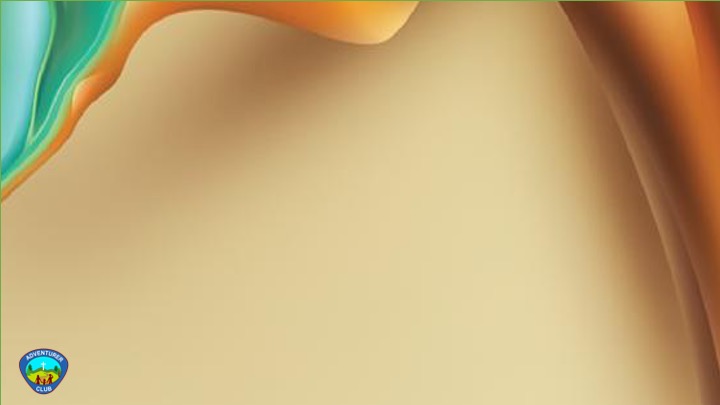 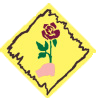 Manners Fun
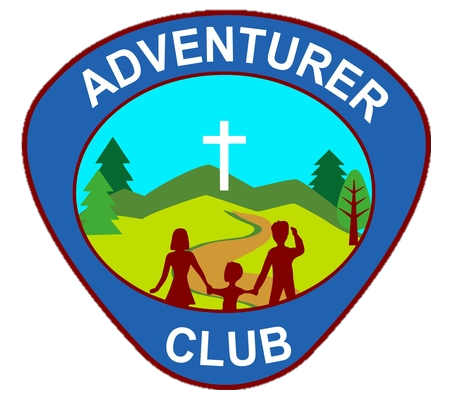